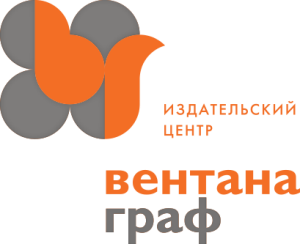 Обучение как приключение. УРОК географии с использованием ЭФУ
Электронная форма учебникаНовая форма – новые возможности!
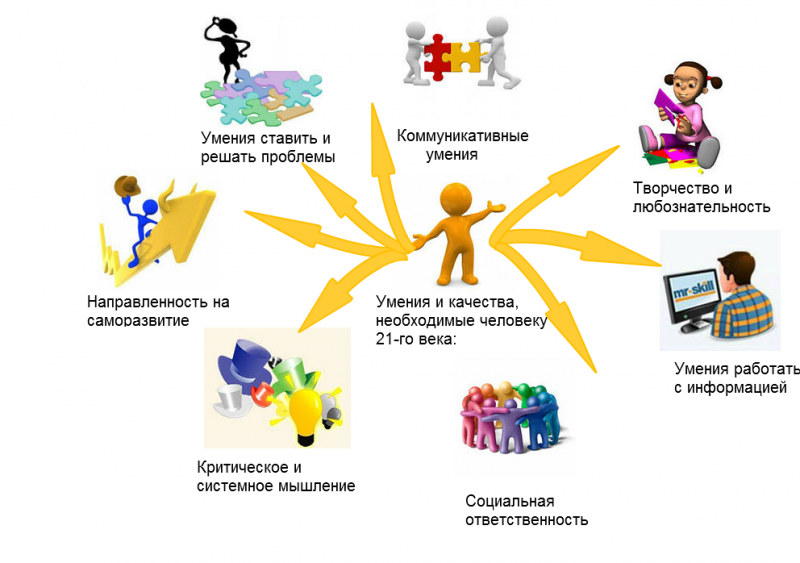 Новый социальный заказ в области образования
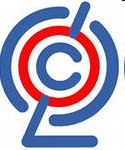 Портрет выпускника основной школы
любящий свой край и своё Отечество, знающий русский и родной язык, уважающий свой народ, его культуру и духовные традиции;
осознающий и принимающий ценности человеческой жизни, семьи, гражданского общества, многонационального российского народа, человечества;
активно и заинтересованно познающий мир, осознающий ценность труда, науки и творчества;
умеющий учиться, осознающий важность образования и самообразования для жизни и деятельности, способный применять полученные знания на практике;
социально активный, уважающий закон и правопорядок, соизмеряющий свои поступки с нравственными ценностями, осознающий свои обязанности перед семьёй, обществом, Отечеством;
уважающий других людей, умеющий вести конструктивный диалог, достигать взаимопонимания, сотрудничать для достижения общих результатов;
осознанно выполняющий правила здорового и экологически целесообразного образа жизни, безопасного для человека и окружающей его среды;
ориентирующийся в мире профессий, понимающий значение профессиональной деятельности для человека в интересах устойчивого развития общества и природы.
[Speaker Notes: Как в  общем образовании должно формироваться содержание образования, кто его будет и сможет определить, в каких документах и как оно будет отражено.
Для начала посмотрим, как это выглядело раньше в законе «Об образовании» 1992 г. с последующими многочисленными изменениями]
Предметные  знания
Отношение к деятельности
Учение
Мыслительные операции, набор действий
ПРЕДМЕТНОЕ СОДЕРЖАНИЕ ВЗАИМОДЕЙСТВУЕТ С ПРОЦЕССУАЛЬНЫМ
Знания о действиях, их алгоритме
ОБУЧЕНИЕ ПРОДУКТИВНОЙ ДЕЯТЕЛЬНОСТИ НА ОСНОВЕ УМК
Продуктивная познавательная задача – ситуация затруднения, побуждающая ученика к действию, при котором необходимо применить несколько взаимосвязанных операций, привлекая разные умения и знания.
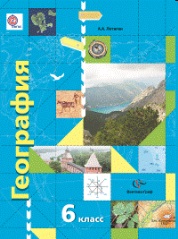 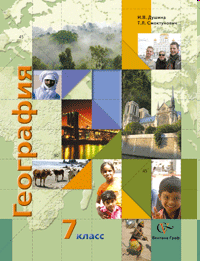 Атлас, контурные
карты
УЧЕБНИК
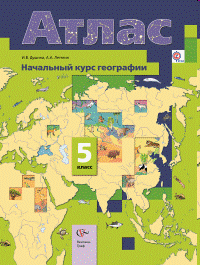 Исследовательские
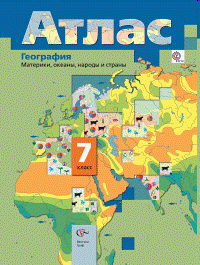 Средства для учителя
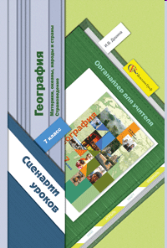 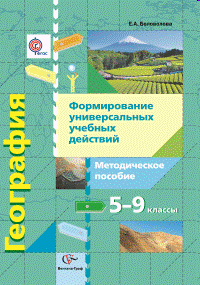 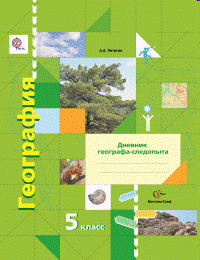 Творческие
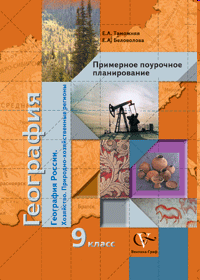 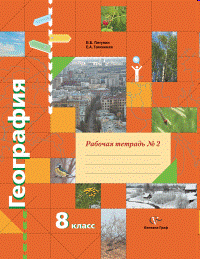 Частично-поисковые
Электронная форма 
учебника
Рабочая тетрадь для уч-ся
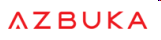 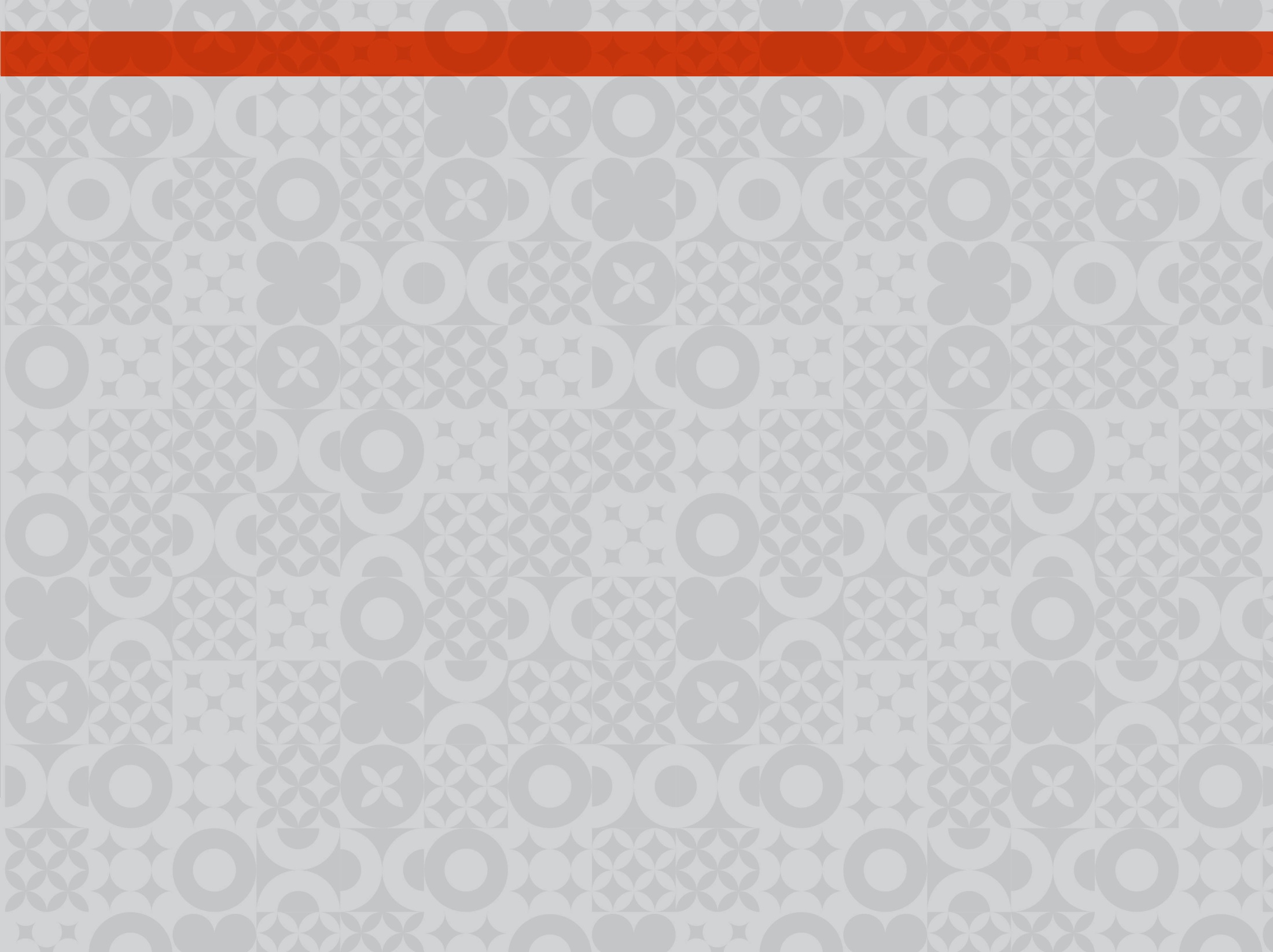 Линия УМК по географии
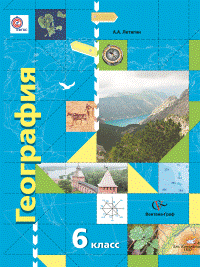 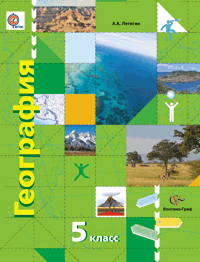 5-6 классы – начальный курс географии, с изучения которого начинается формирование географической культуры и обучение географическому языку. 
7 класс – формирование целостного представления о многообразии современного мира. 
8 класс – рассматривается  географическое положение и формирование государственной территории России, её природа и население. 
9 класс – посвящен хозяйству России: даётся общая характеристика хозяйства и рассматриваются природно-хозяйственные регионы.
Деятельностный принцип изучения географии, а также диагностика результатов формирования географических умений «заложена» в рубрике «Школа географа-исследователя». 
Материал учебников делает возможным углублённое изучение географии России.

Состав УМК:

 Программа (с CD-диском)
 Методическое пособие для 5-6 классов
 Методическое пособие для 5-9 классов
 Учебник 
 Рабочая тетрадь
 Технологические карты (5 класс)
 Методическое пособие
 Тренировочные задания (7 класс)
 Тестовые задания (8 класс)
 Атласы, контурные карты
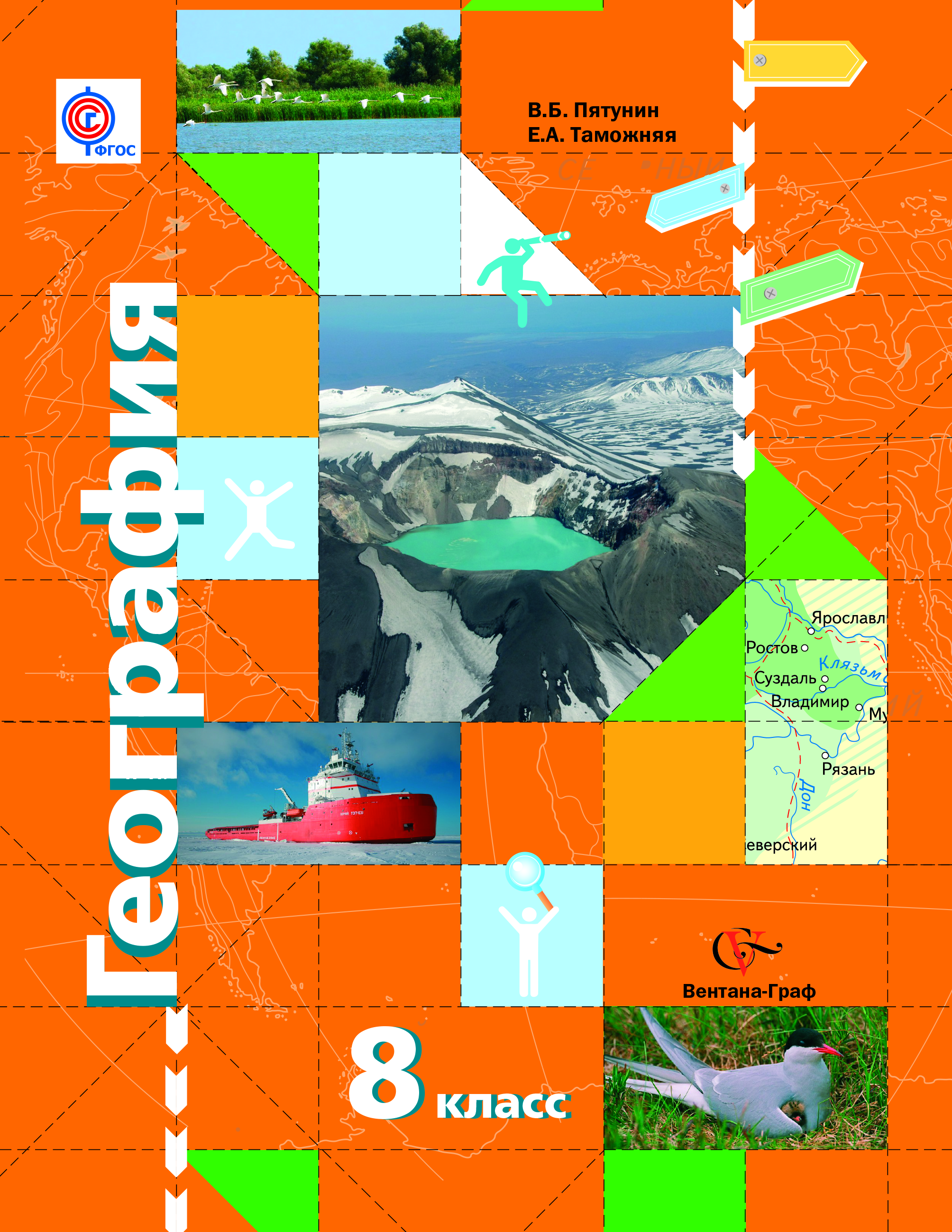 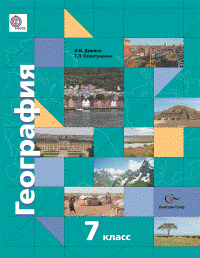 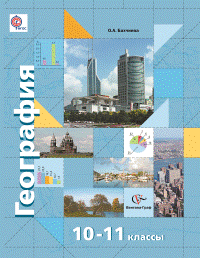 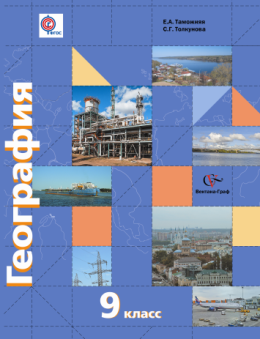 под общ. ред. В.П. Дронова
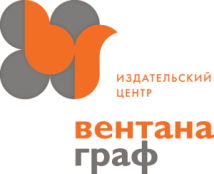 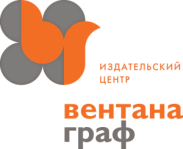 Нормативно-правовое обеспечение использования электронной формы учебников
Нормативно-правовые документы
Федеральный закон «Об образовании в Российской Федерации» (№273, от 29 декабря 2012)

Статья18.     
                                                                                                                               1. В организациях, осуществляющих образовательную деятельность, в целях обеспечения реализации образовательных программ формируются библиотеки, в том числе цифровые (электронные) библиотеки, обеспечивающие доступ к профессиональным базам данных, информационным справочным и поисковым системам, а также иным информационным ресурсам.  Библиотечный фонд должен быть укомплектован печатными и (или) электронными учебными изданиями (включая учебники и учебные пособия), методическими и периодическими изданиями по всем входящим в реализуемые основные образовательные программы учебным предметам, курсам, дисциплинам (модулям).
[Speaker Notes: В части применения электронного обучения , дистанционных образовательных технологий, создало базовые законодательные условия  для использования в школьной практике различных форм электронного обучения, в том числе и электронных учебников  (ЭФУ). В результате у школы появляется возможность использовать электронные учебники в образовательном процессе.]
Нормативно-правовые документы
Федеральный закон «Об образовании в Российской Федерации» (№273, от 29 декабря 2012)

Статья 13. Общие требования к реализации образовательных программ.
«…При реализации образовательных программ используются различные образовательные технологии, в том числе дистанционные образовательные технологии, электронное обучение».
Реализация электронного обучения и дистанционных технологий включает в себя определенные требования, которые ведут к необходимости использования электронных учебников в образовательном процессе.
[Speaker Notes: Электронный учебник перестает быть опцией для образования и становится законодательно закрепленной необходимостью.]
Изменения в законодательстве
Статья 16. Реализация образовательных программ с применением электронного обучения и дистанционных образовательных технологий

2. Организации, осуществляющие образовательную деятельность, вправе применять электронное обучение, дистанционные образовательные технологии при реализации образовательных программ в порядке, установленном федеральным органом исполнительной власти, осуществляющим функции по выработке государственной политики и нормативно-правовому регулированию в сфере образования.
3. При реализации образовательных программ с применением исключительно электронного обучения, дистанционных образовательных технологий в организации, осуществляющей образовательную деятельность, должны быть созданы условия для функционирования электронной информационно-образовательной среды, включающей в себя электронные информационные ресурсы, электронные образовательные ресурсы, совокупность информационных технологий, телекоммуникационных технологий, соответствующих технологических средств и обеспечивающей освоение обучающимися образовательных программ в полном объеме независимо от места нахождения обучающихся. 

Закон «Об образовании в Российской Федерации» (№ 273-ФЗ от 29.12.2012)
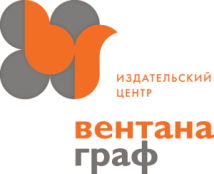 Нормативно-правовые документы
Приказ N 1047 Минобрнауки России от 5 сентября 2013 г.
«Об утверждении Порядка формирования федерального перечня учебников, рекомендуемых к использованию при реализации имеющих государственную аккредитацию образовательных программ начального общего, основного общего, среднего общего образования».
«В федеральный перечень учебников включаются учебники, рекомендованные Научно-методическим советом по учебникам... С 1 января 2015 года представляется наряду с учебником в печатной форме учебник в электронной форме»

Приказ N 1559 Минобрнауки России от 8 декабря 2014 г.
 «О внесении изменений в Порядок формирования федерального перечня учебников, рекомендуемых к использованию при реализации имеющих государственную аккредитацию образовательных программ начального общего, основного общего, среднего общего образования, утвержденный Приказом 1047 от 5 сентября 2013 г.».
«…В пункте 3:.. подпункт "б" изложить в следующей редакции:
"б) представленные в печатной форме, полученной печатанием или тиснением, полиграфически самостоятельно оформленные, и электронной форме, представляющей собой электронное издание, соответствующее по структуре, содержанию и художественному оформлению печатной форме учебника, и дополняющие содержание учебника.";
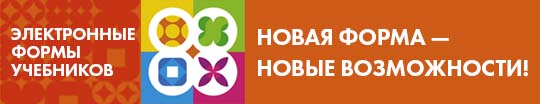 [Speaker Notes: Приказ N 1559 Минобрнауки России от 8 декабря 2014 г. – единственный на сегодня документ, где прописаны требования к ЭФУ…]
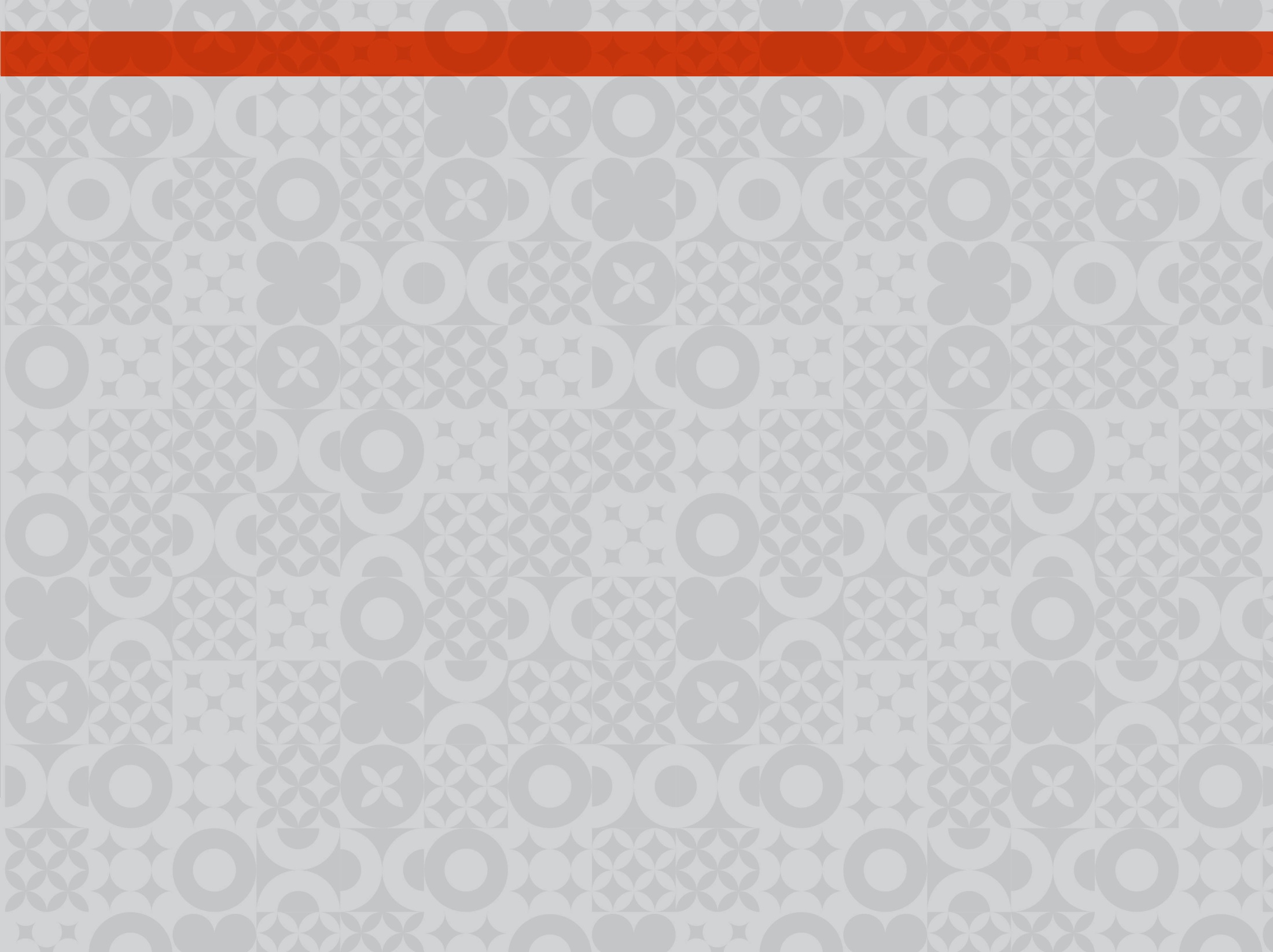 Порядок формирования федерального перечня учебников
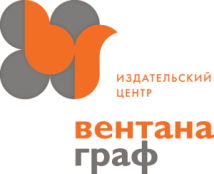 Порядок формирования федерального перечня учебников утвержден приказом Минобрнауки России от 5 сентября 2013 г. № 1047.

В Порядок внесены изменения (приказ Минобрнауки России от 8 декабря 2014 г. № 1559): 

с 1 января 2015 года обязательно представляется электронная форма учебника
проведение научной историко-культурной экспертизы учебников истории России

Научно-методический совет по учебникам (Приказ Минобрнауки России от 24 февраля 2014 г. № 138)
Экспертизы:
Научная (научная историко-культурная для учебников истории России)
Педагогическая
Общественная
Этнокультурная и региональная 
Федеральный перечень учебников утвержден приказом Минобрнауки России от 31 марта 2014 года № 253 (fpu.edu.ru)
ЭЛЕКТРОННАЯ ФОРМА УЧЕБНИКА
Электронная форма учебника по структуре, содержанию и художественному оформлению  соответствует печатной форме учебника. А также содержит:
педагогически обоснованное для усвоения материала учебника количество мультимедийных и (или) интерактивных элементов (галереи изображений, аудиофрагменты, видеоролики, презентации, анимационные ролики, интерактивные карты, тренажеры, лабораторные работы, эксперименты и (или) иное);
 электронная форма учебника в полном объеме содержит иллюстрации содержащиеся  в печатной форме;
средства контроля и самоконтроля;
реализует возможность создания пользователем заметок, закладок и перехода к ним.
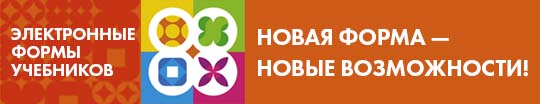 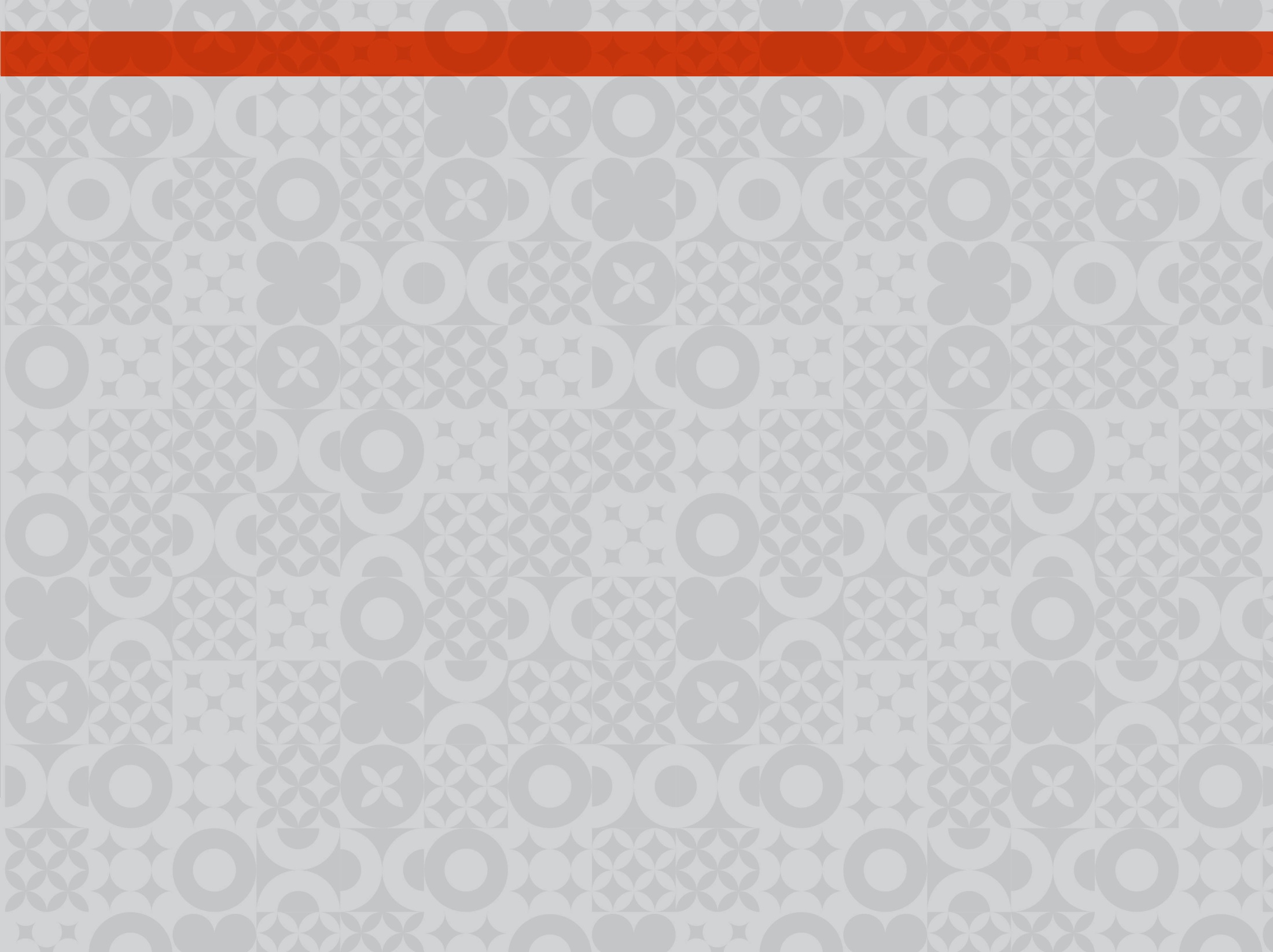 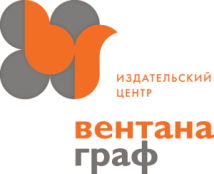 Приказ Минобрнауки России от 29.12.2014 N 1643 
"О внесении изменений в приказ Министерства образования и науки Российской Федерации от 6 октября 2009 г. N 373 "Об утверждении и введении в действие федерального государственного образовательного стандарта начального общего образования"
«2.34. в пункте 27:... абзацы пятый-седьмой изложить в следующей редакции: «…Норма обеспеченности образовательной деятельности учебными изданиями определяется исходя из расчета: не менее одного учебника в печатной и (или) электронной форме, достаточного для освоения программы учебного предмета на каждого обучающегося по каждому учебному предмету….»

Приказ Минобрнауки России от 29 декабря 2014 г. № 1644 
"О внесении изменений в приказ Министерства образования и науки Российской Федерации от 17 декабря 2010 г. № 1897 «Об утверждении федерального государственного образовательного стандарта основного общего образования»«2.33. в пункте 26:... абзацы шестнадцатый-восемнадцатый изложить в следующей редакции: «…Норма обеспеченности образовательной деятельности учебными изданиями определяется исходя из расчета: не менее одного учебника в печатной и (или) электронной форме, достаточного для освоения программы учебного предмета на каждого обучающегося по каждому учебному предмету….»

Приказ Минобрнауки России от 29 декабря 2014 г. N 1645 
"О внесении изменений в приказ Министерства образования и науки Российской Федерации от 17 мая 2012 г. N 413 "Об утверждении федерального государственного образовательного стандарта среднего (полного) общего образования"«3.30. в пункте 27:... абзацы четвертый и пятый изложить в следующей редакции:«…Норма обеспеченности образовательной деятельности учебными изданиями определяется исходя из расчета: не менее одного учебника в печатной и (или) электронной форме, достаточного для освоения программы учебного предмета на каждого обучающегося по каждому учебному предмету….»
Соответствие ЭФУ ИЦ  ВЕНТАНА-ГРАФ требованиям
приказа МОиН РФ №1559
Требования МОиН
Реализация требований ИЦ «ВЕНТАНА-ГРАФ»
«Электронная форма учебника… представлена в общедоступных форматах, не имеющих лицензионных ограничений для участника образовательного процесса»





«Электронная форма учебника… может быть воспроизведена на трех или более операционных системах, не менее двух из которых для мобильных устройств»


«Электронная форма учебника… должна воспроизводиться на не менее чем двух видах электронных устройств (стационарный или персональный компьютер, в том числе с подключением к интерактивной доске, планшетный компьютер и иное)»


Нормы СанПин
Постановление Главного государственного санитарного врача Российской Федерации от 29 декабря 2010 г. N 189 г. Москва
"Об утверждении СанПиН 2.4.2.2821-10 "Санитарно-эпидемиологические требования к условиям и организации обучения в общеобразовательных учреждениях""  
Зарегистрировано в Минюсте РФ 3 марта 2011 г.
Регистрационный N 19993
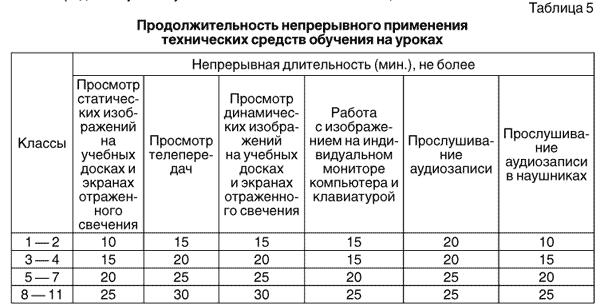 Особенности построения и использования ЭФУ
Электронная форма учебника  новая форма – новые возможности
ЭФУ=Печатная форма
Преимущества ЭФУ
структурированность;
унифицированность;
системность;
научность;
наглядность;
разнообразие контрольно‑измерительных материалов.
мультимедийность;
интерактивность;
полнота и вариативность содержания;
разнообразие форм предъявления учебной информации;
наличие контрольно‑измерительных материалов для автоматической проверки;
наличие инструментов и сервисов для работы с учебной информацией.
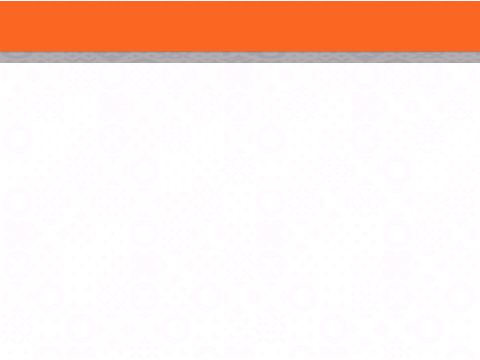 Аппарат  ЭФУ  содержит
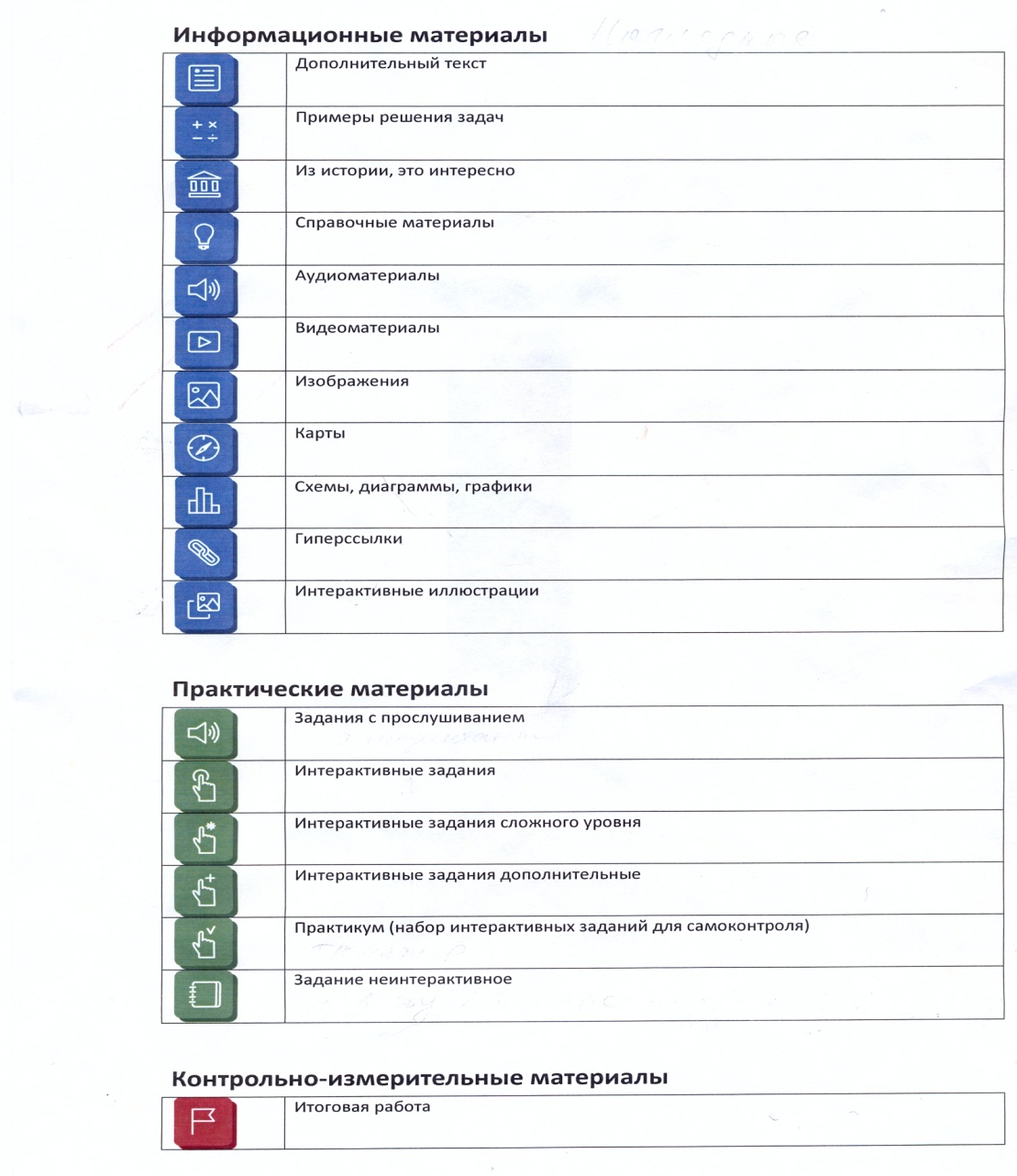 педагогически обоснованное для усвоения материала учебника количество мультимедийных 
      и/или интерактивных элементов:

 галереи изображений;
 аудиофрагменты;
 видеоролики;
 презентации;
 анимационные ролики;
 интерактивные карты;
 тренажеры;
 и иное
[Speaker Notes: ЭФУ содержит педагогически обоснованное для усвоения материала учебника количество мультимедийных и (или) интерактивных элементов (галереи изображений, аудиофрагменты, видеоролики, презентации, анимационные ролики, интерактивные карты, тренажеры, лабораторные работы, эксперименты и (или) иное)

Электронная форма учебника представляет собой электронное издание, соответствующее по структуре, содержанию и художественному оформлению печатной форме учебника, содержащее материалы, расширяющие и дополняющие содержание учебника. 

Доступ к мультимедийному контенту  осуществляется путем нажатия на иконку, размещенную на полях учебника. 
Описание всех типов мультимедийных объектов и условных обозначений прописано в инструкции, содержащейся в каждом экземпляре электронной версии учебника 
Все иллюстрации и карты можно увеличить, чтобы рассмотреть детально]
Электронная форма учебника представляет собой электронное издание, соответствующее по структуре, содержанию и художественному оформлению печатной форме учебника, содержащее материалы, расширяющие и дополняющие содержание учебника.
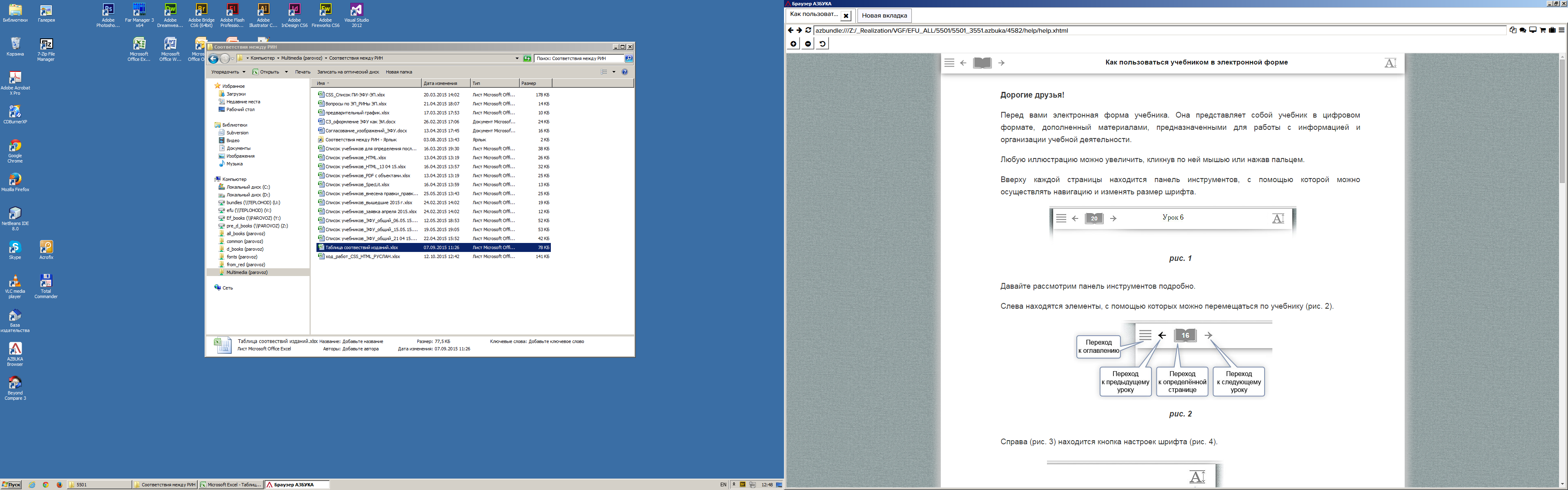 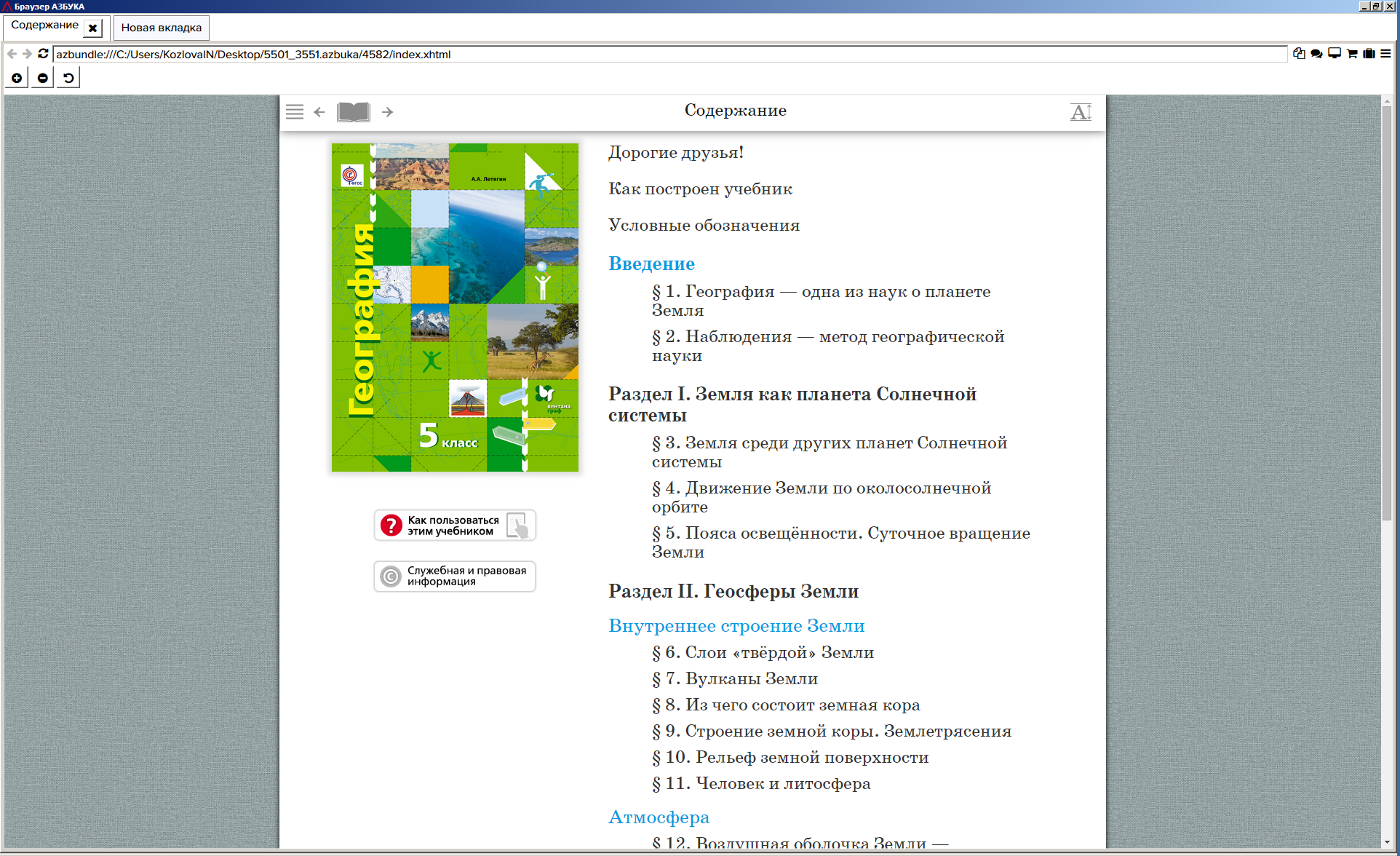 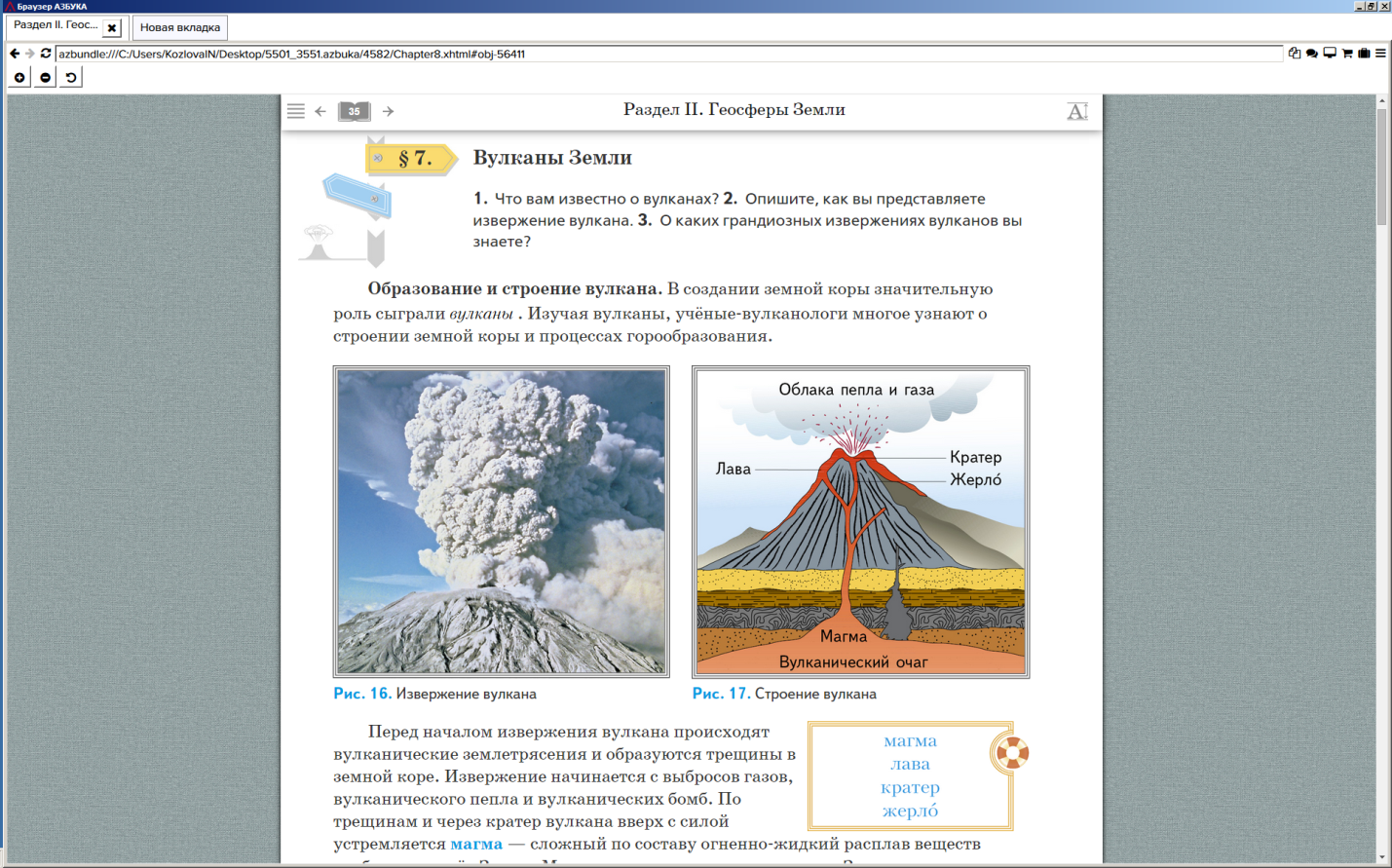 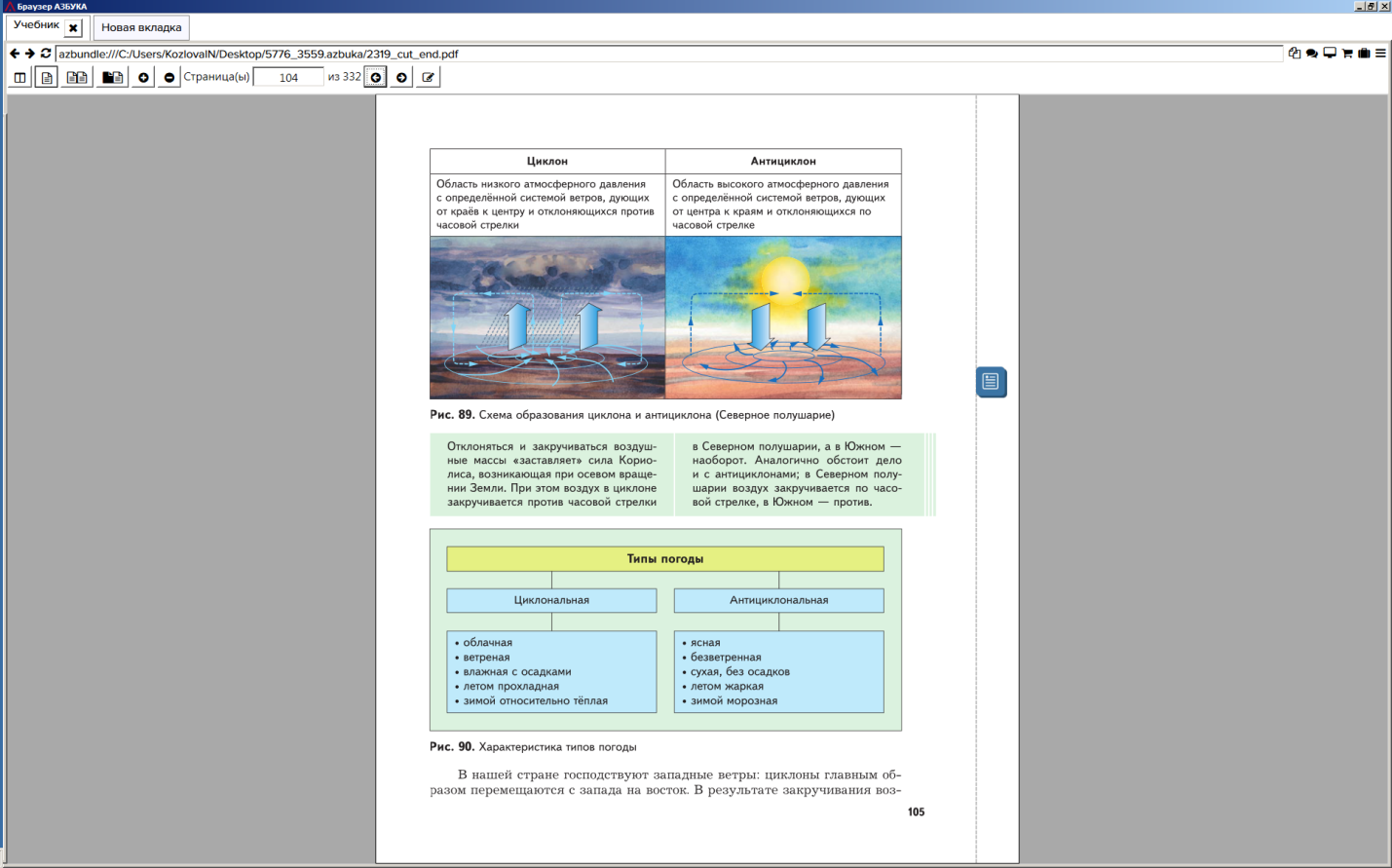 Построение урока с использованием ЭФУ
Мотивация
Учебная цель
Познавательная задача
Учебные действия и операции
Контроль и самоконтроль
Обучение на основе деятельностного подхода
Организационно - мотивационный этап урока
Актуализация знаний и имеющегося опыта,
                                  мотивация, целеполагание, постановка
                                  учебной задачи:
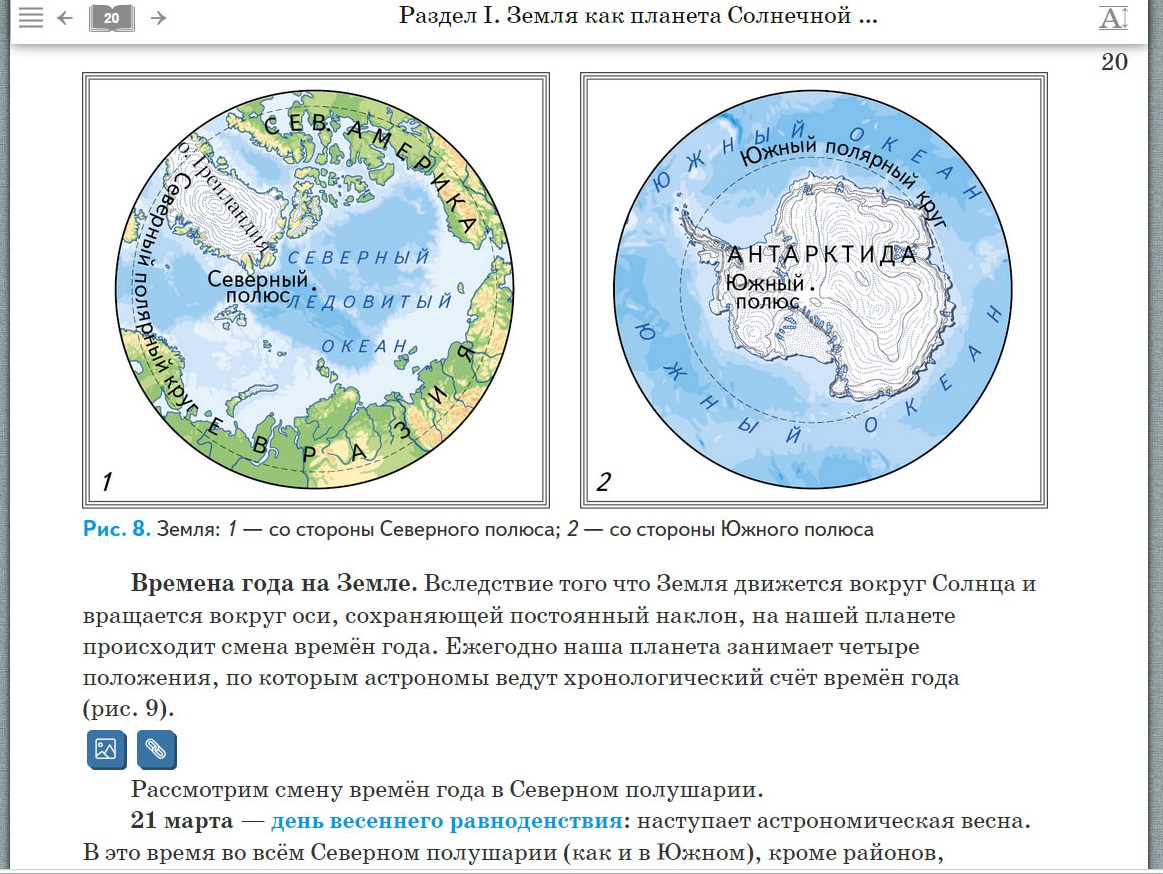 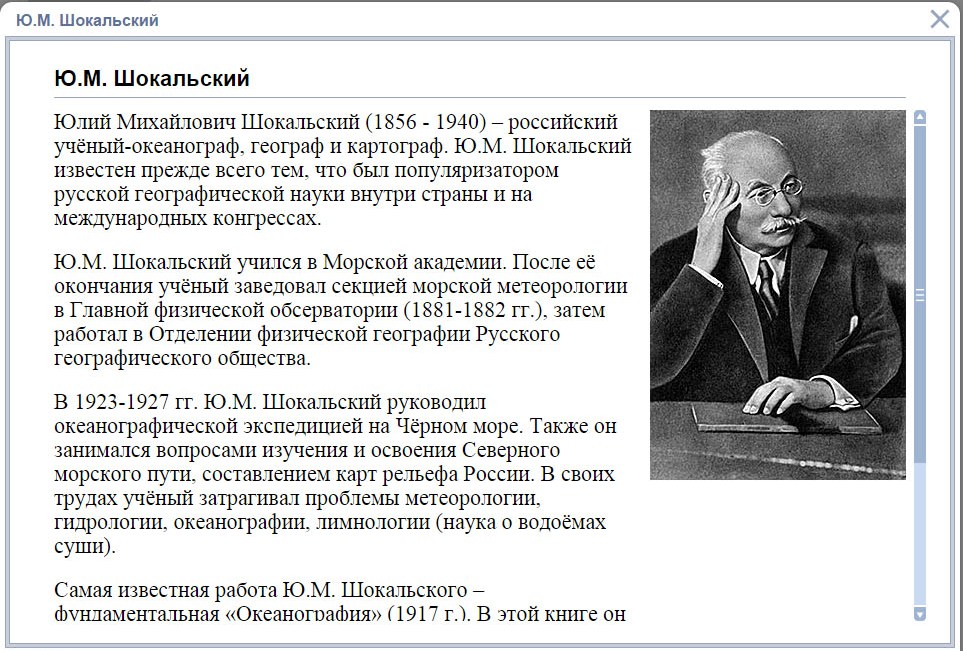 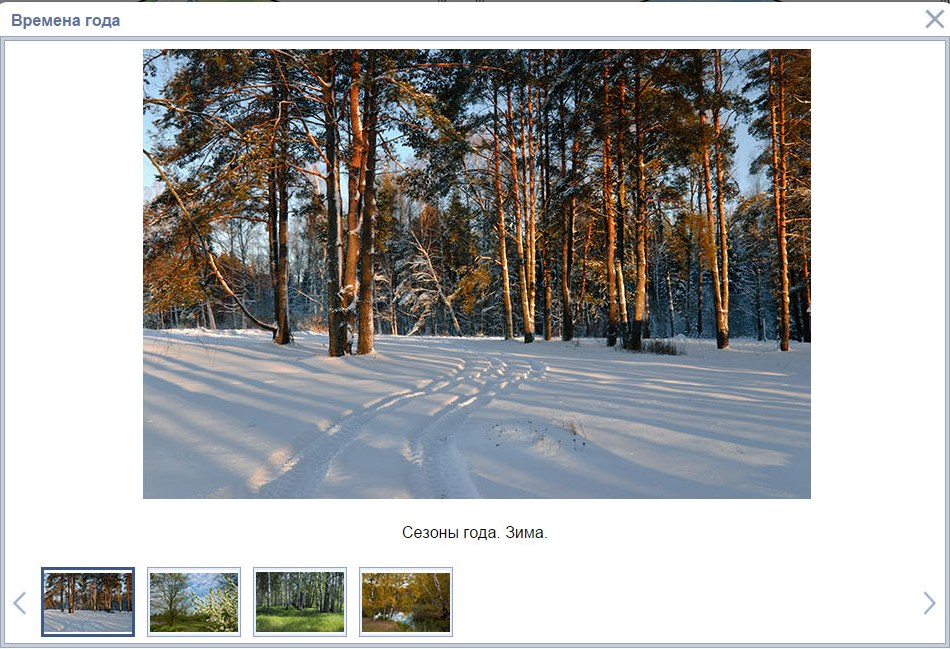 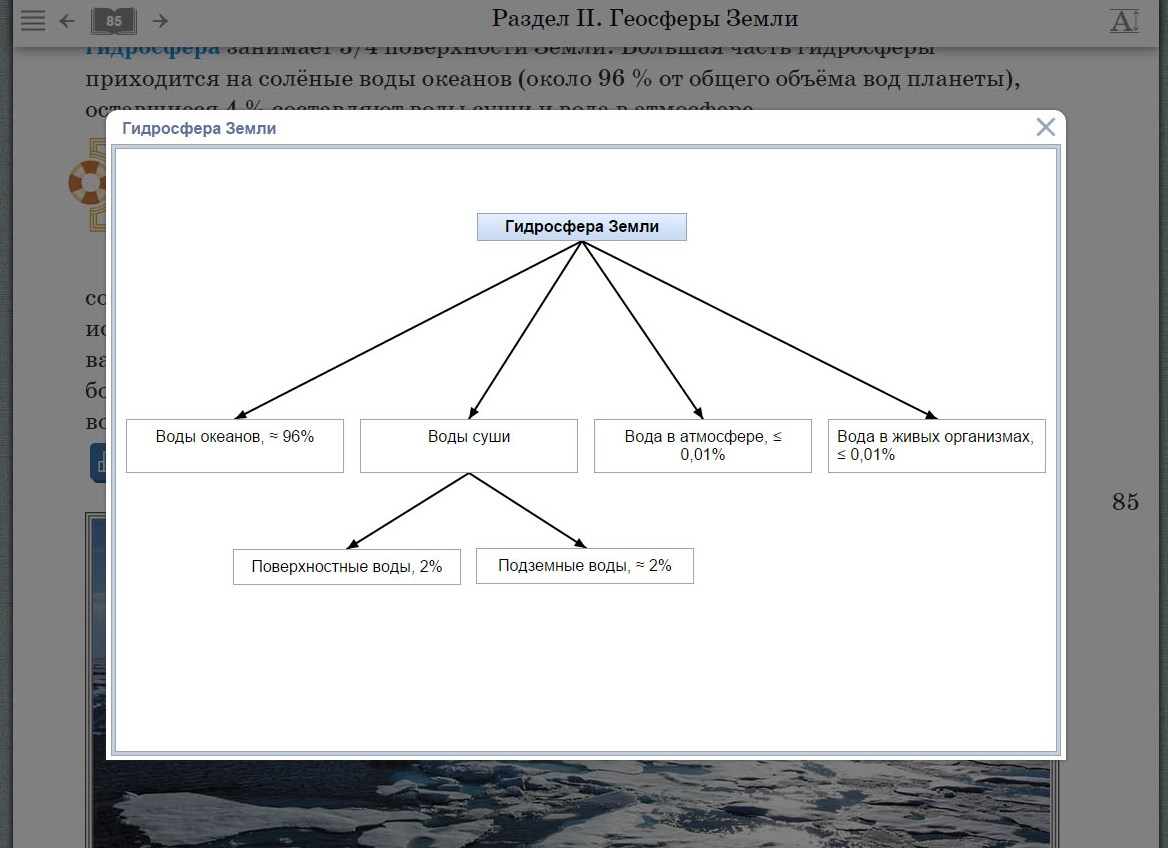 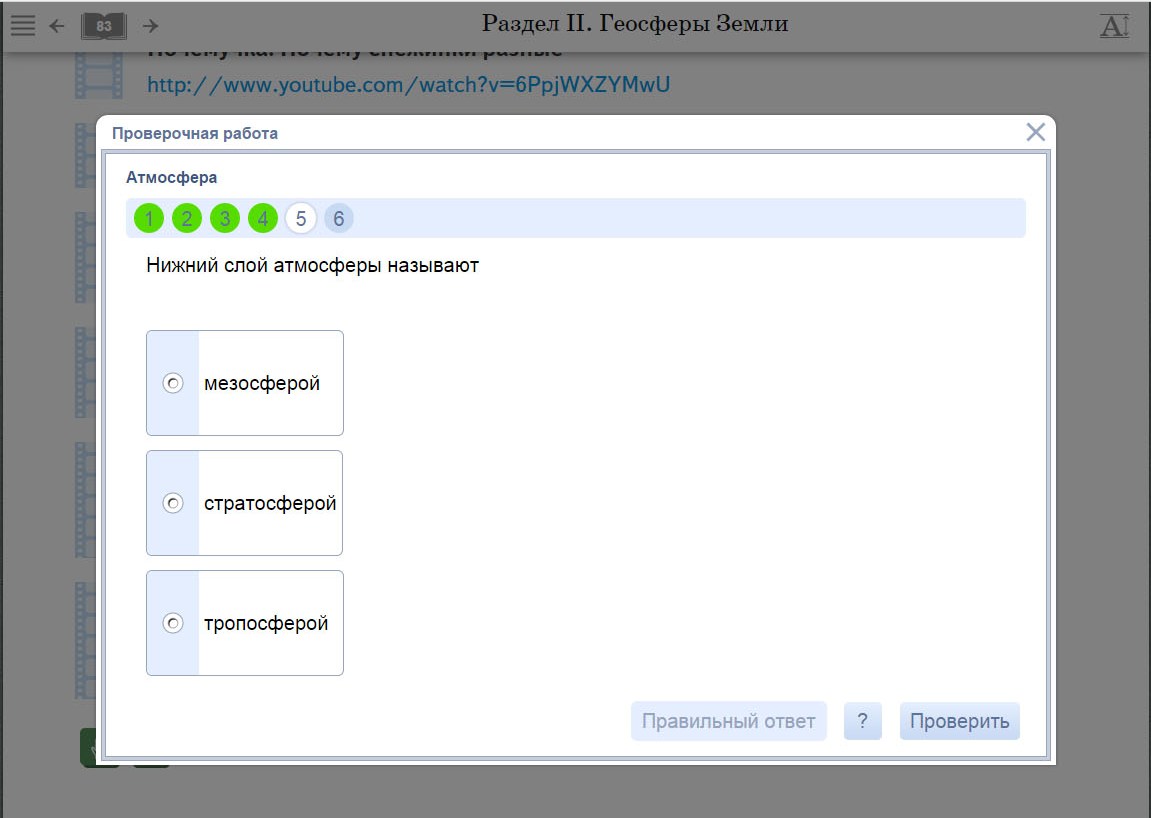 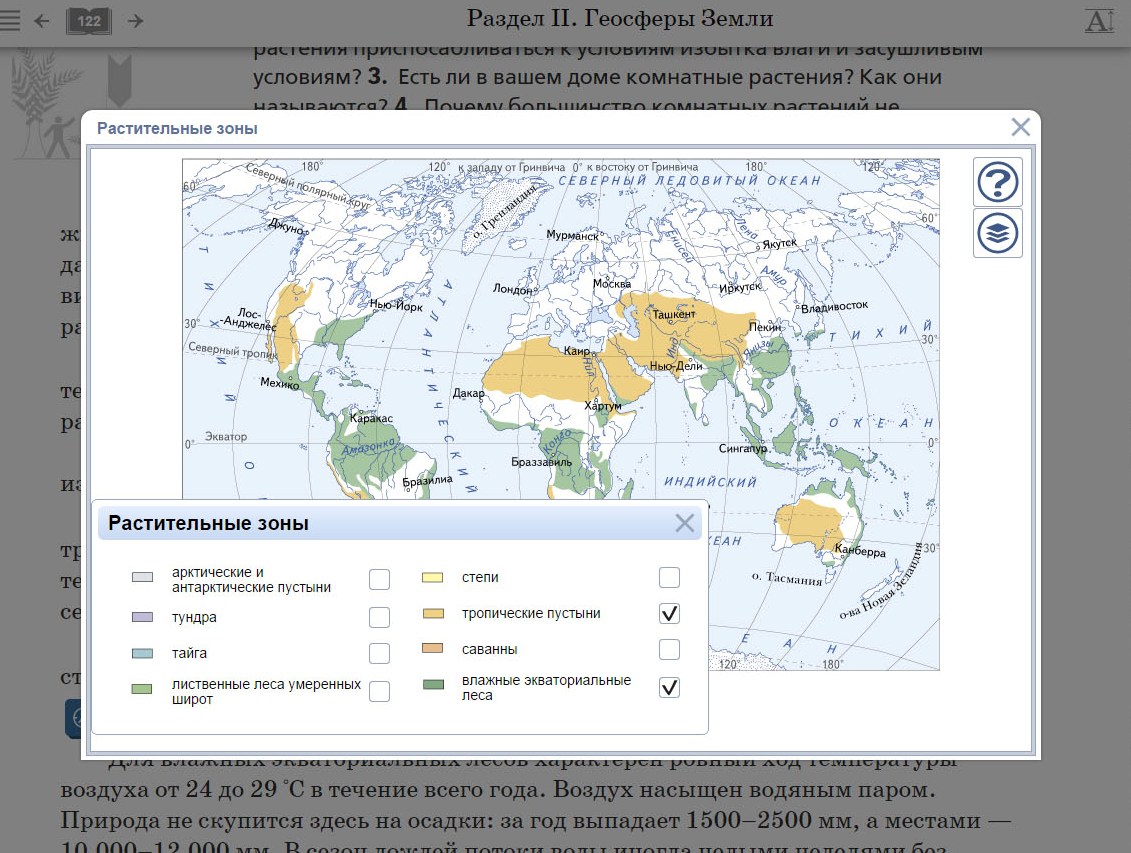 Процессуально - содержательный этап урока
Учебные действия и операции:
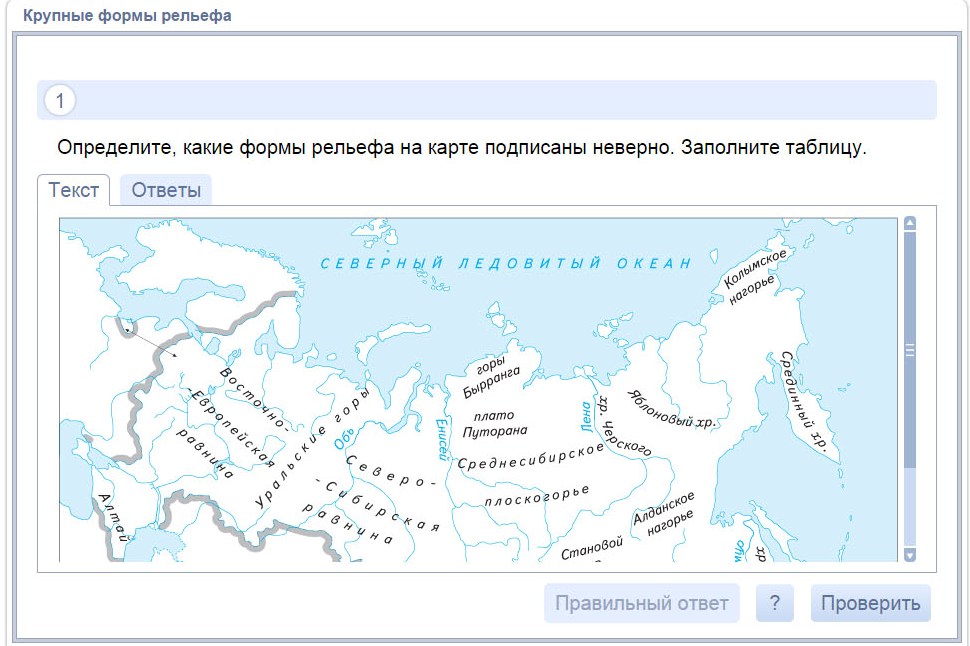 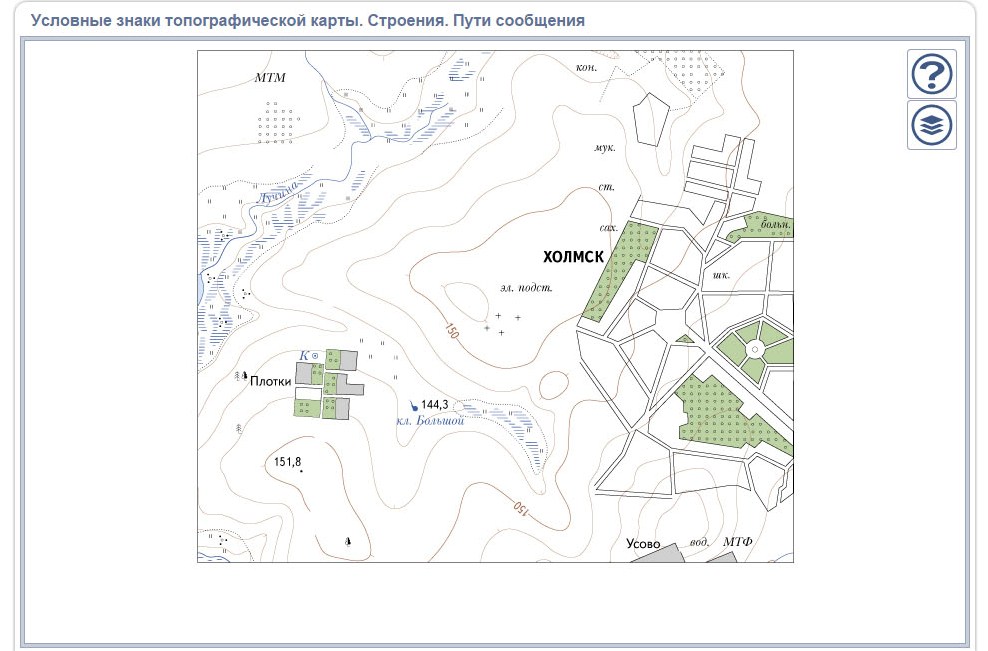 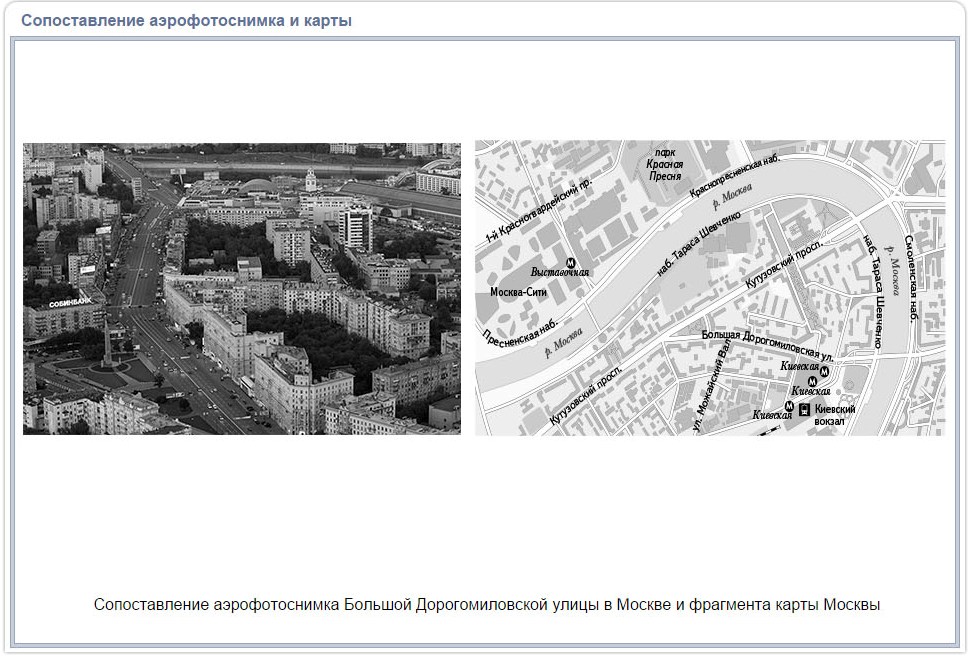 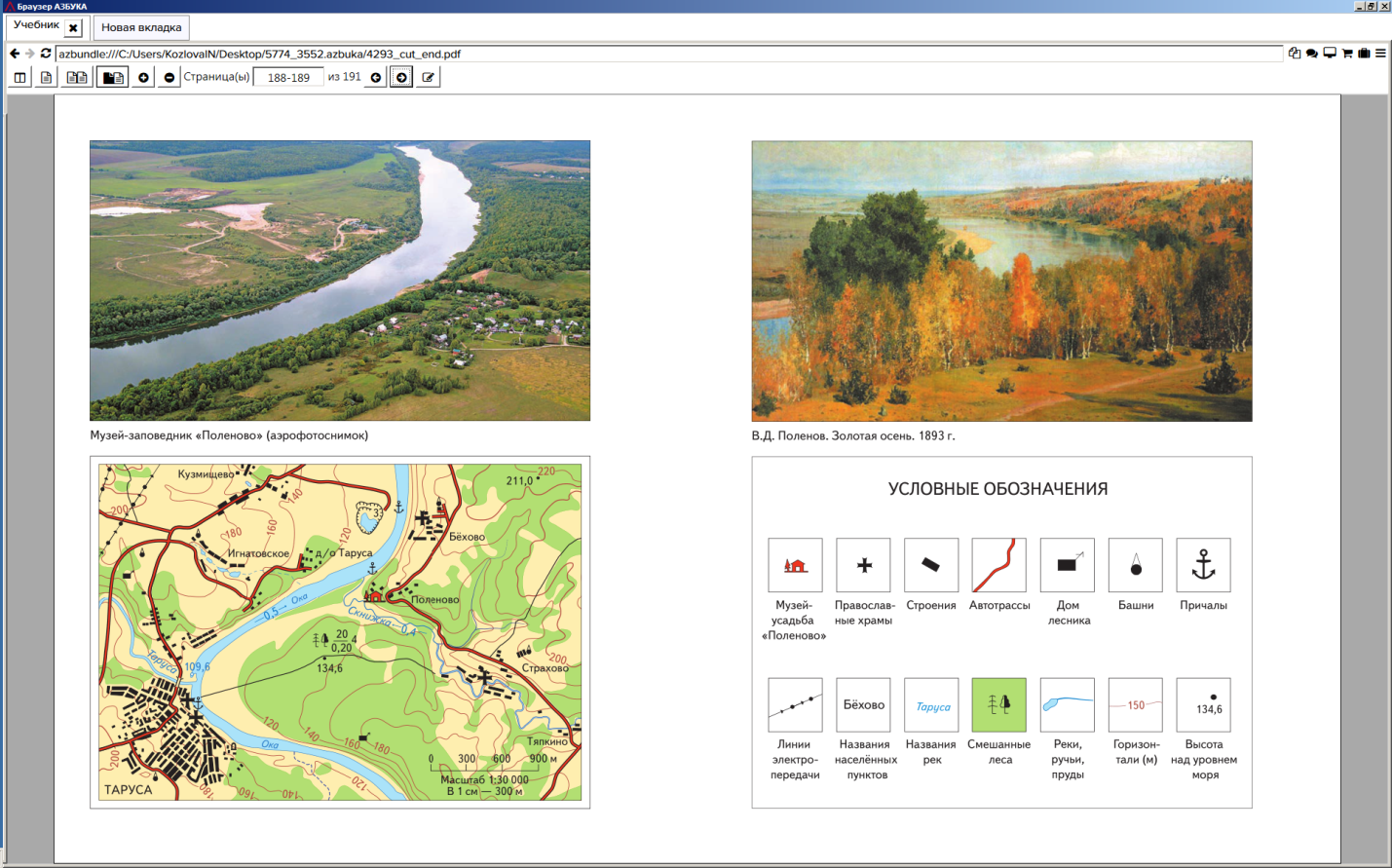 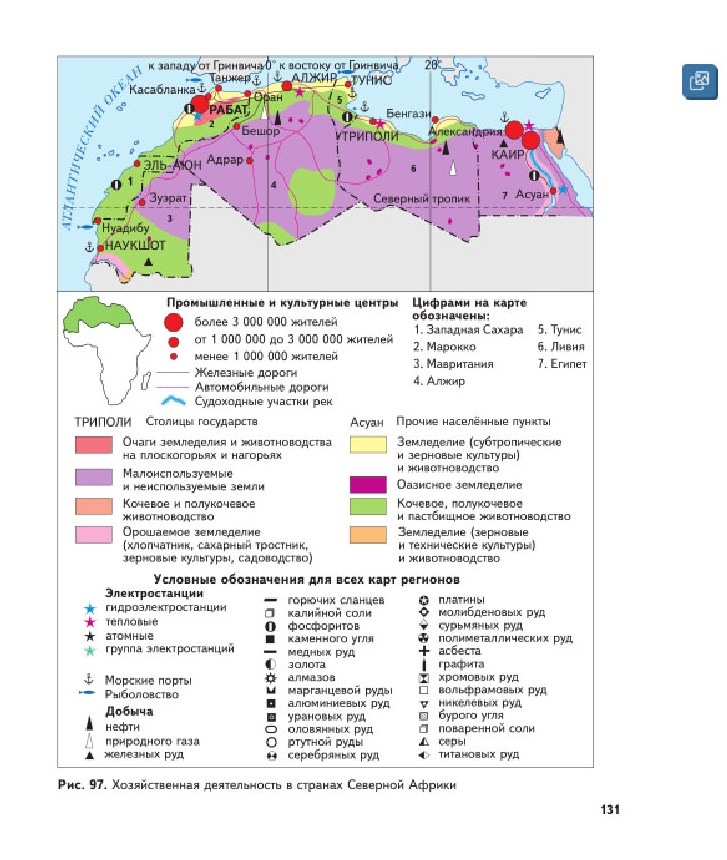 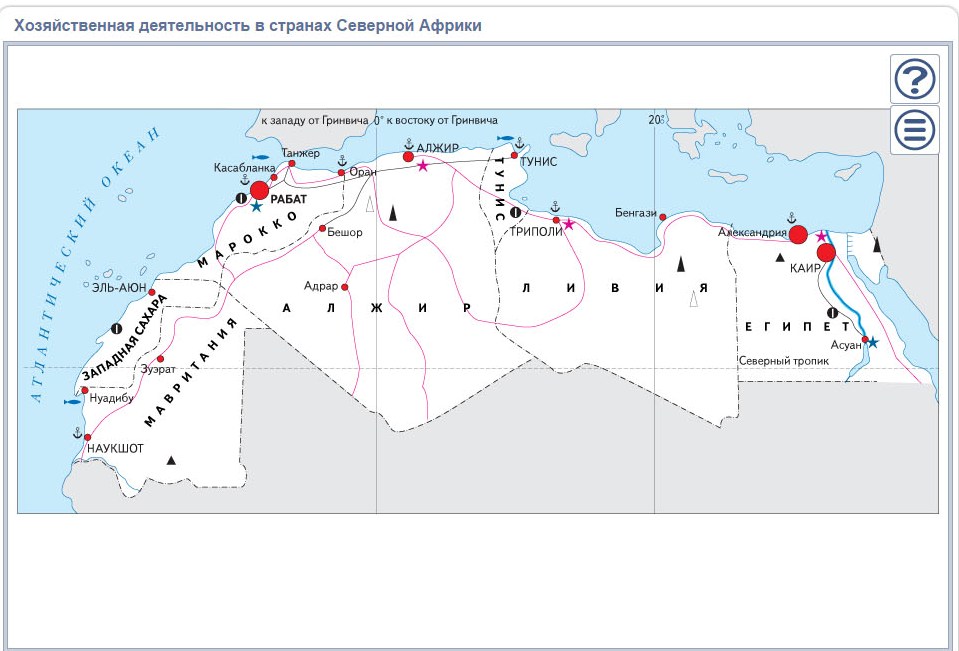 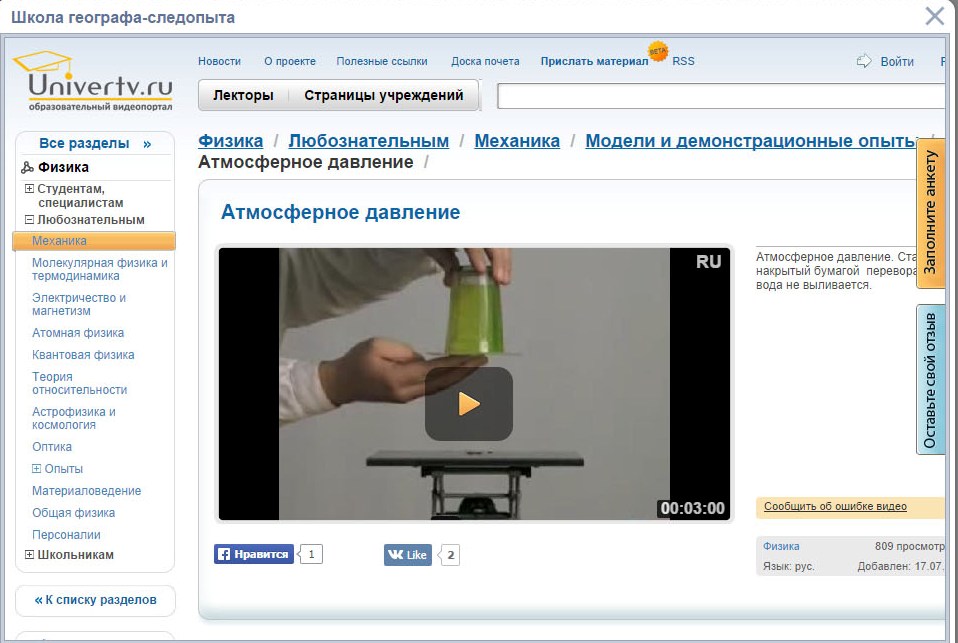 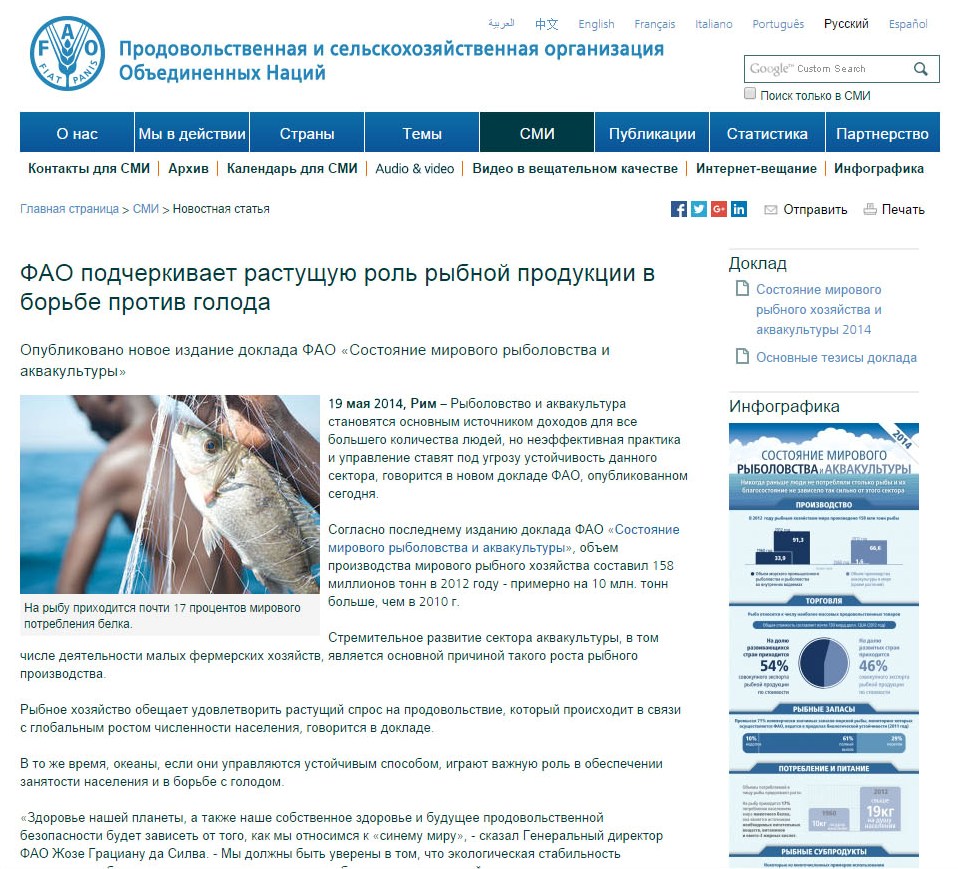 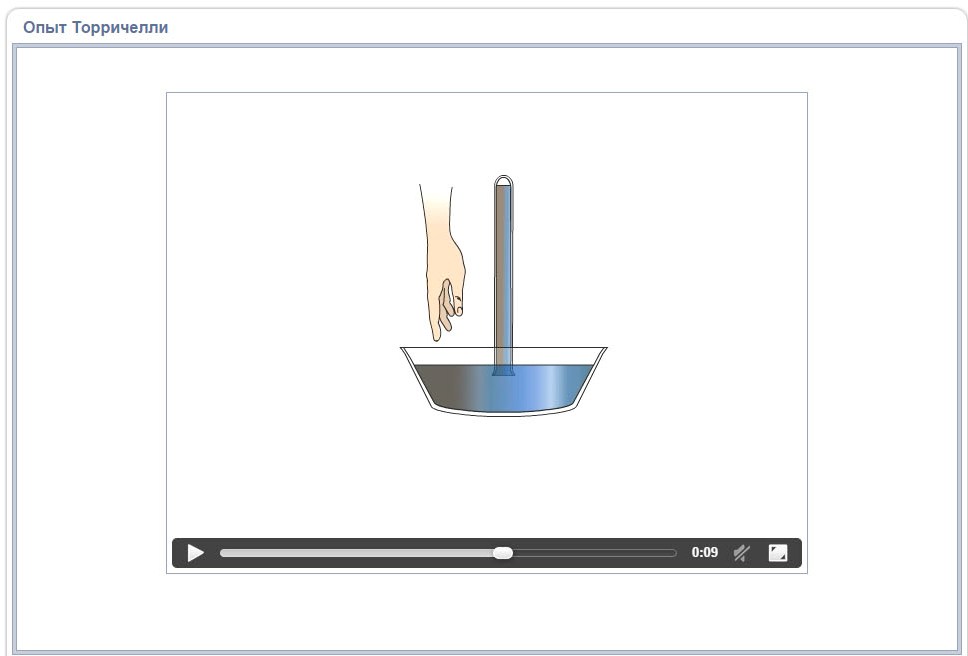 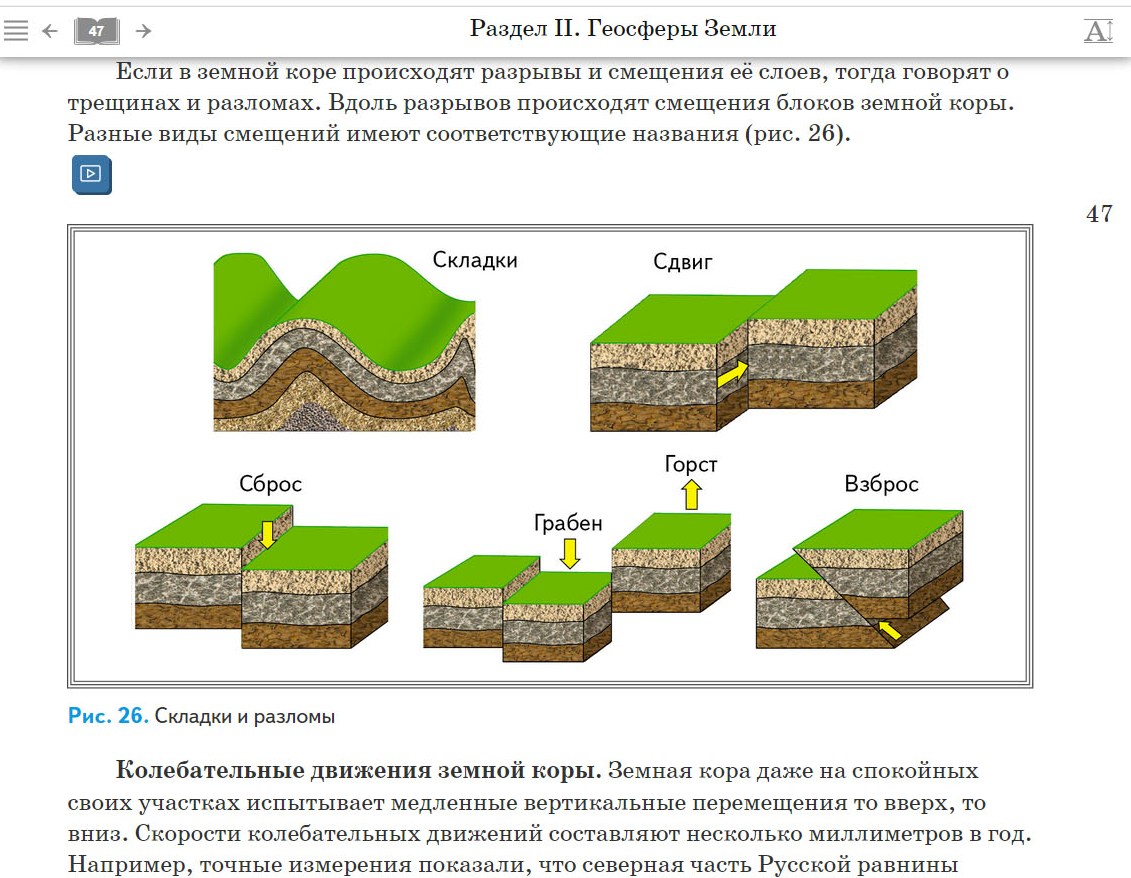 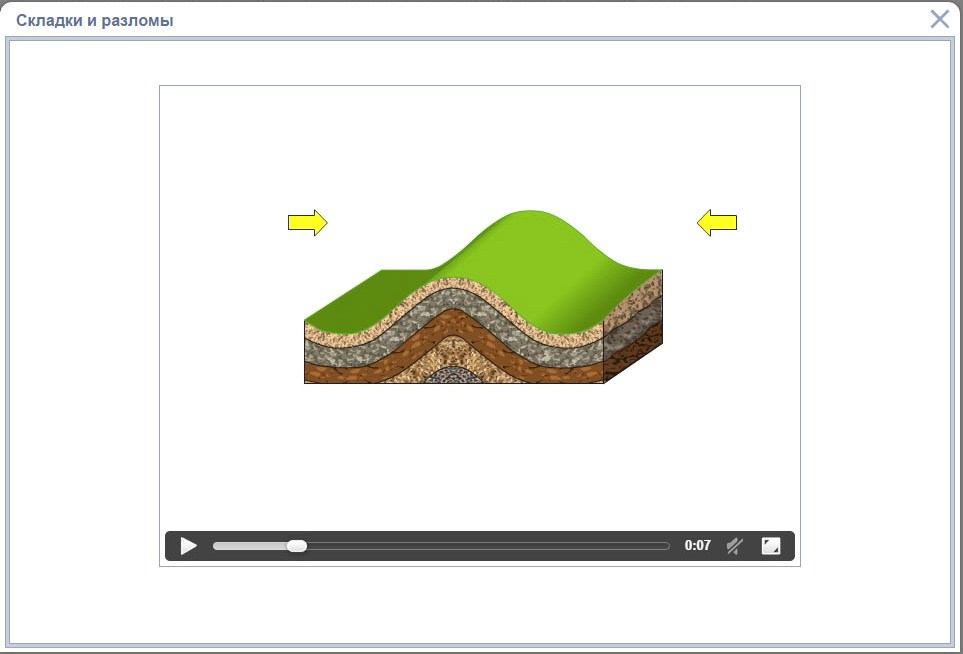 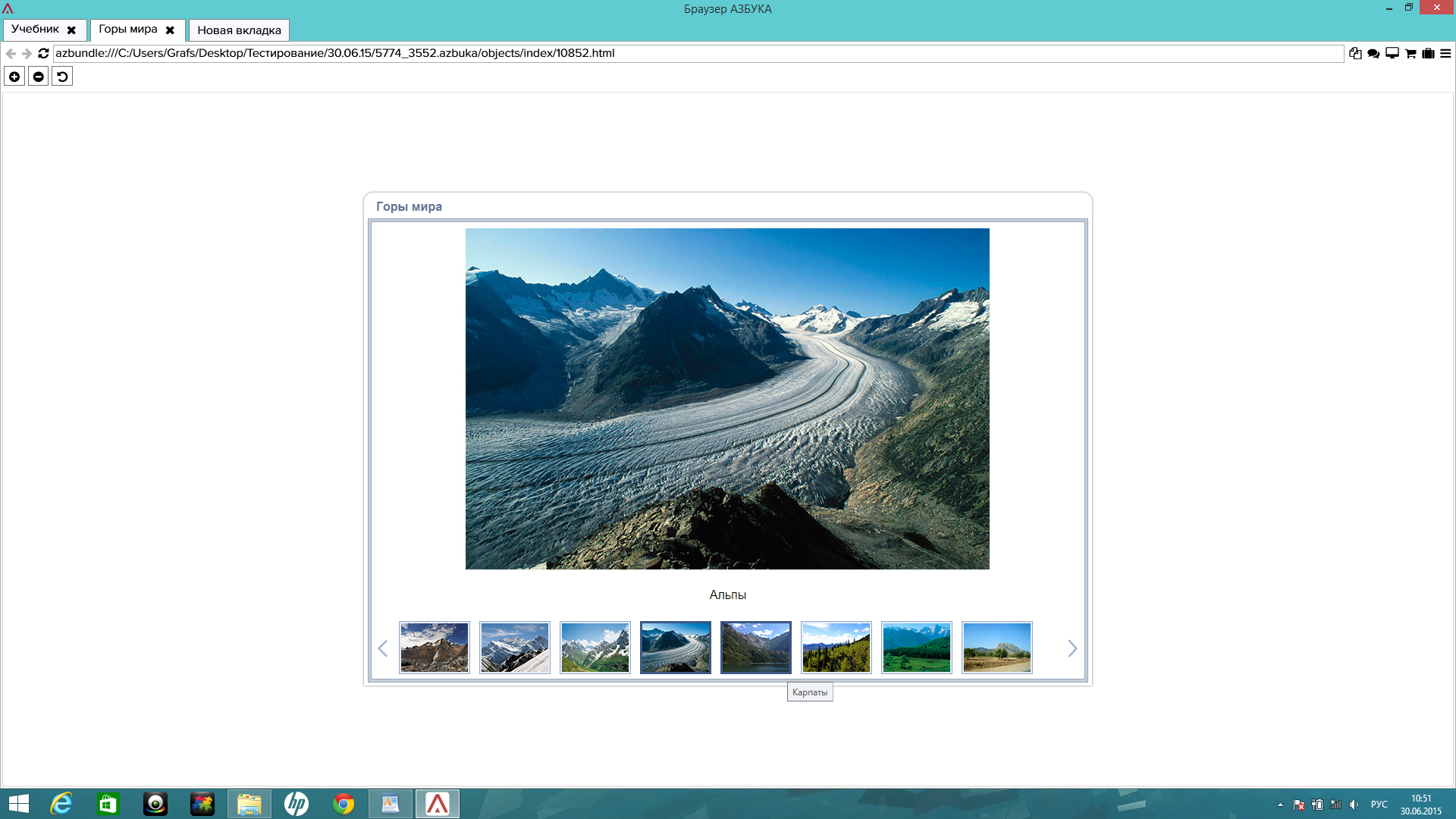 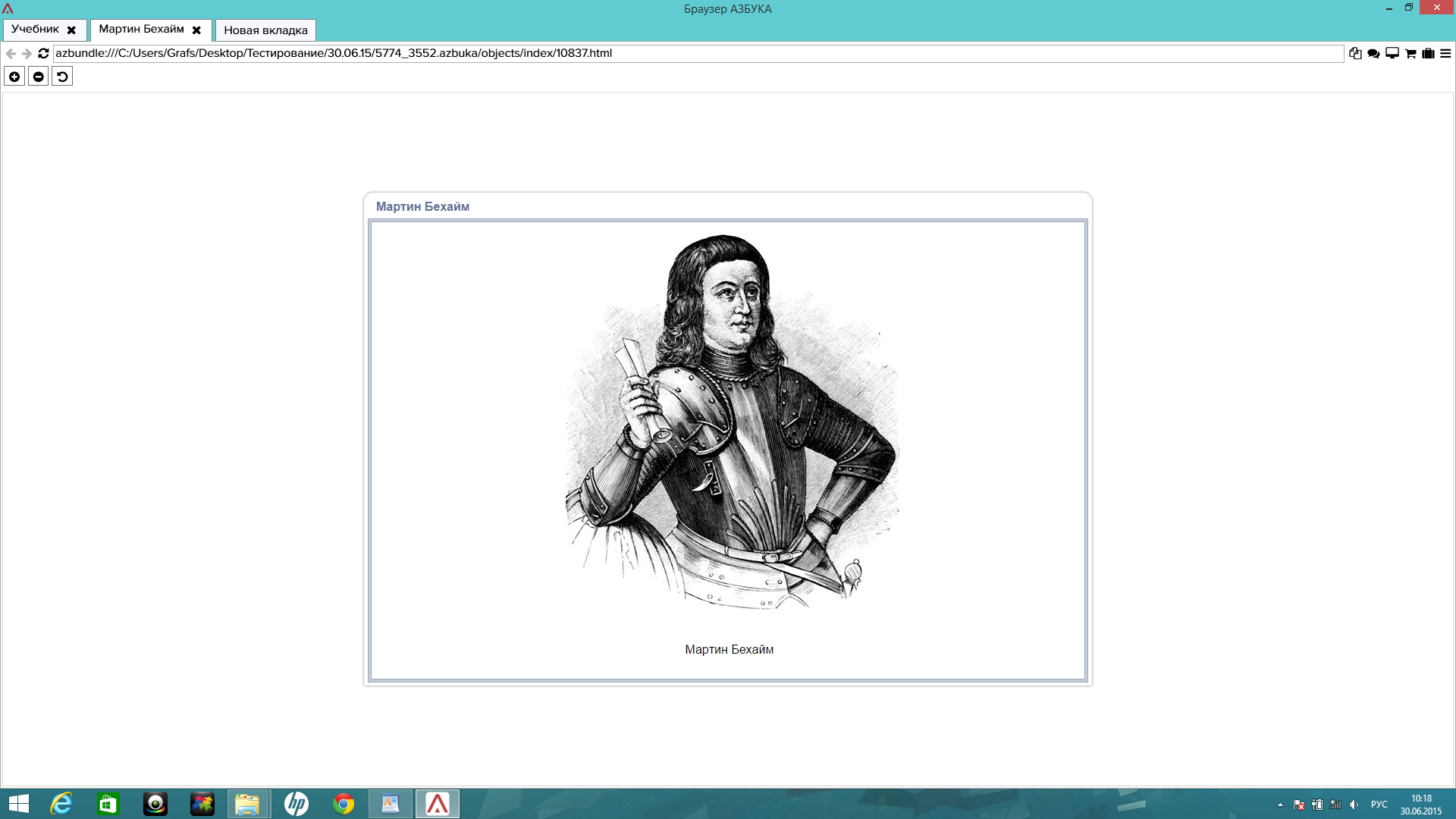 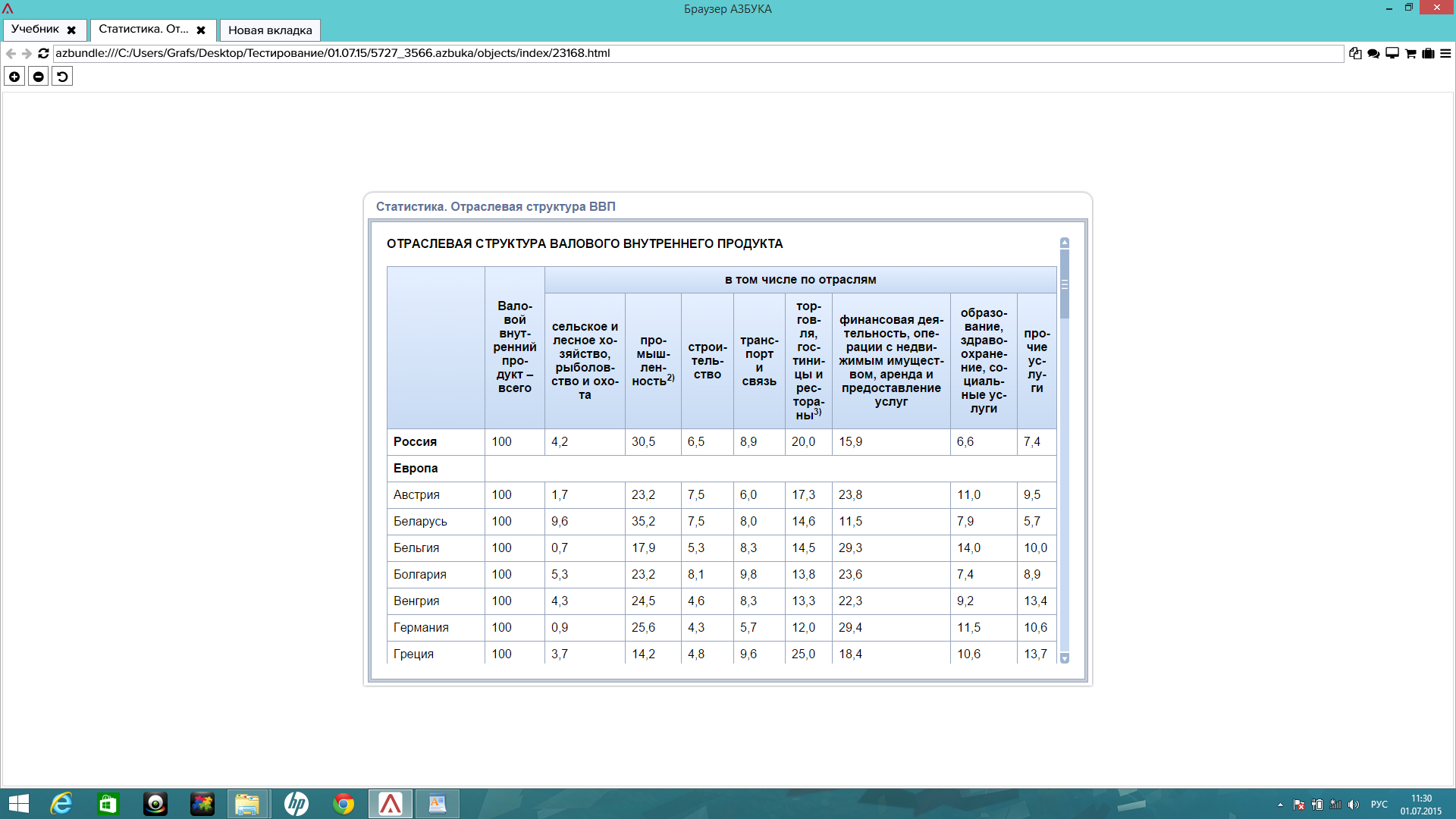 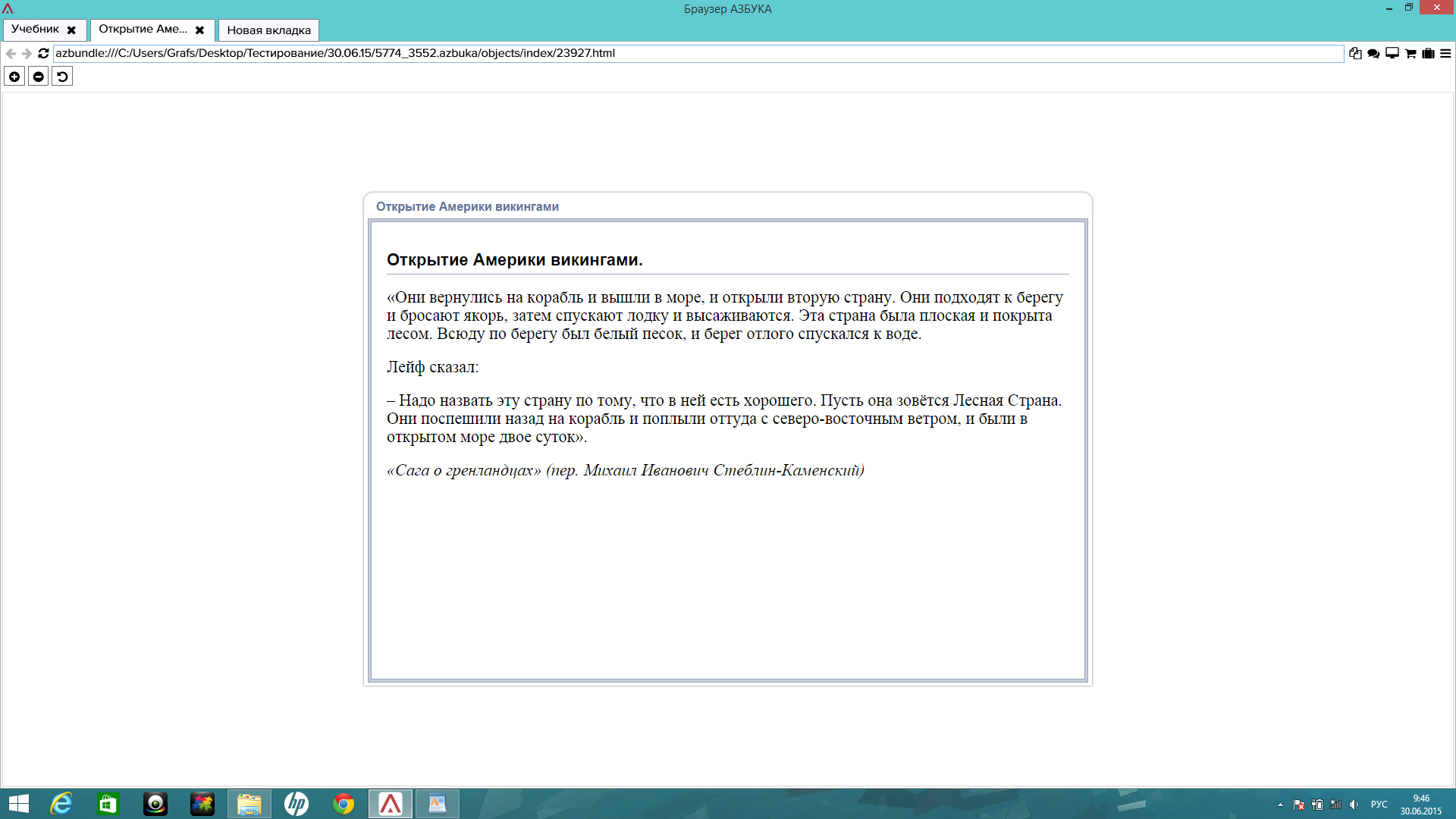 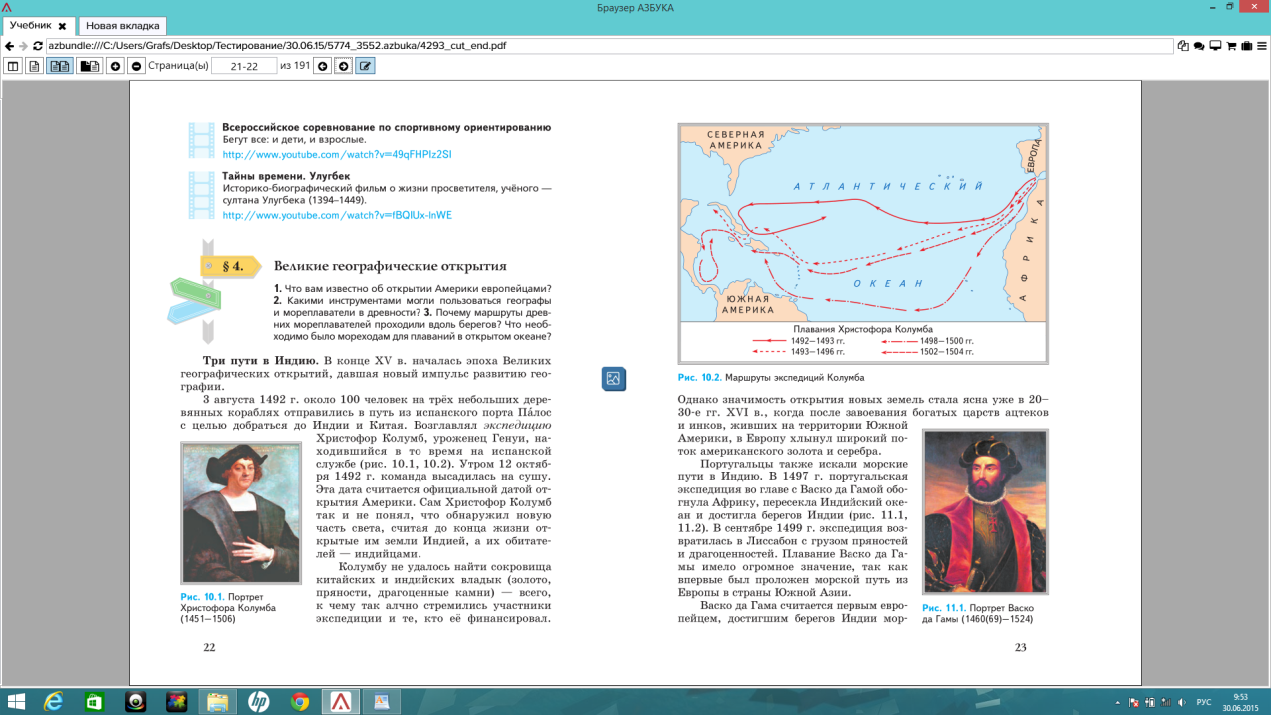 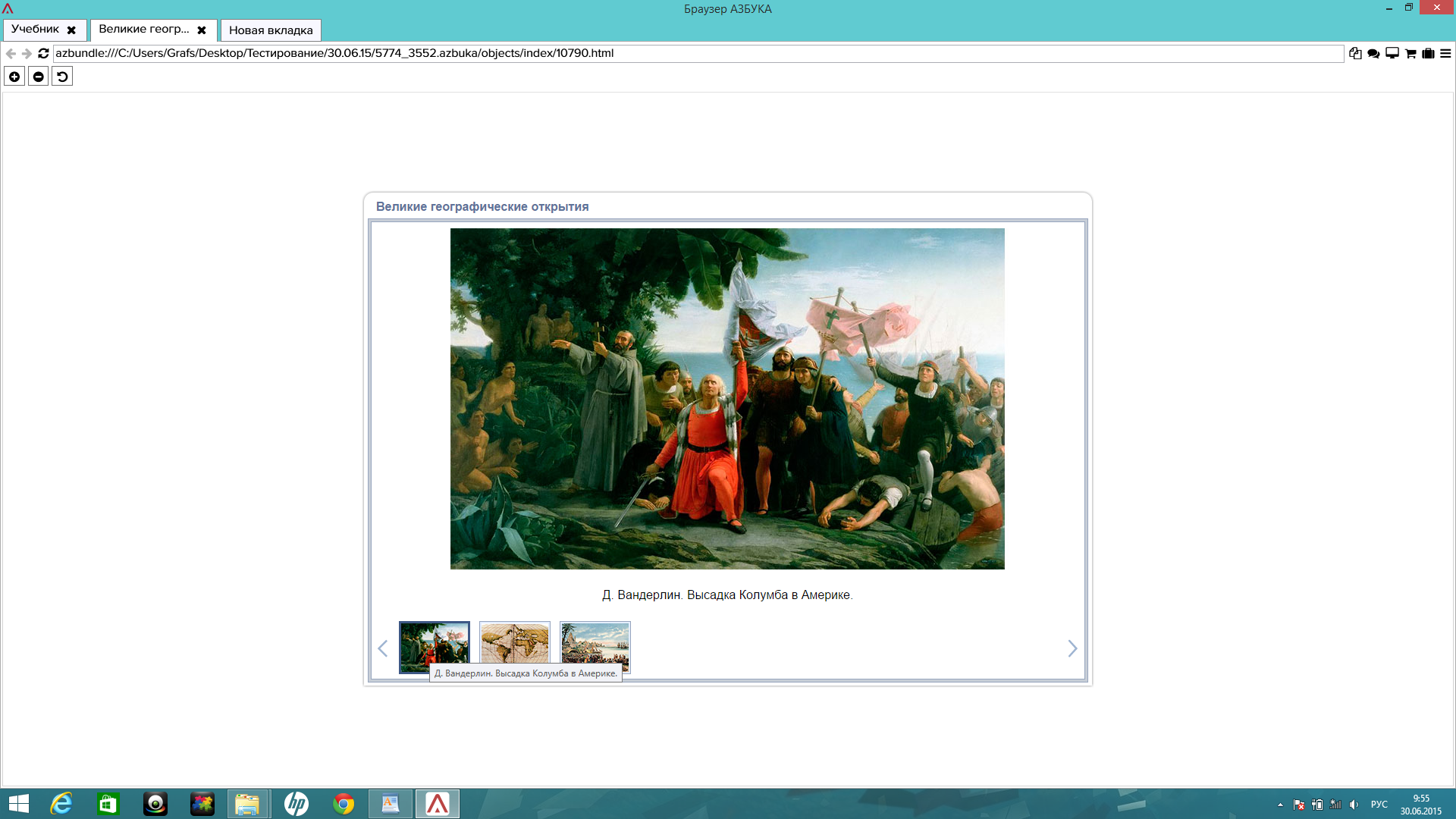 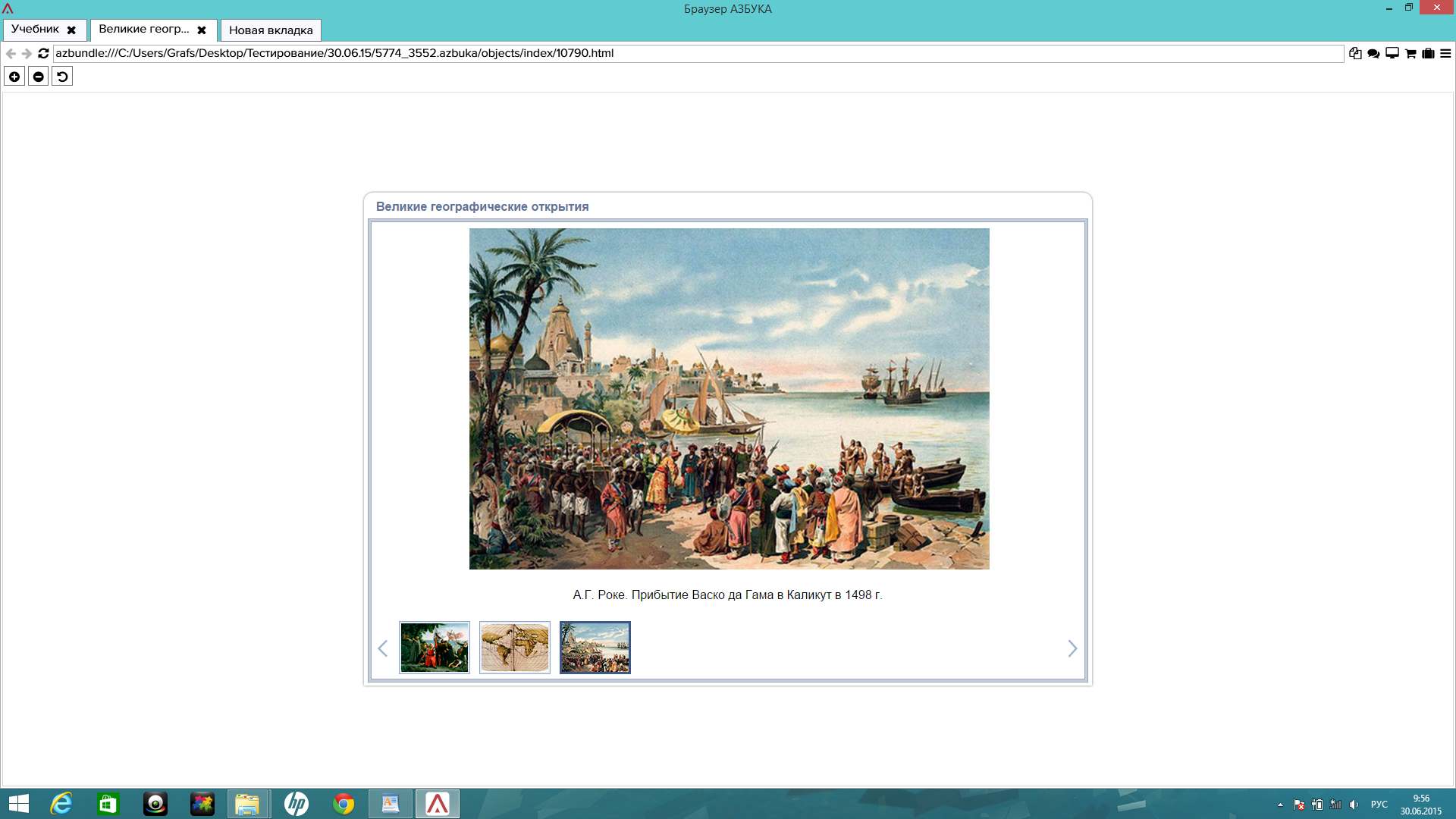 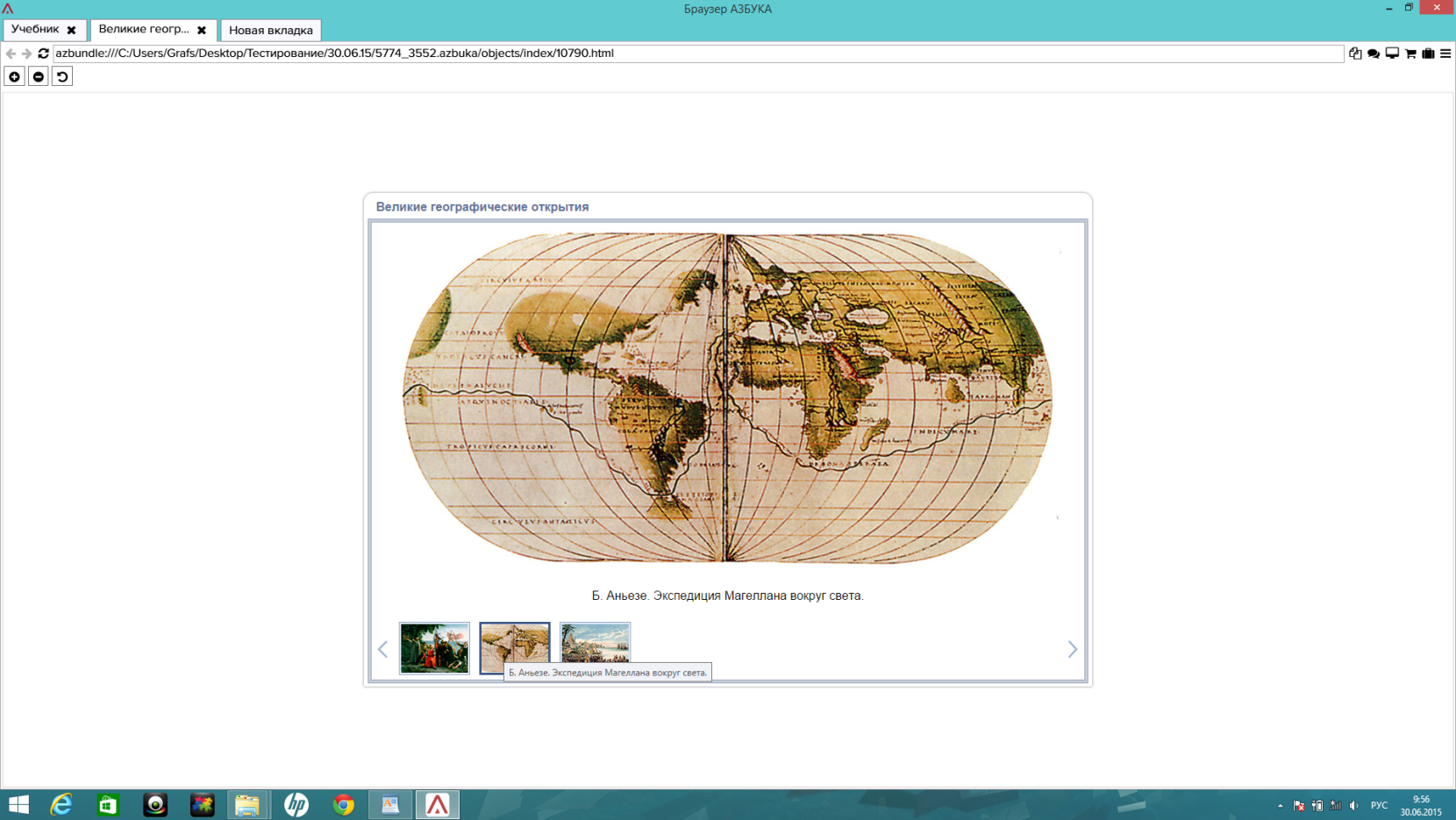 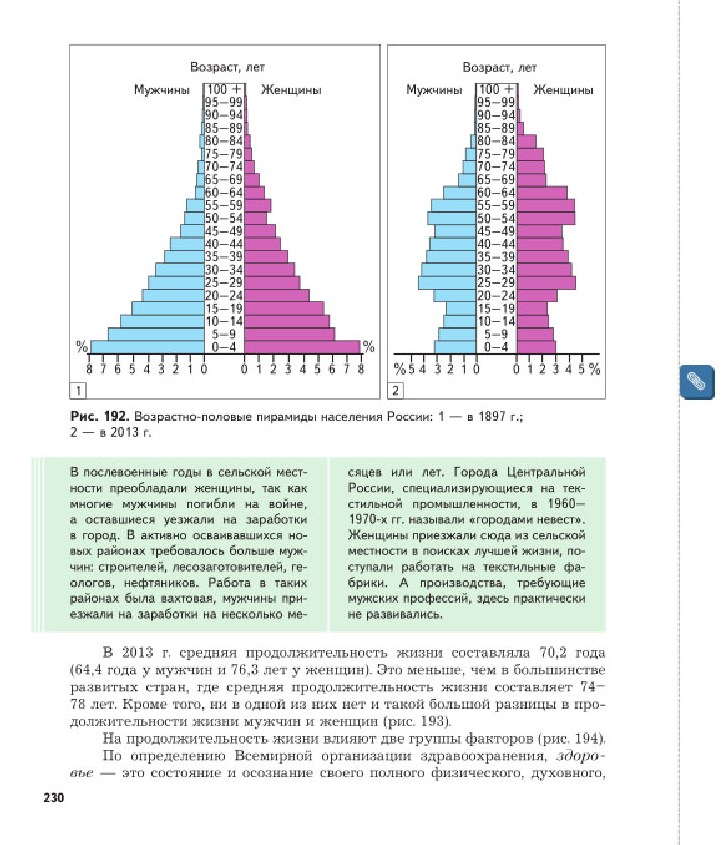 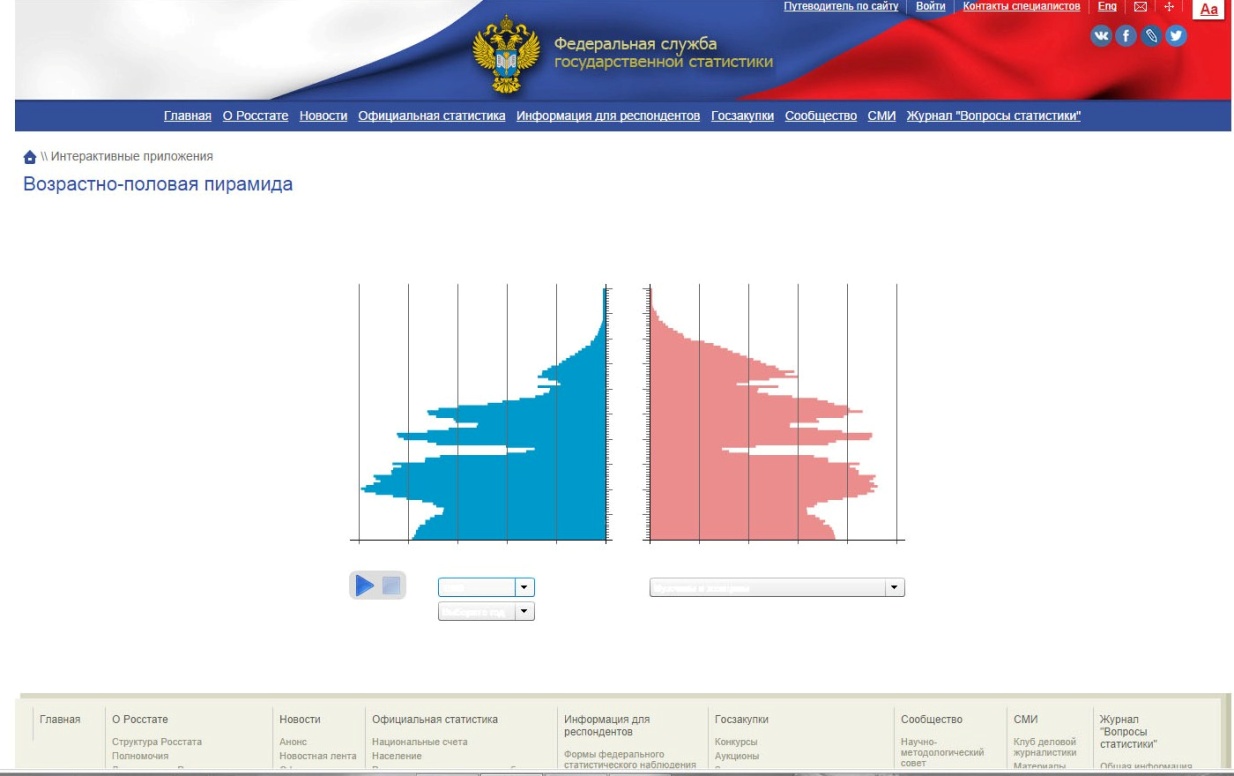 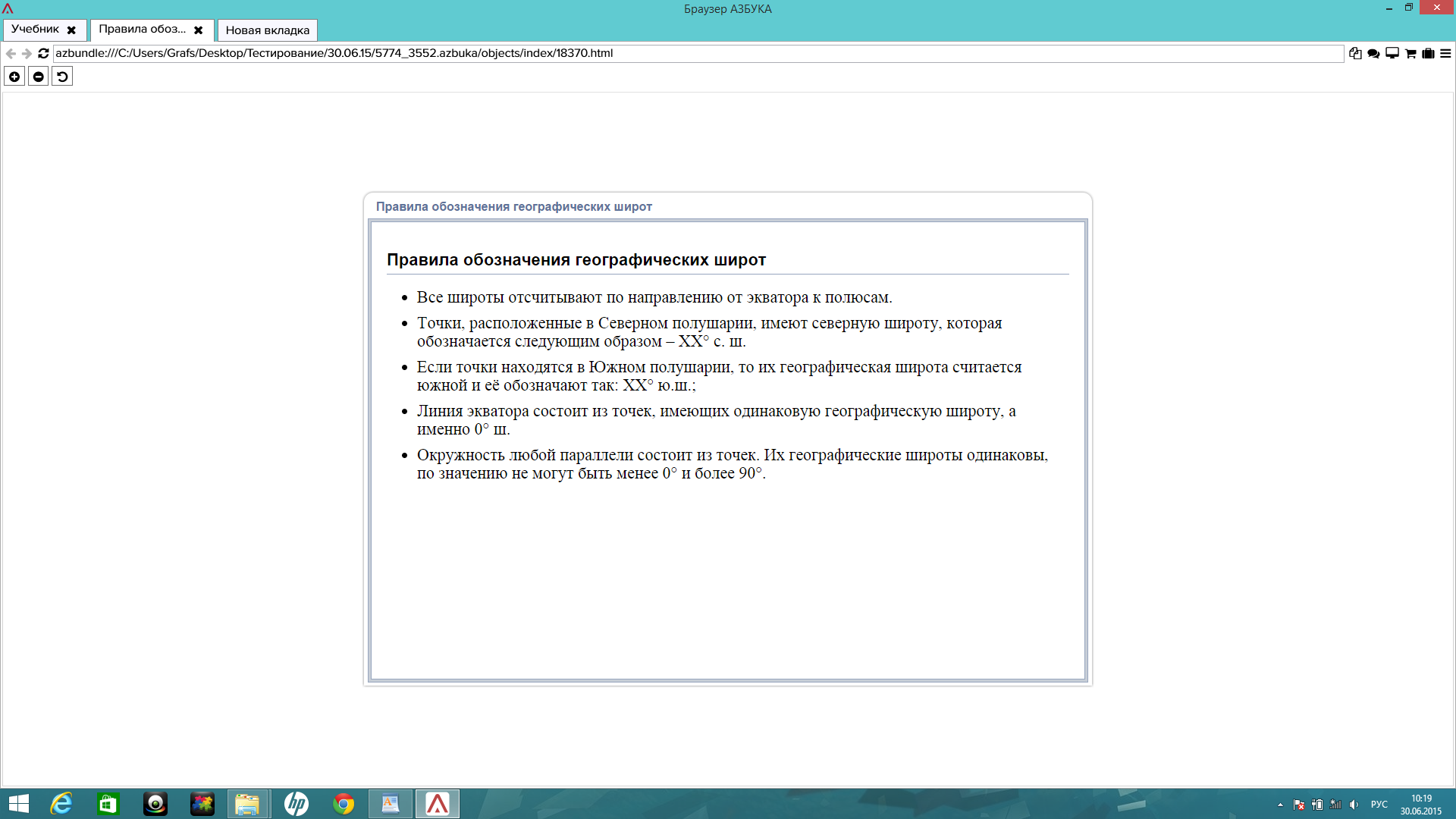 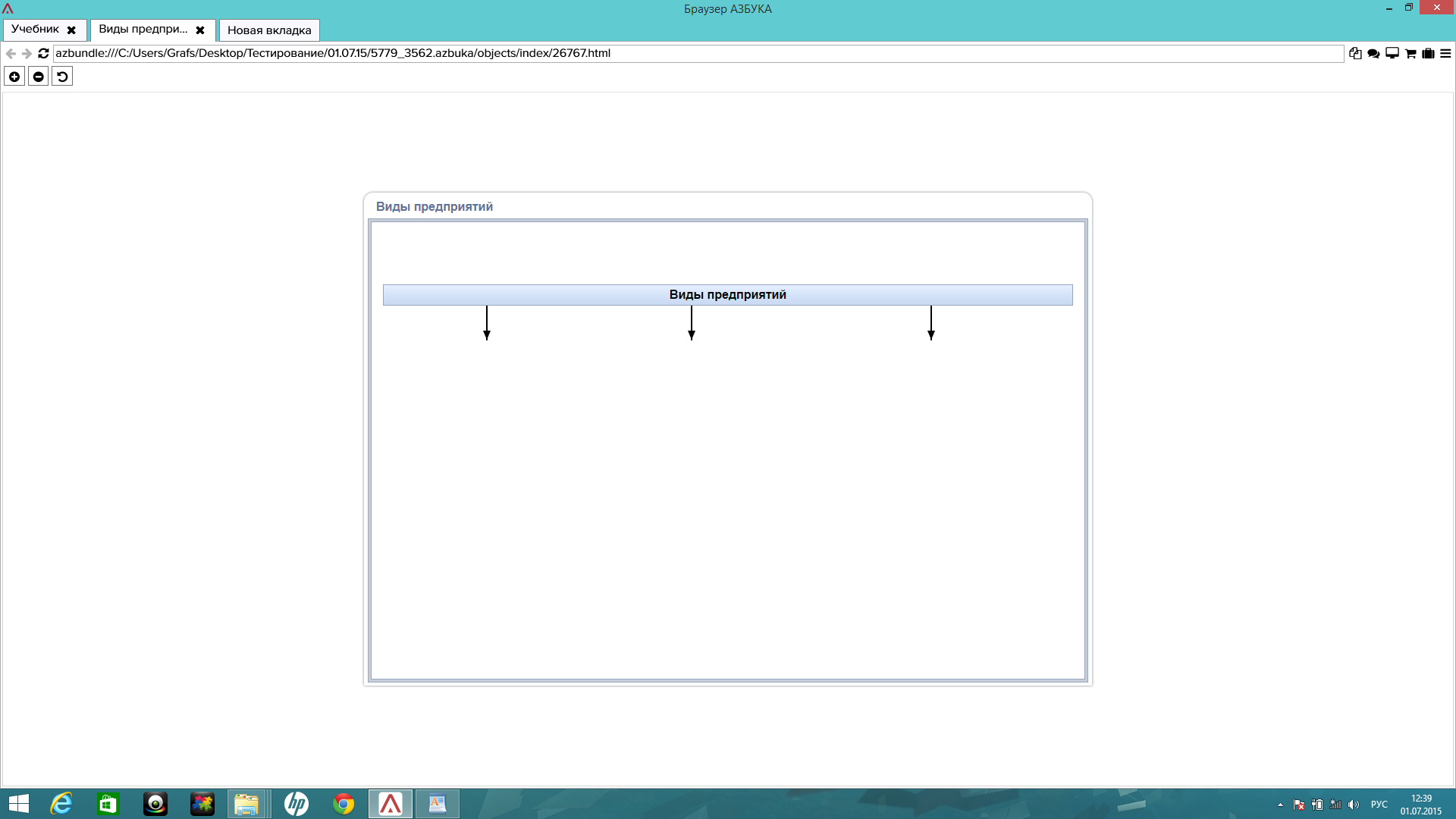 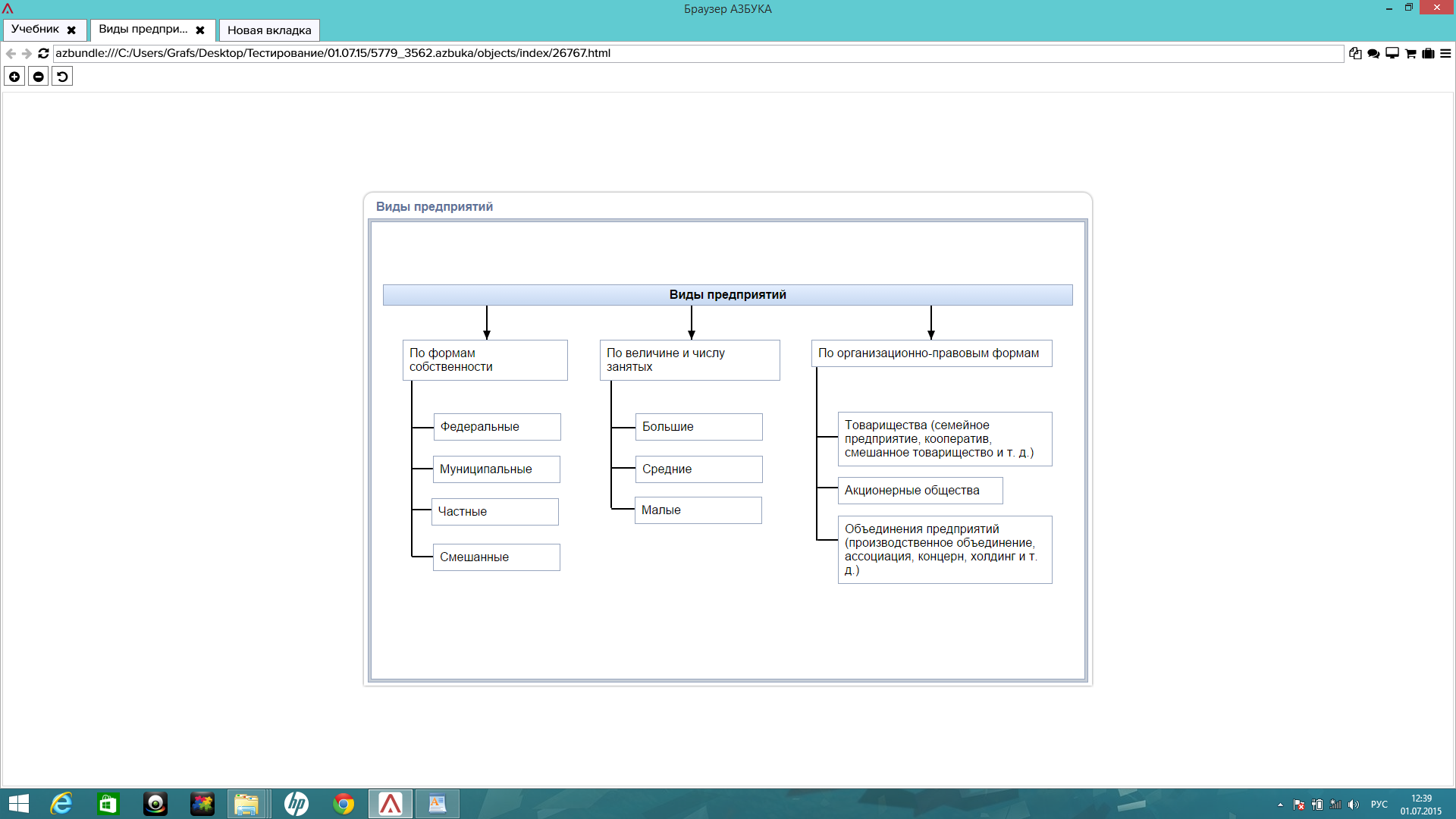 НАГЛЯДНЫЕ МАТЕРИАЛЫ.КАРТА С МАСШТАБИРОВАНИЕМ
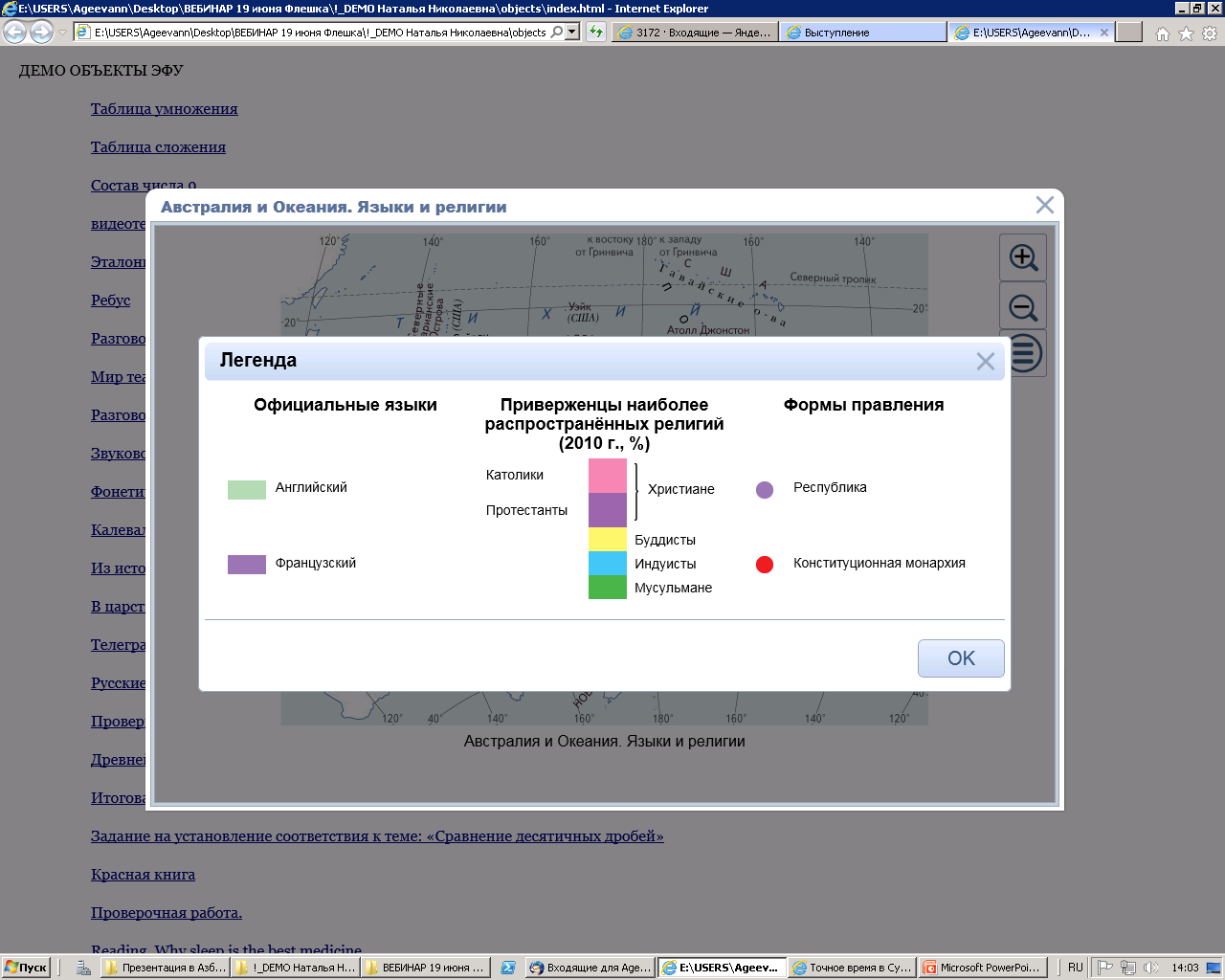 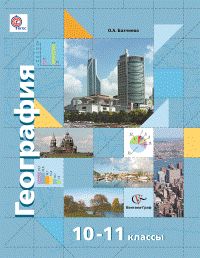 [Speaker Notes: Карта является масштабируемой. Пользователь может увеличить отдельный участок карты для более детального просмотра.]
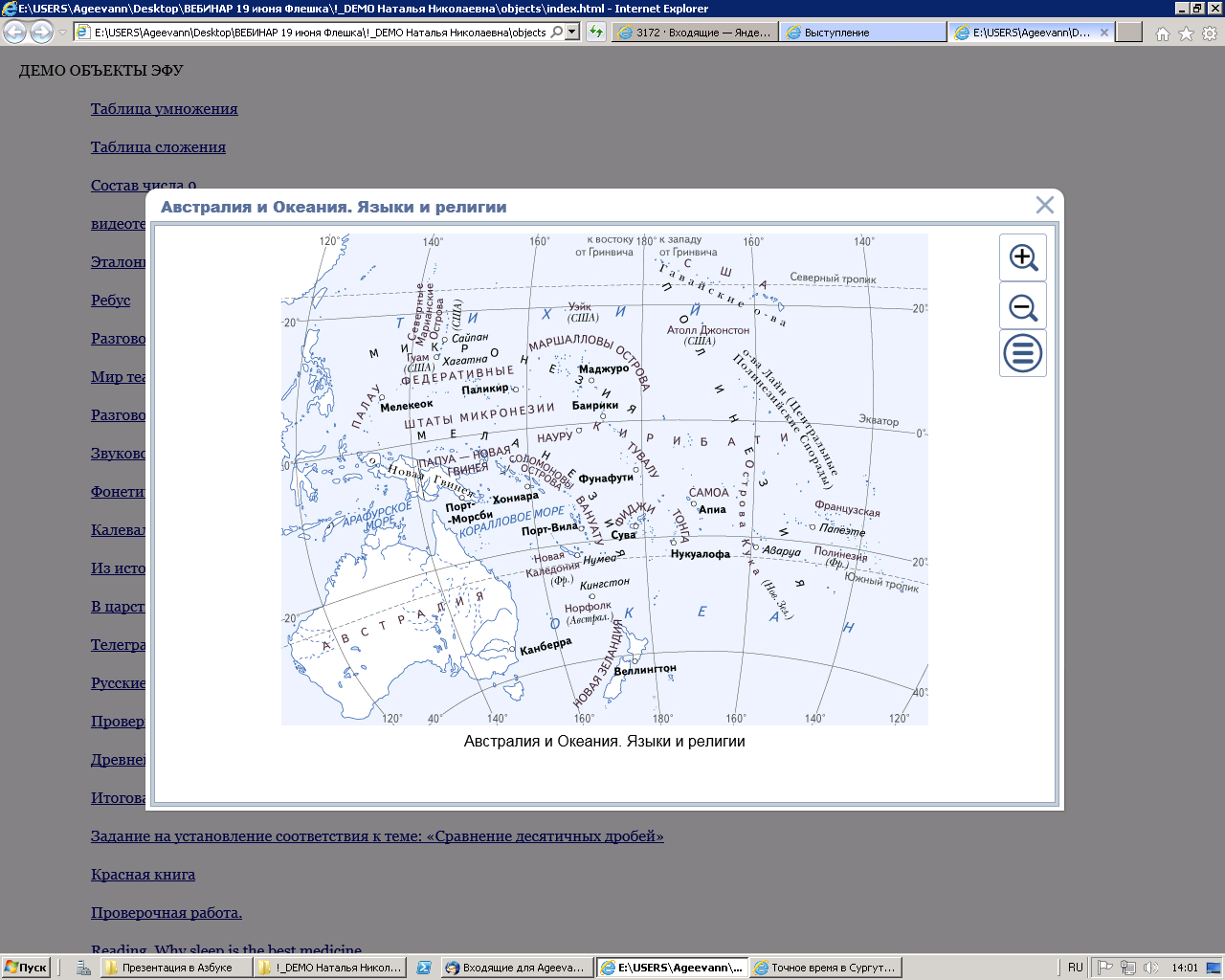 НАГЛЯДНЫЕ МАТЕРИАЛЫ.КАРТА С  МАСШТАБИРОВАНИЕМ
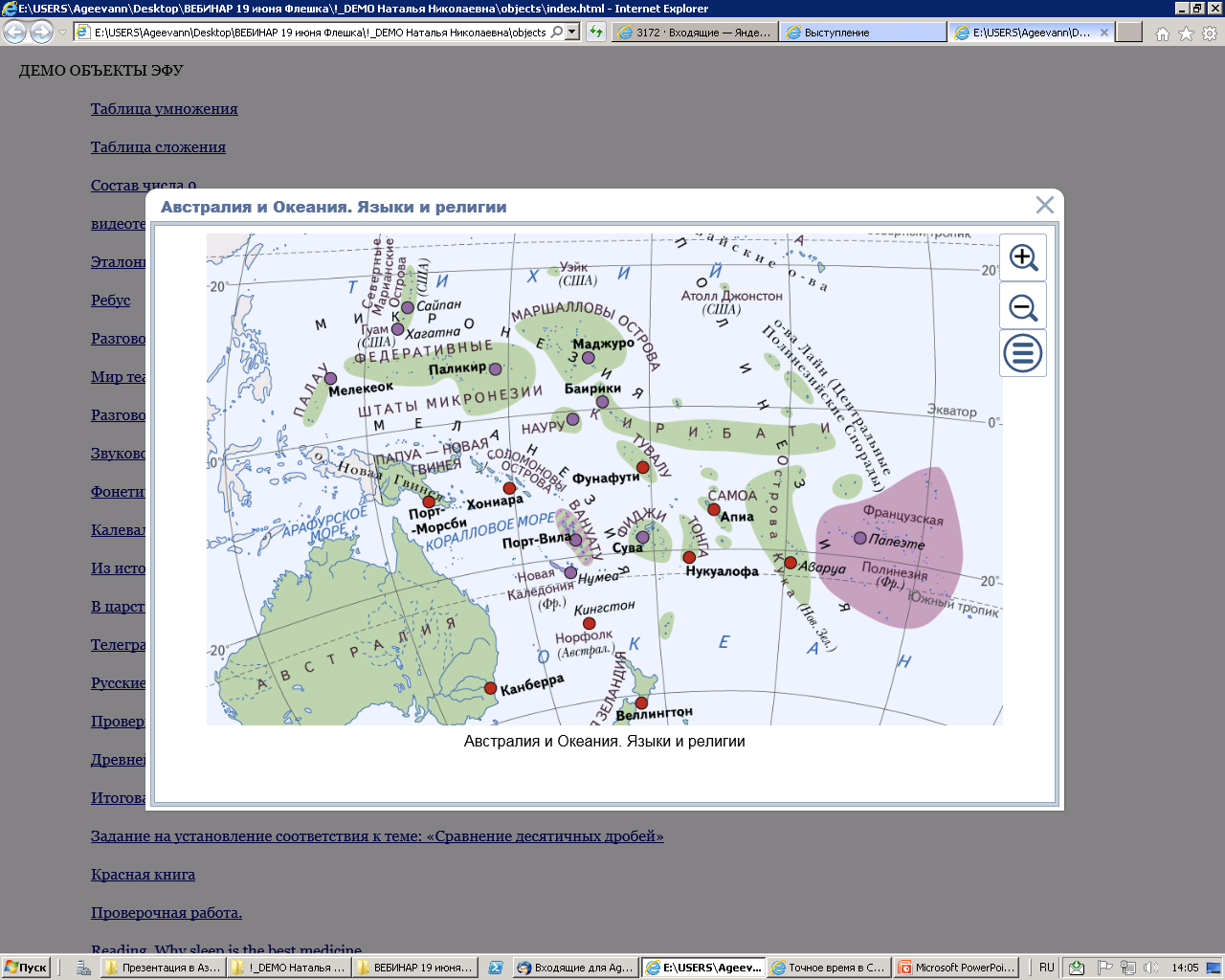 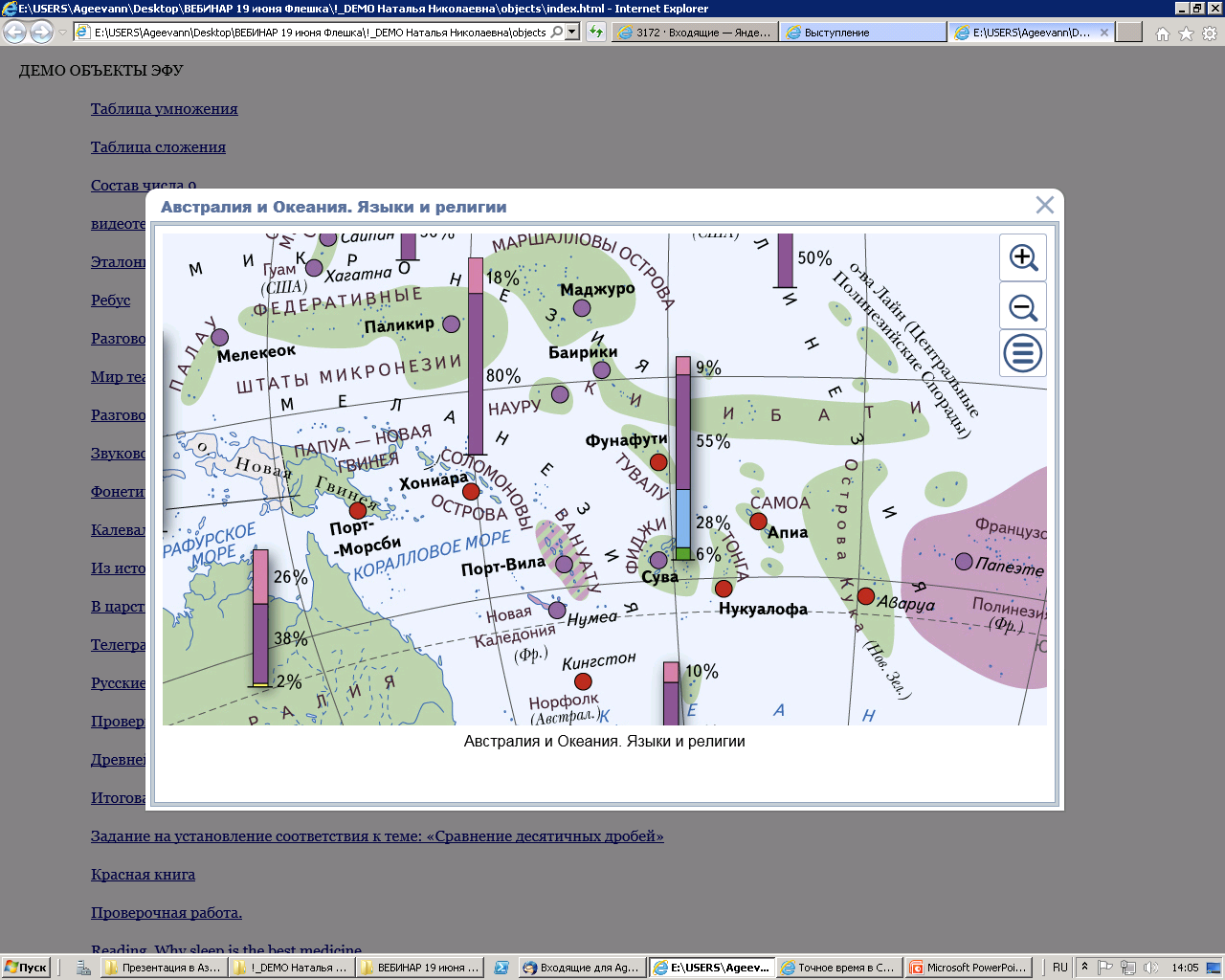 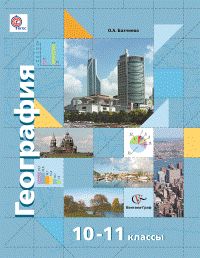 [Speaker Notes: Дополнительная иллюстрация может  представлять собой карту, которая также откроется в отдельном окне.]
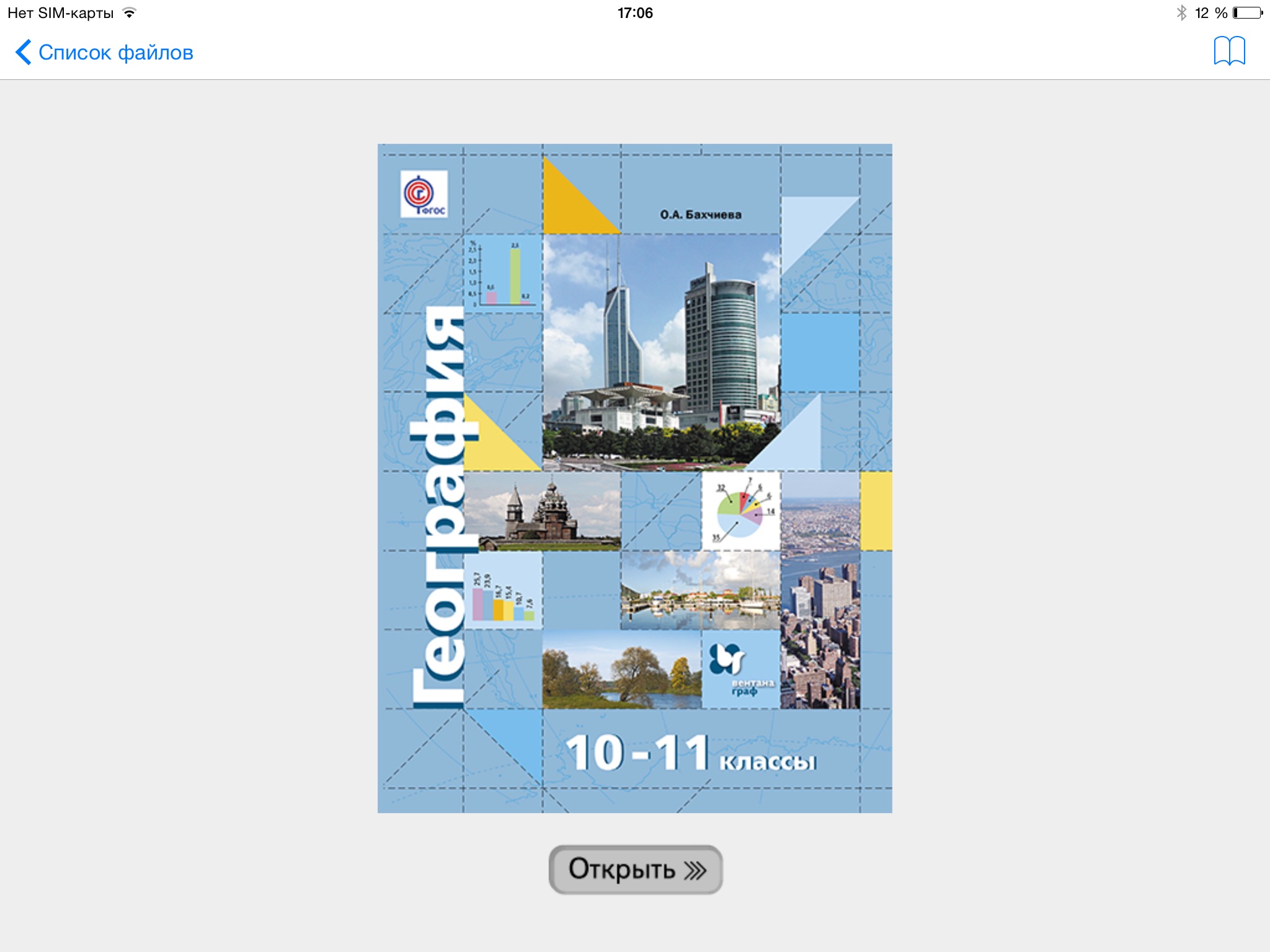 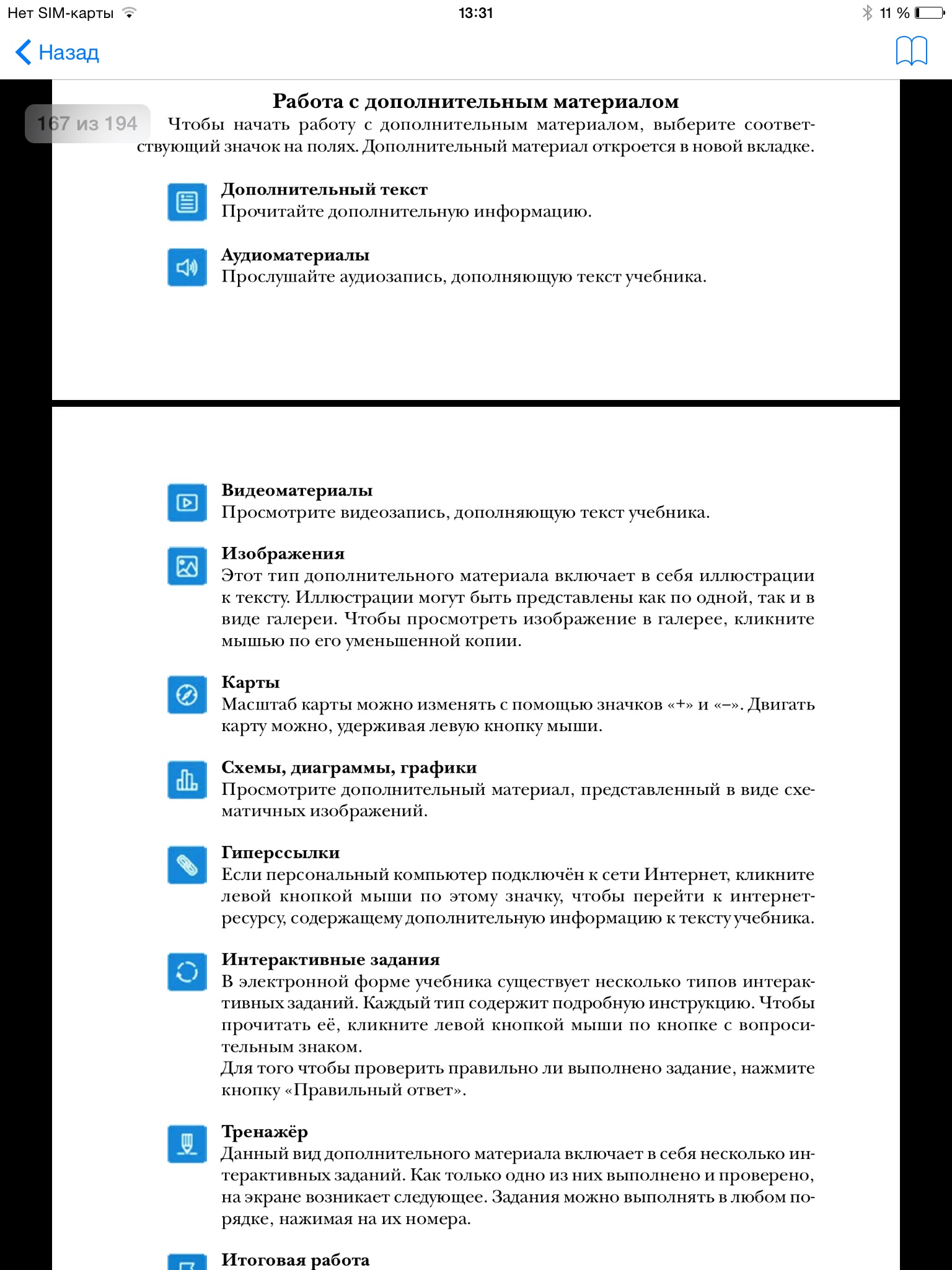 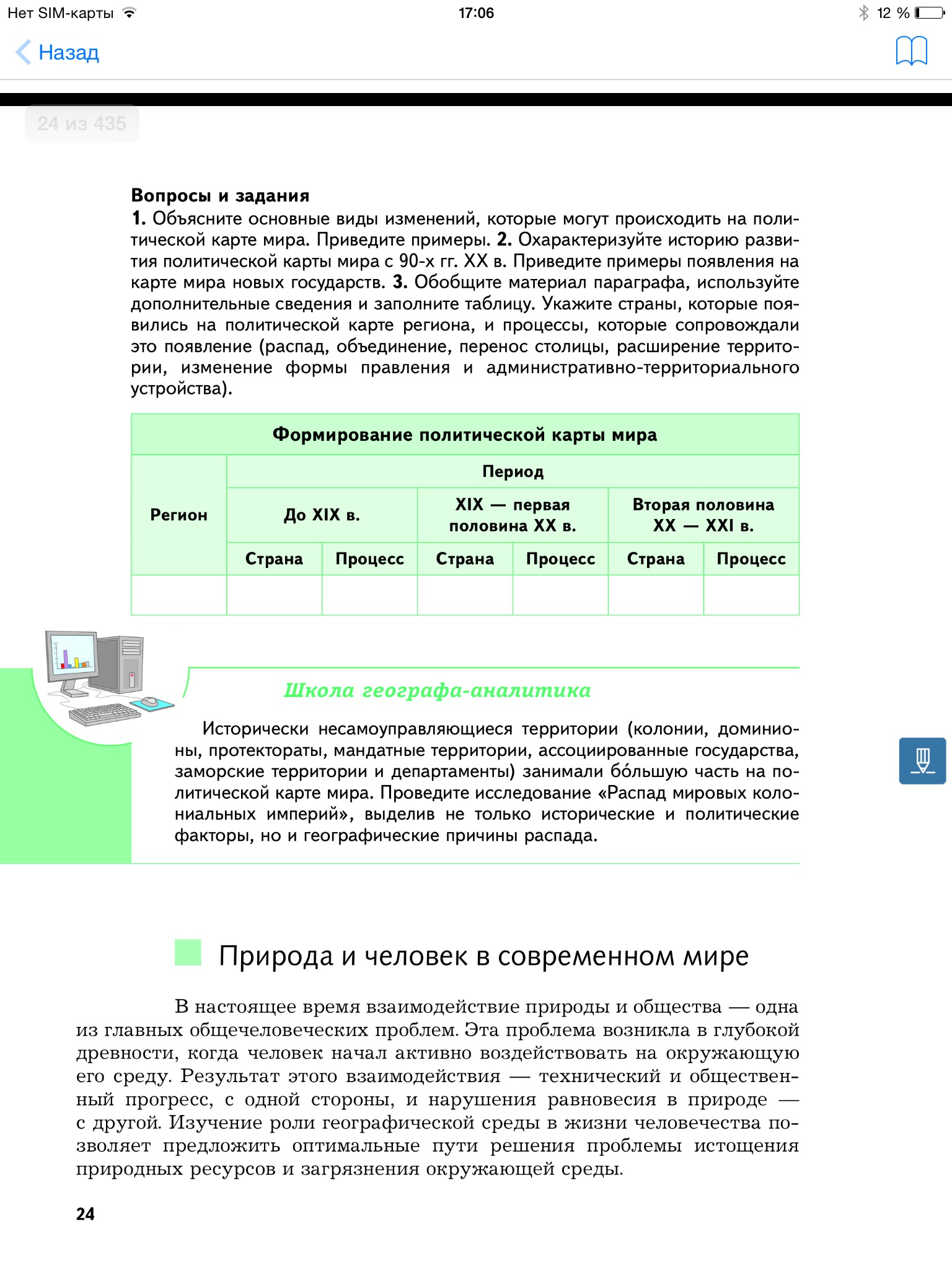 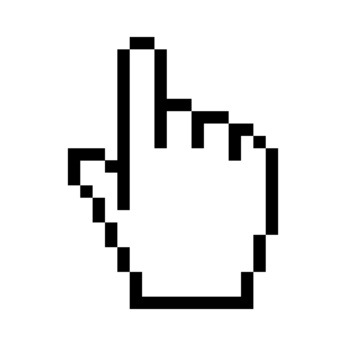 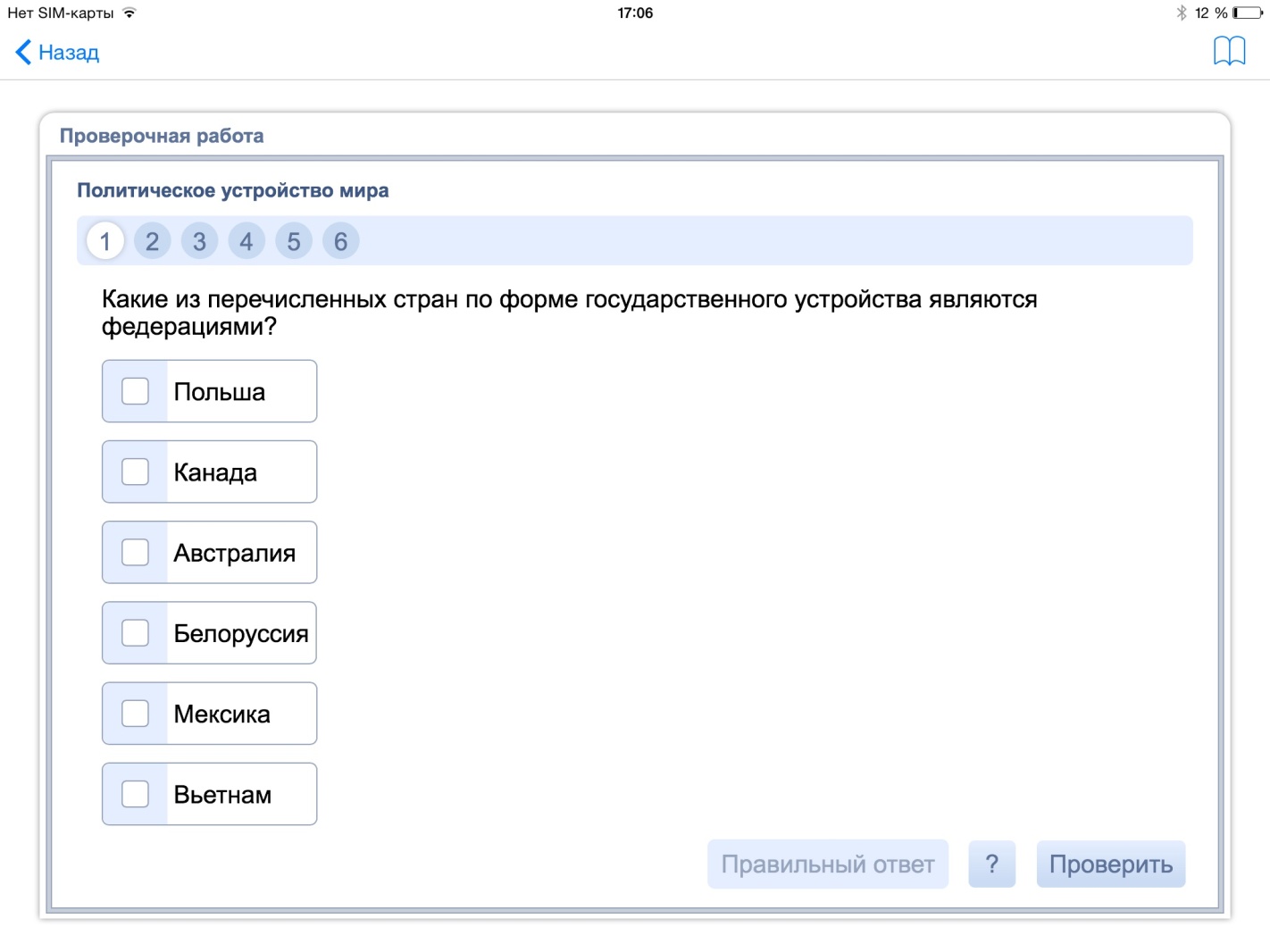 при нажатии на иконку возле 
текста  откроется окно с заданием
[Speaker Notes: Предложенные в  учебниках тренажеры дают возможность выполнить задания с отложенной или моментальной проверкой в зависимости от поставленной перед учеником задачи. 
Важным интерактивным объектом являются проверочные работы в тестовой форме, которые также вызываются со страницы учебника и открываются в отдельном окне.
Если тест не выполнен до конца, Пользователю выводится соответствующее сообщение с предложением.
После того, как тест пройден, при нажатии кнопки «Проверить» Пользователю выводятся результаты прохождения теста. Зеленым цветом подсвечиваются правильные ответы. Красным – неправильные.]
Оценочно - рефлексивный этап урока
Обобщение изученного материала, 
обсуждение итогов работы урока,
 контроль и оценка:
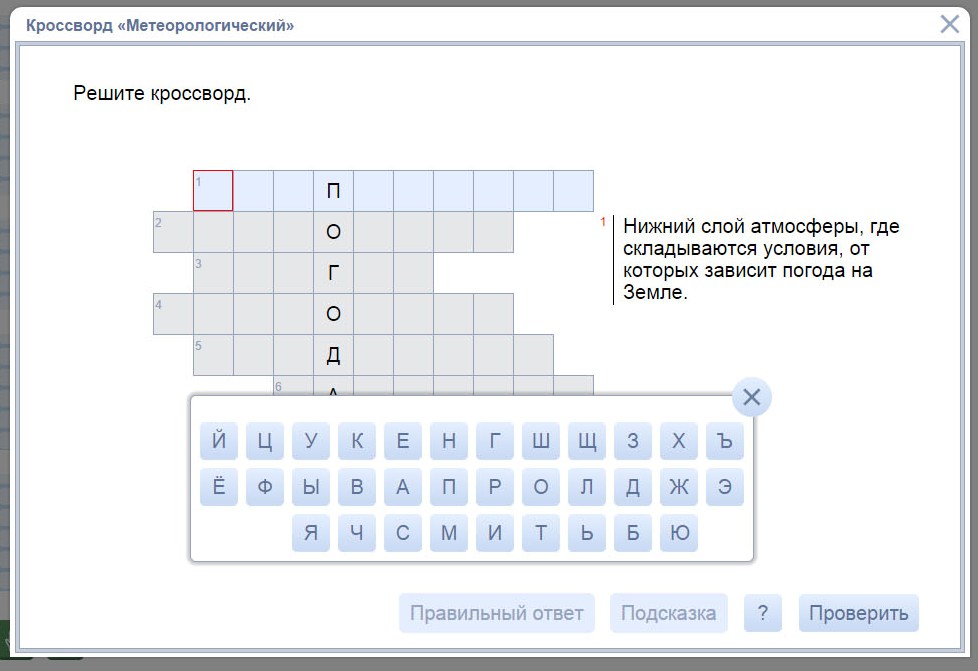 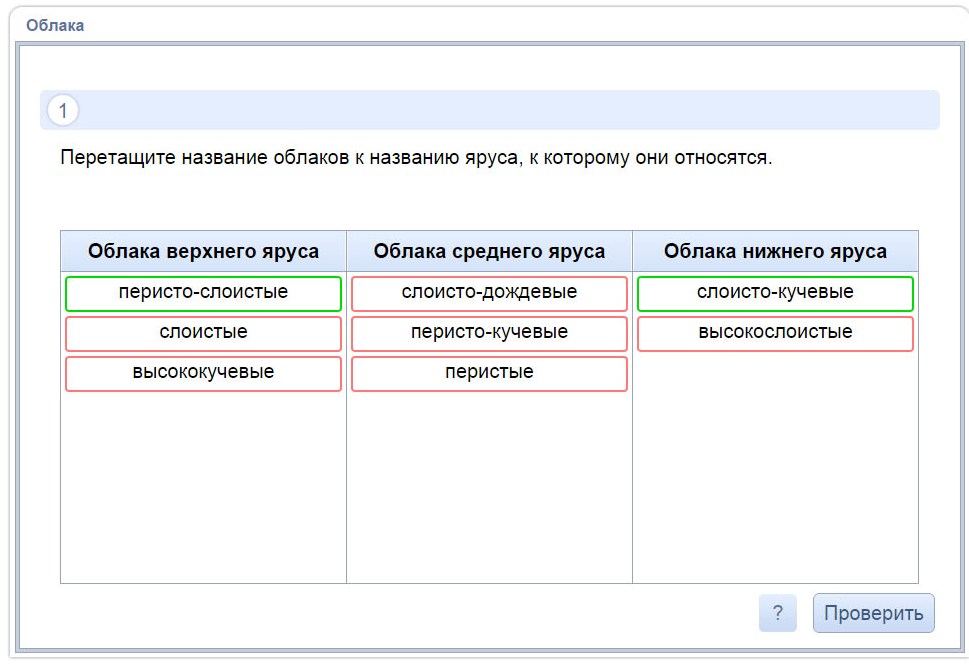 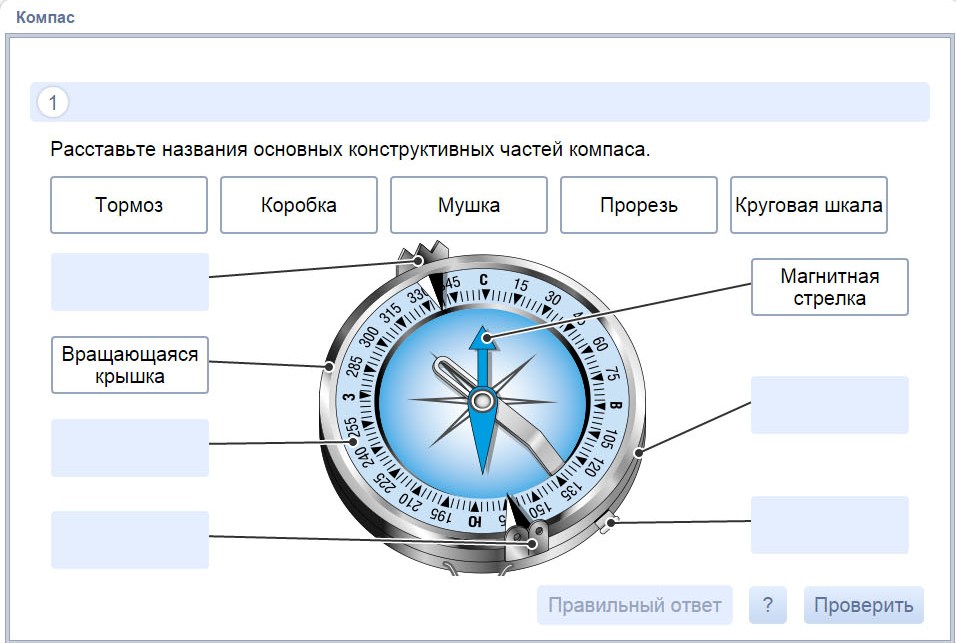 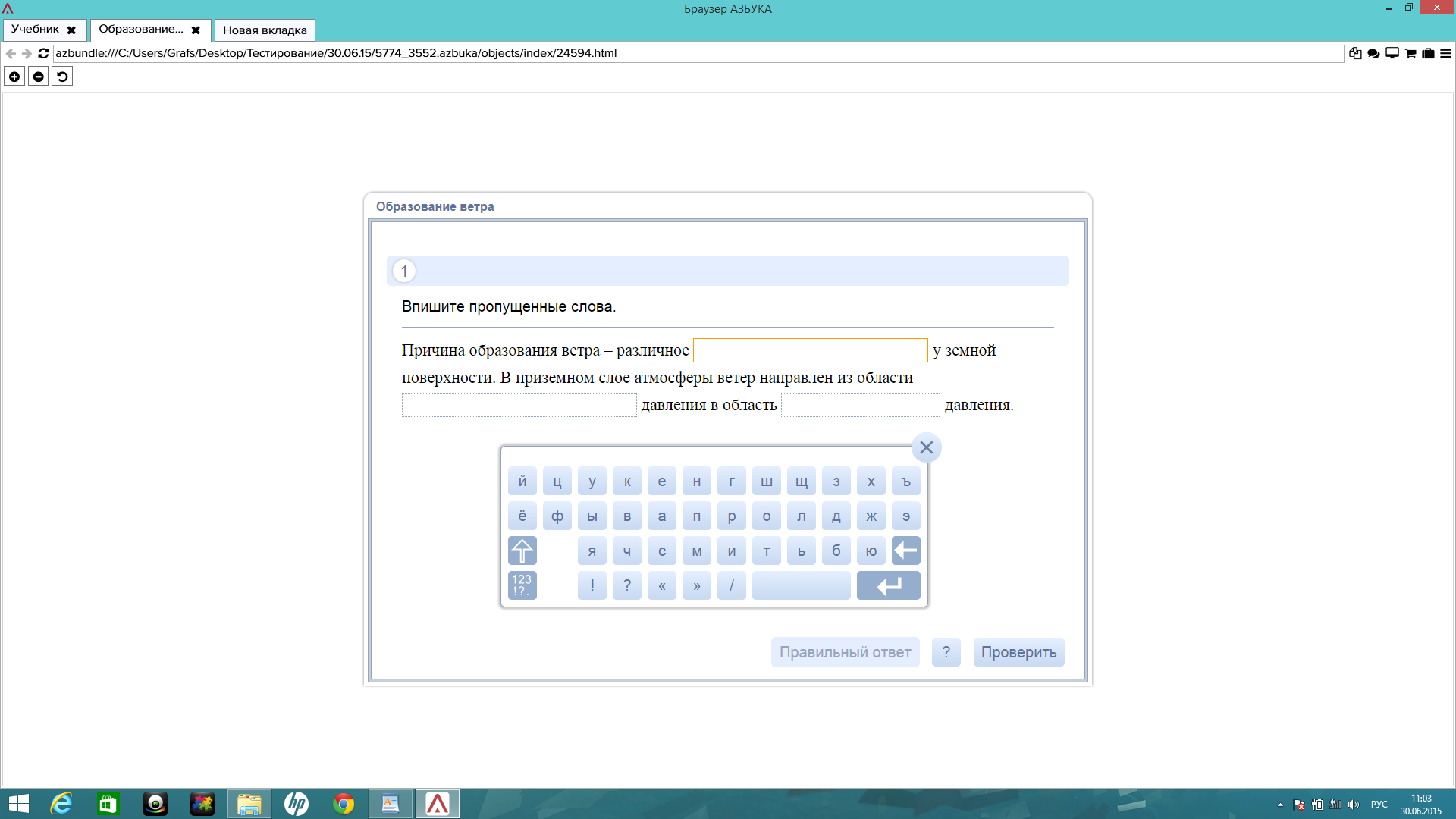 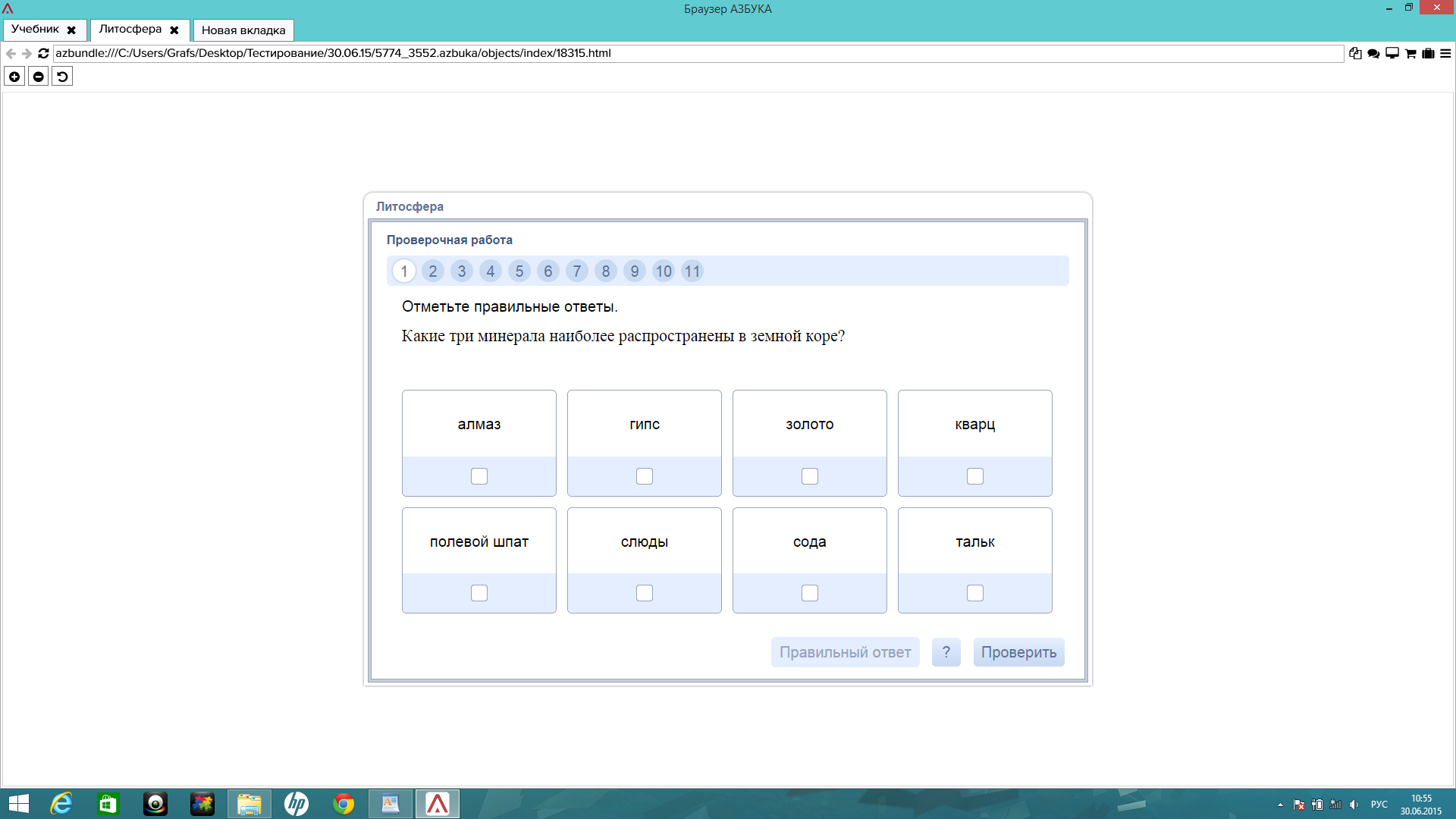 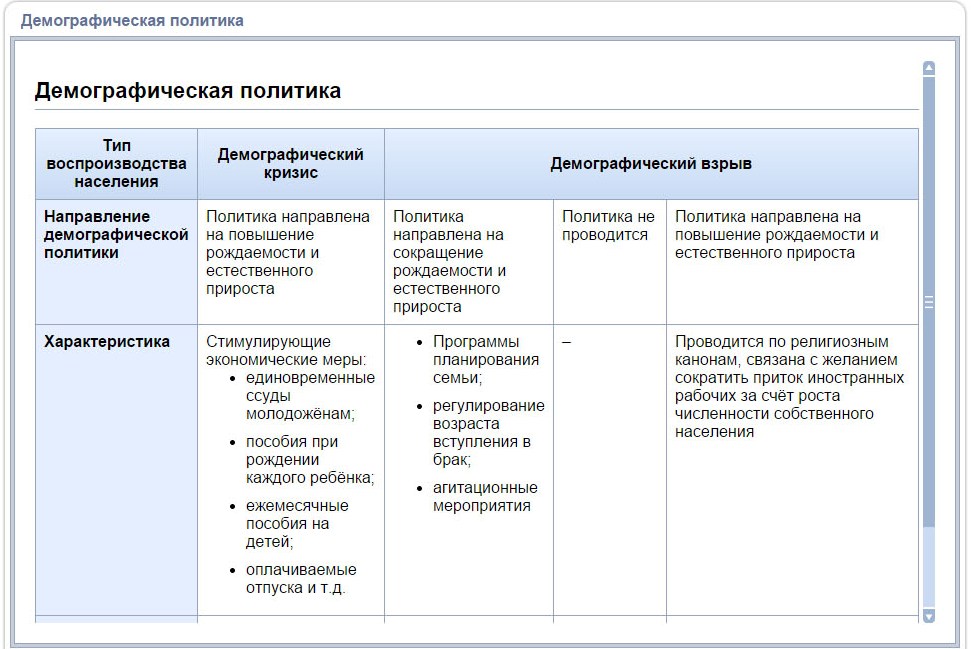 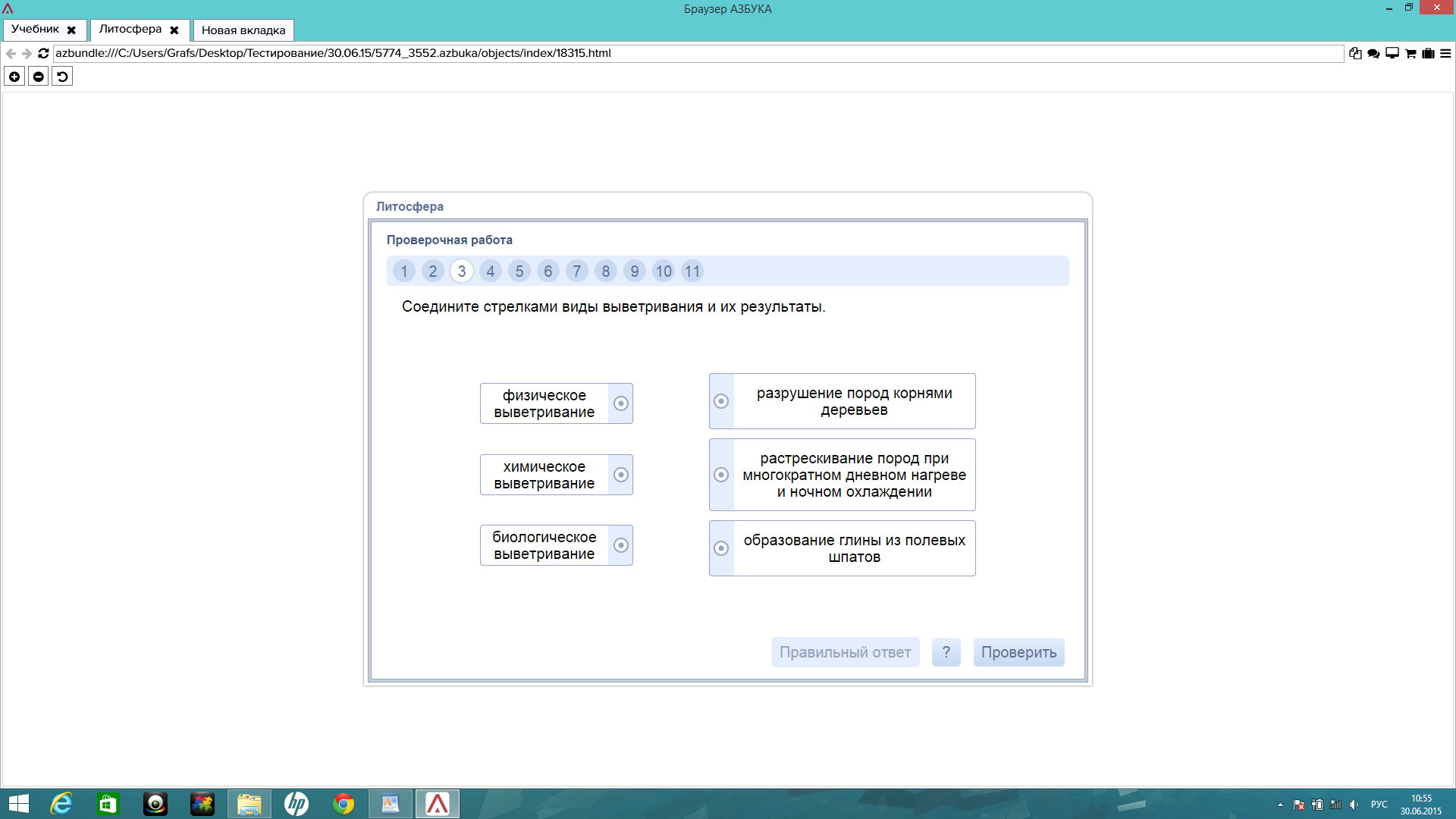 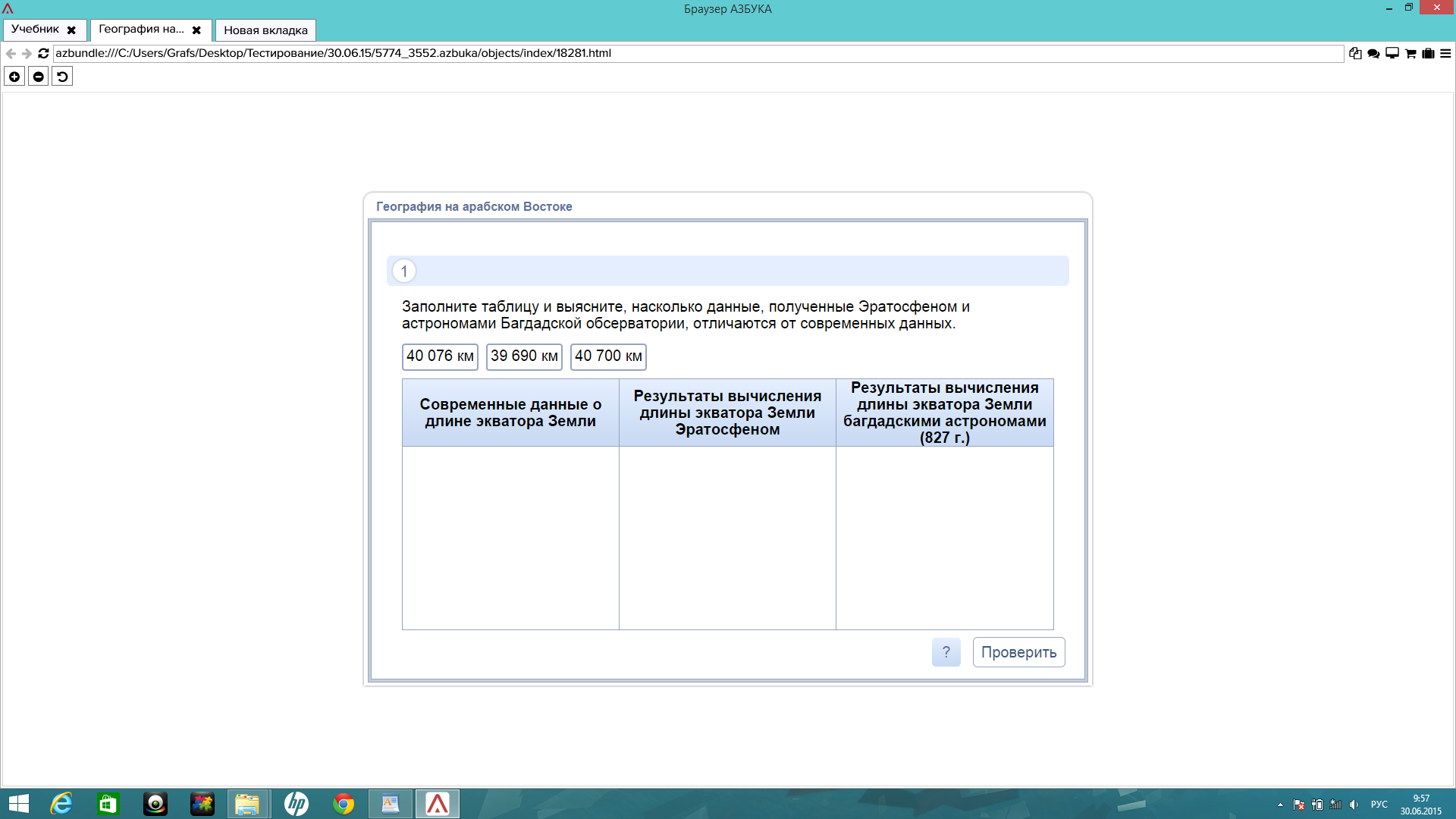 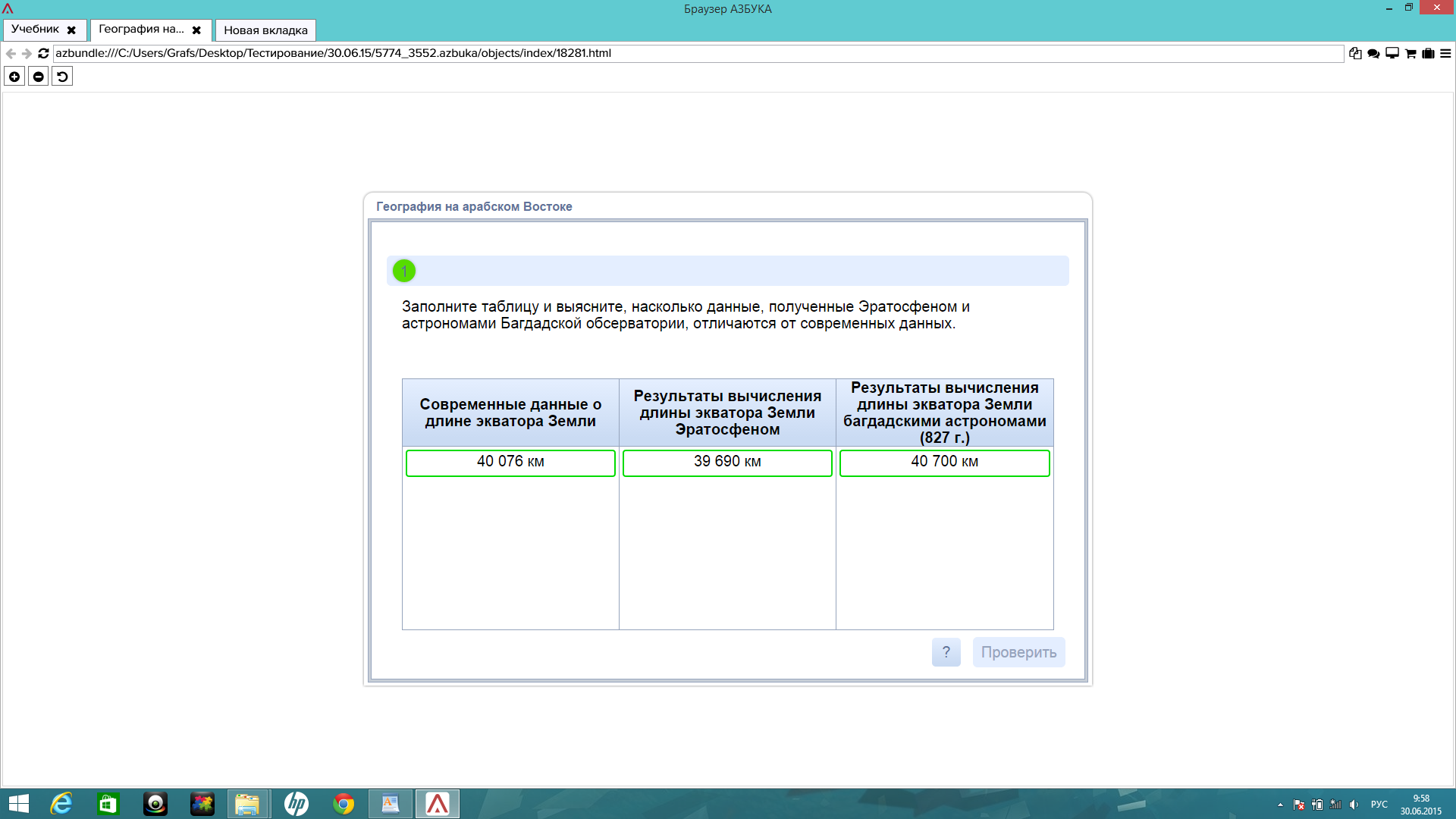 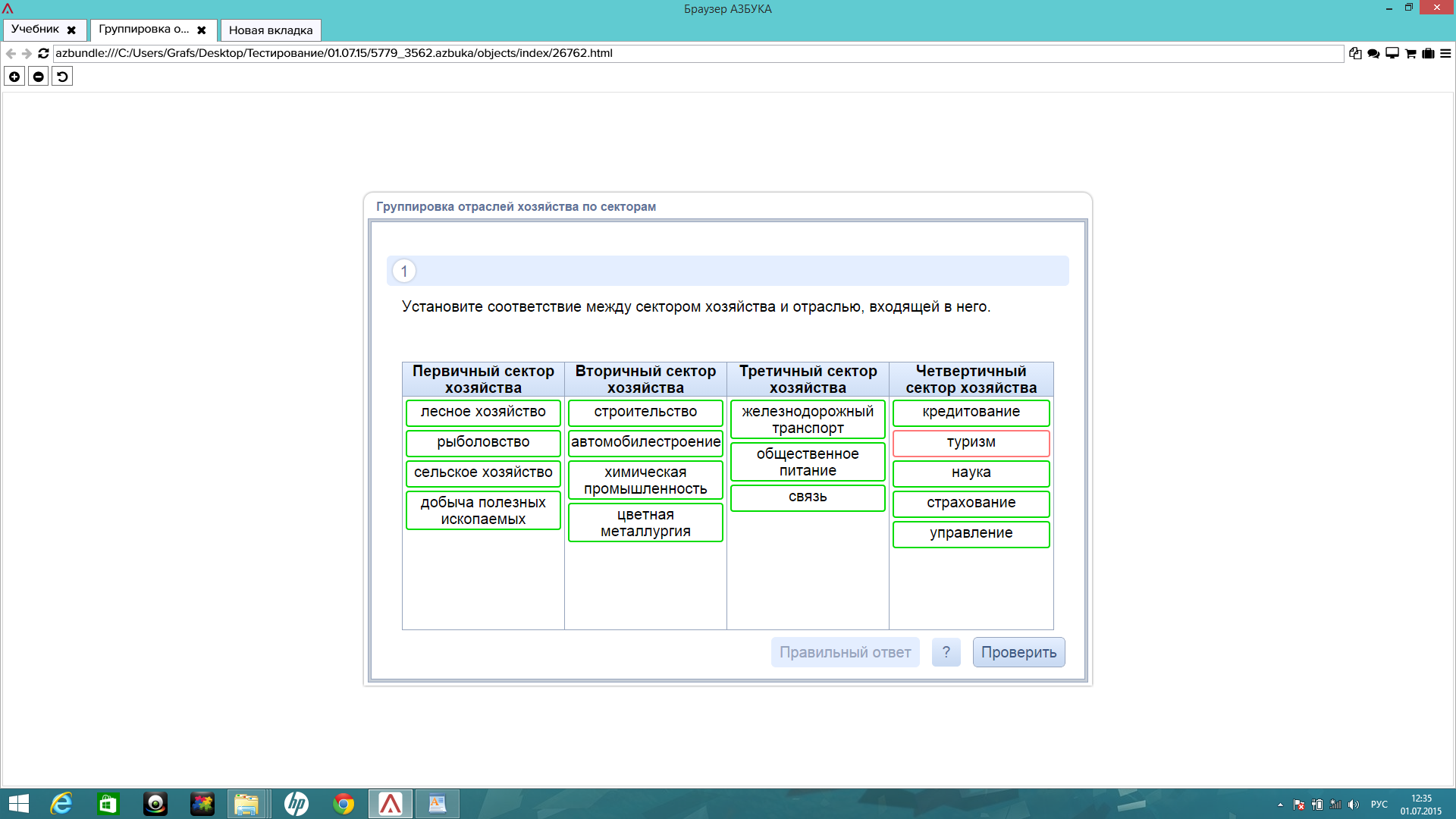 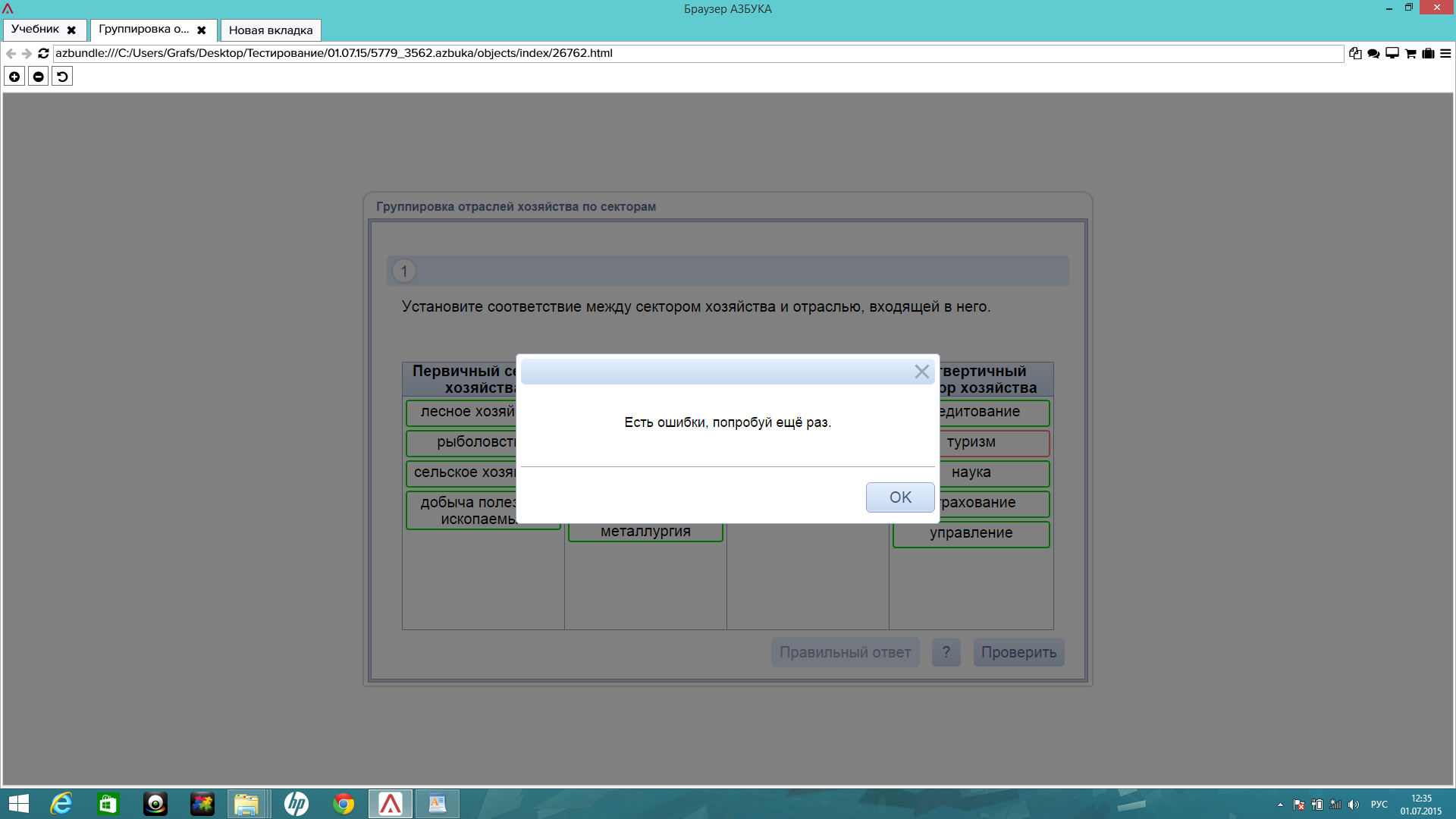 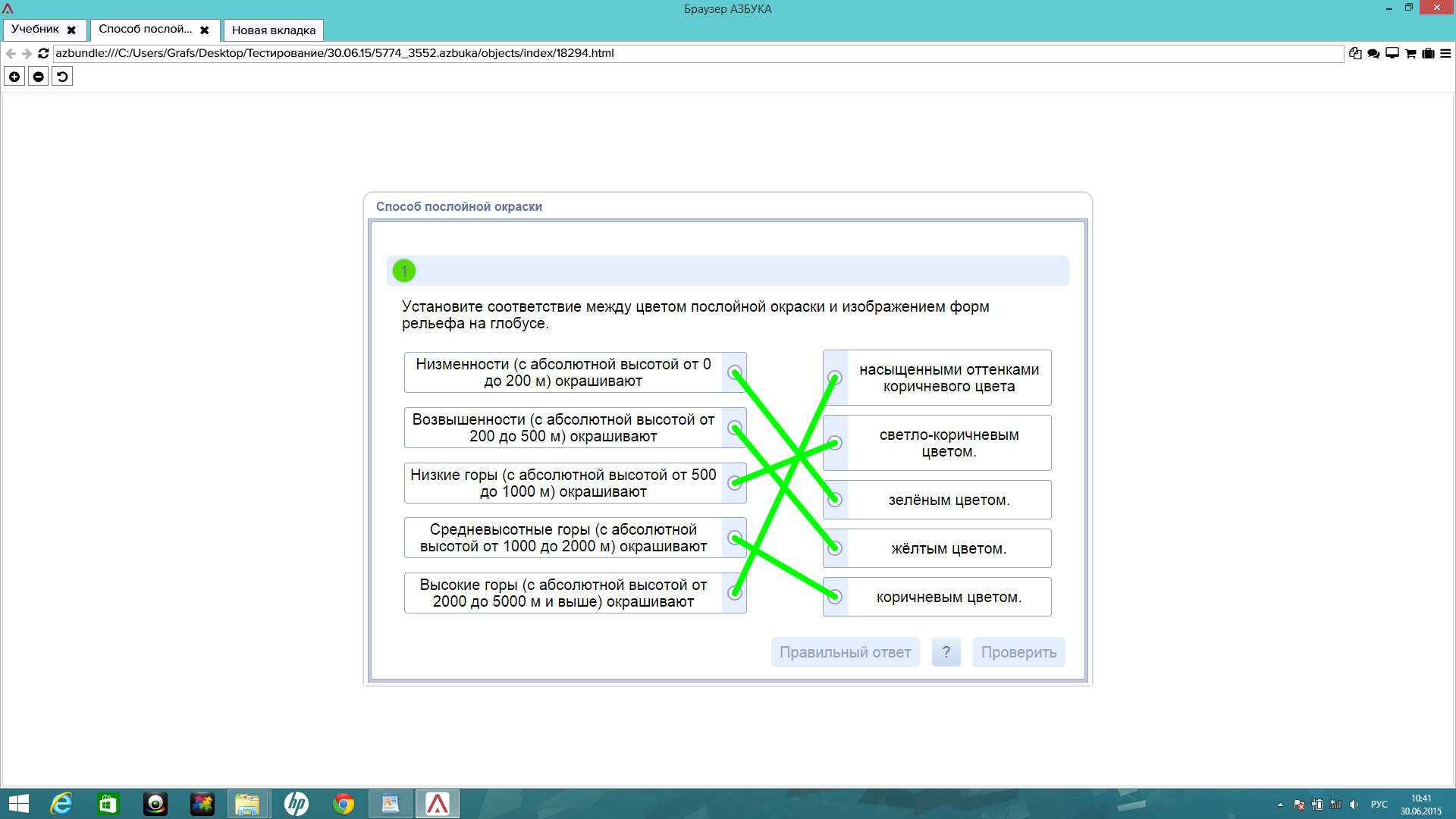 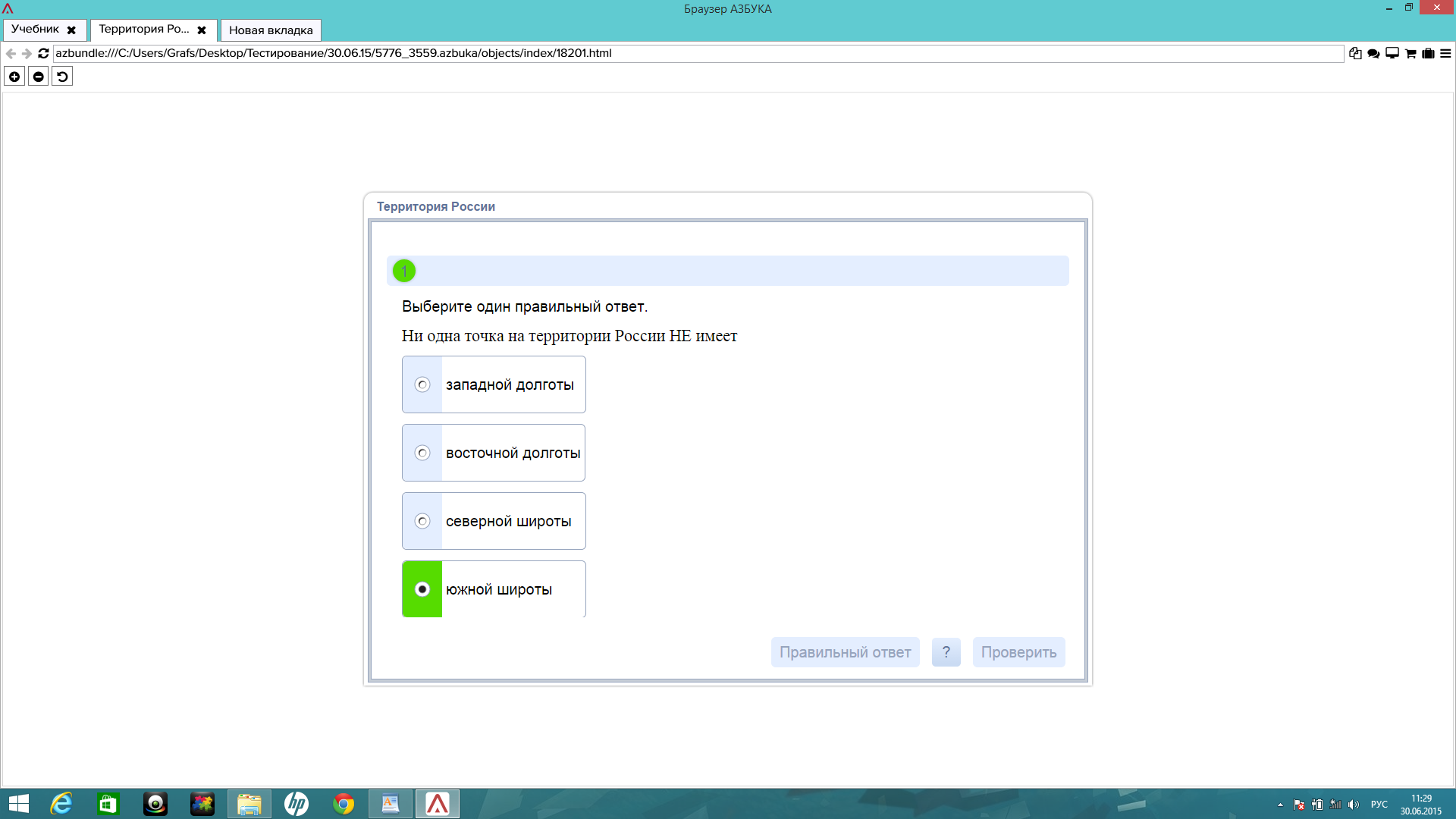 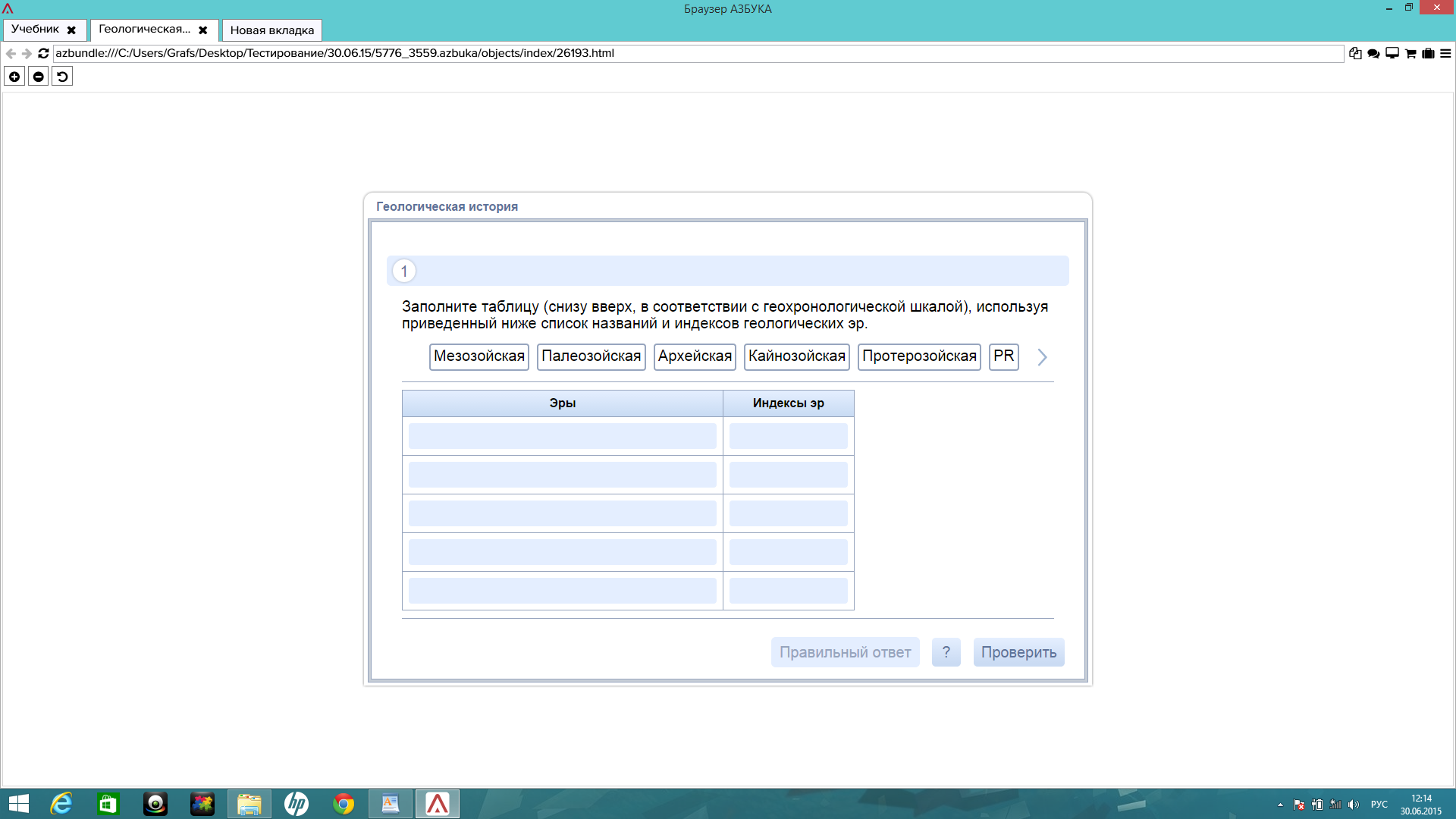 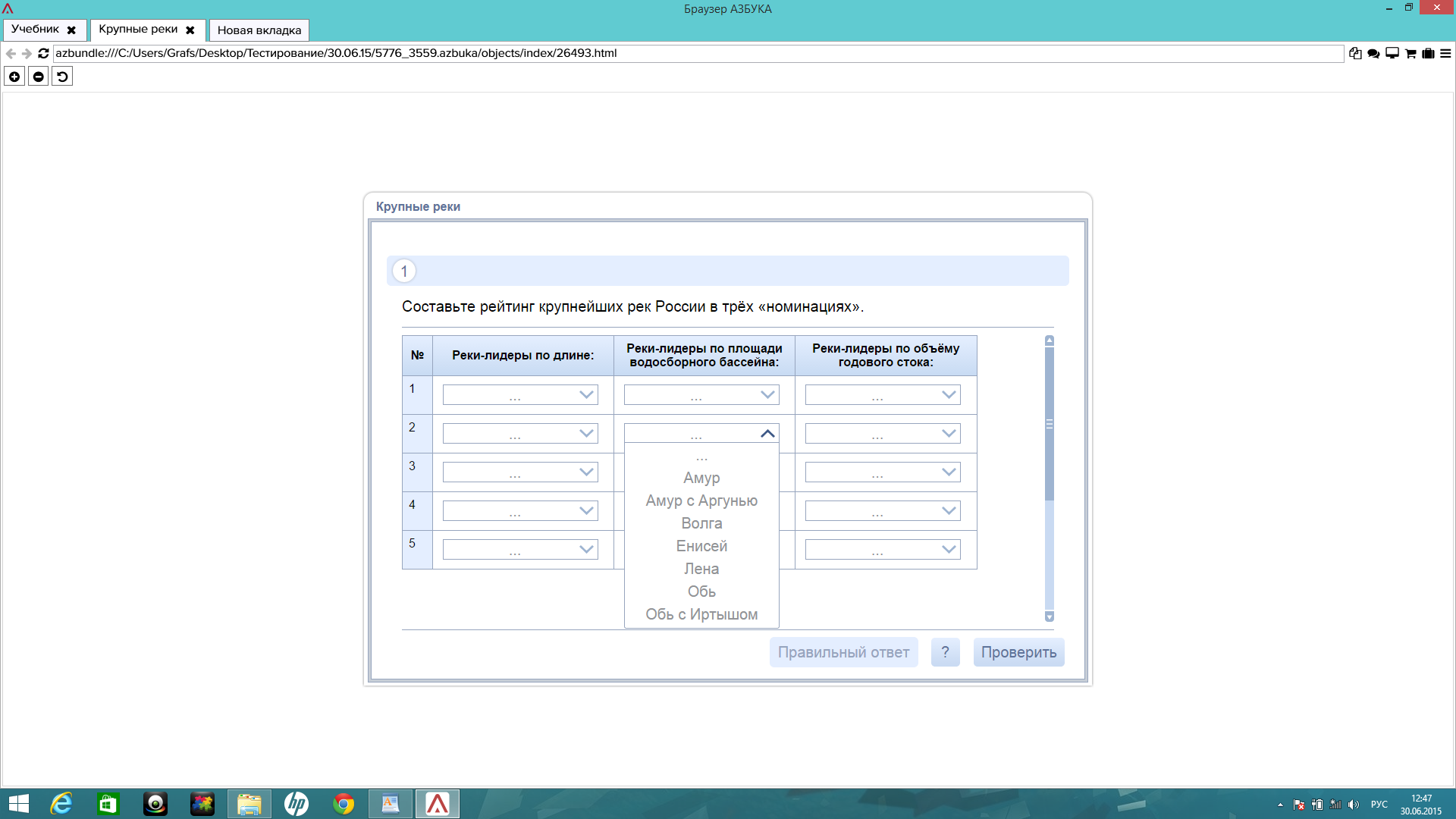 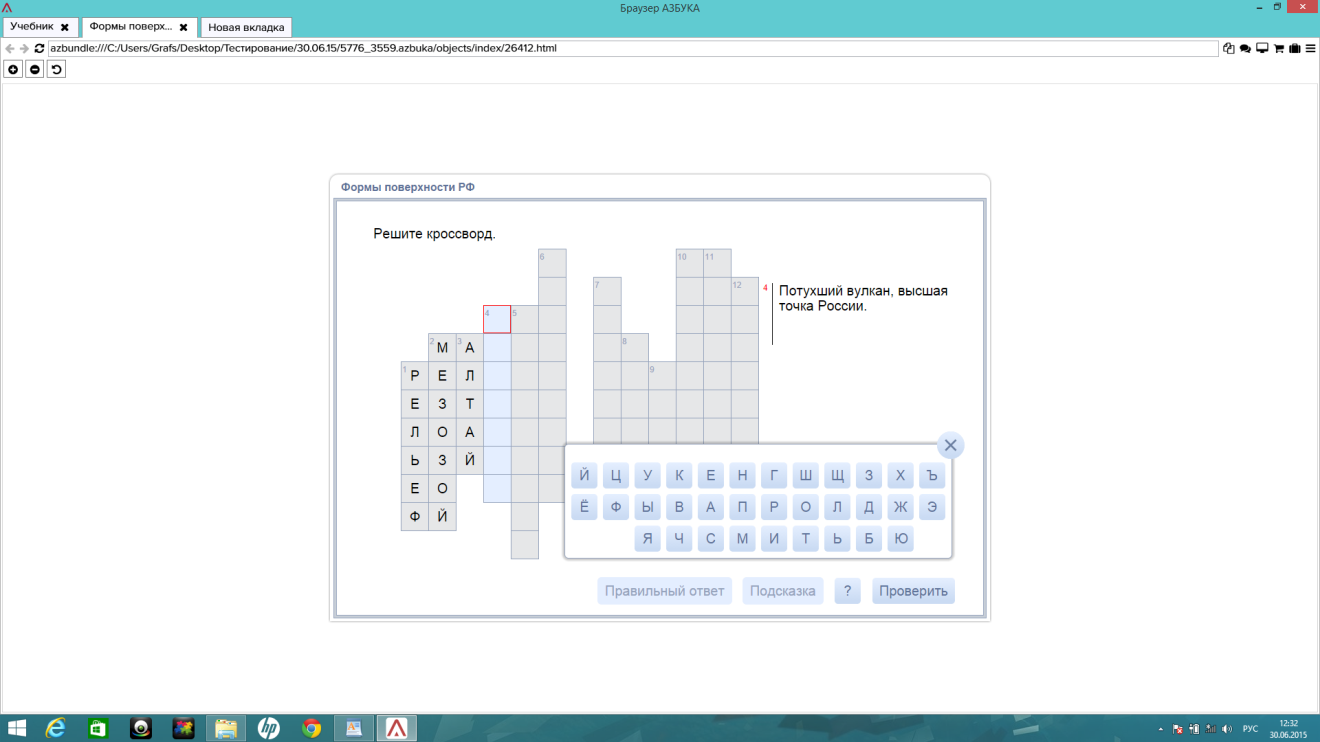 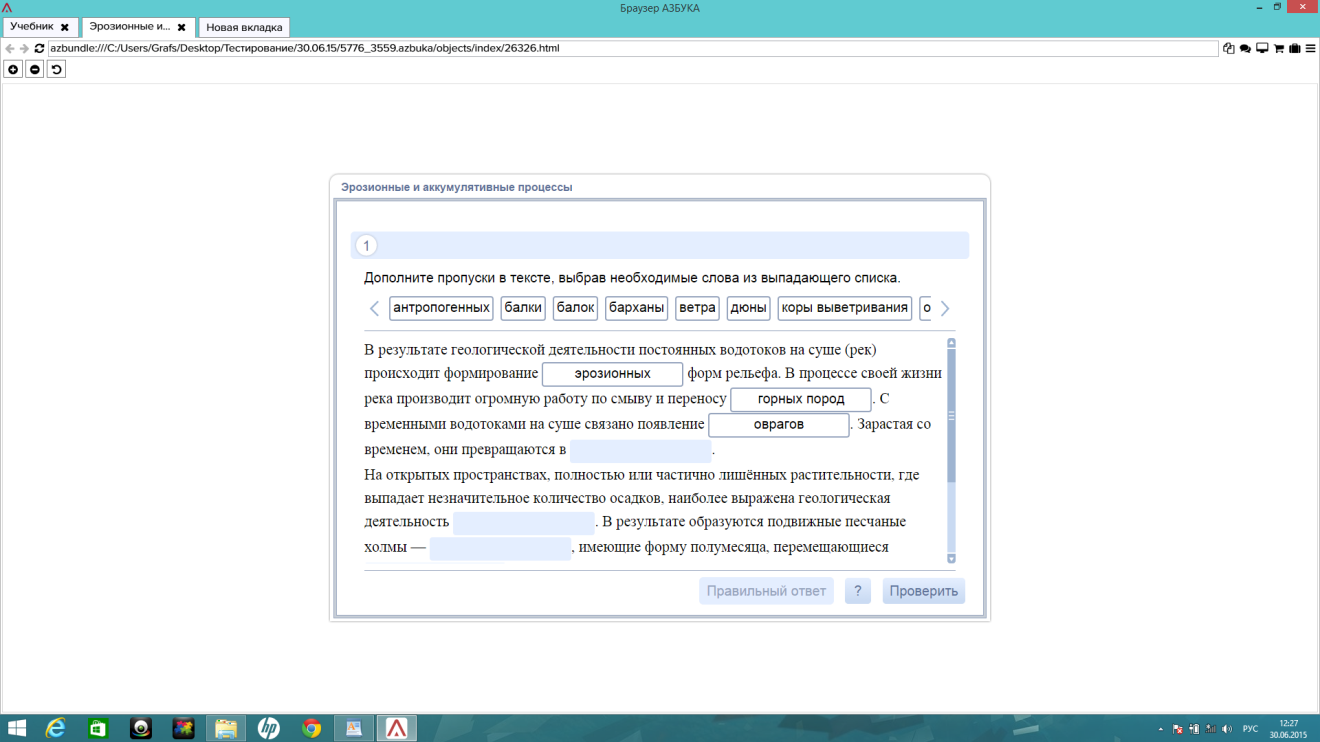 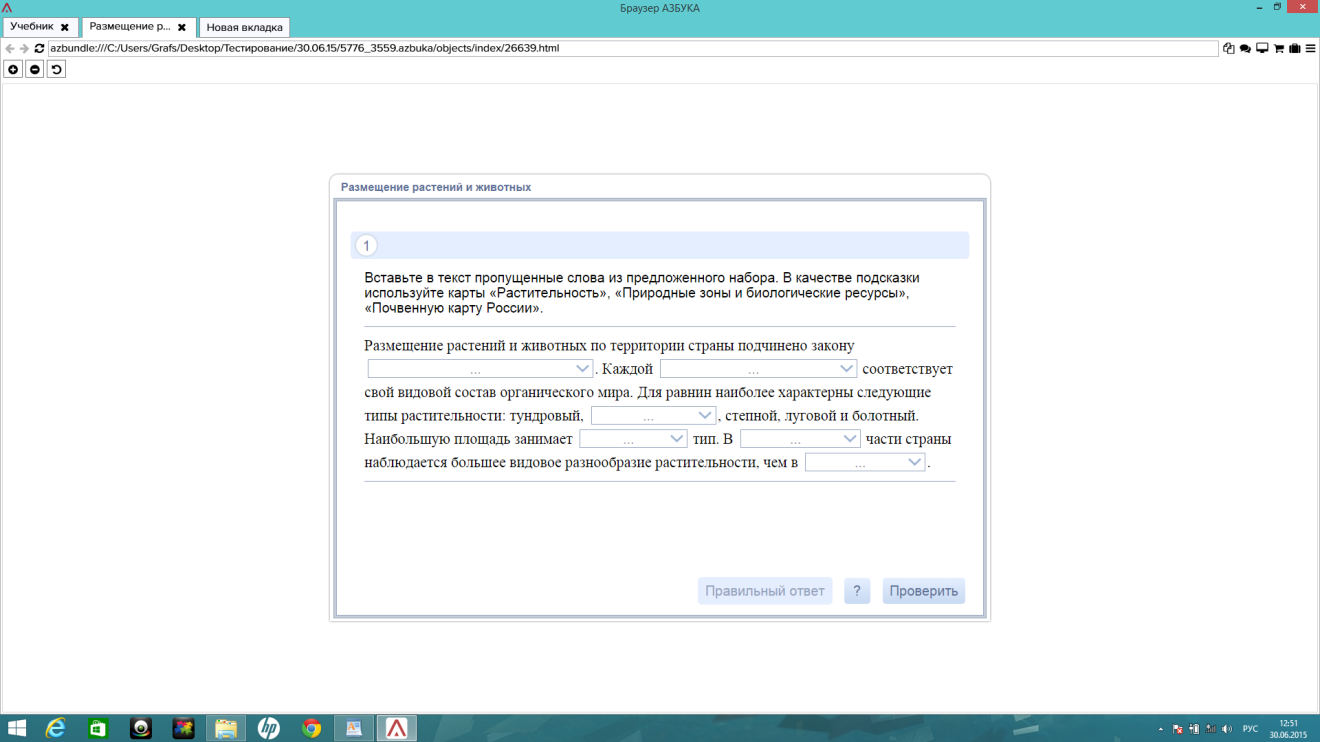 Создаем заметки, закладки
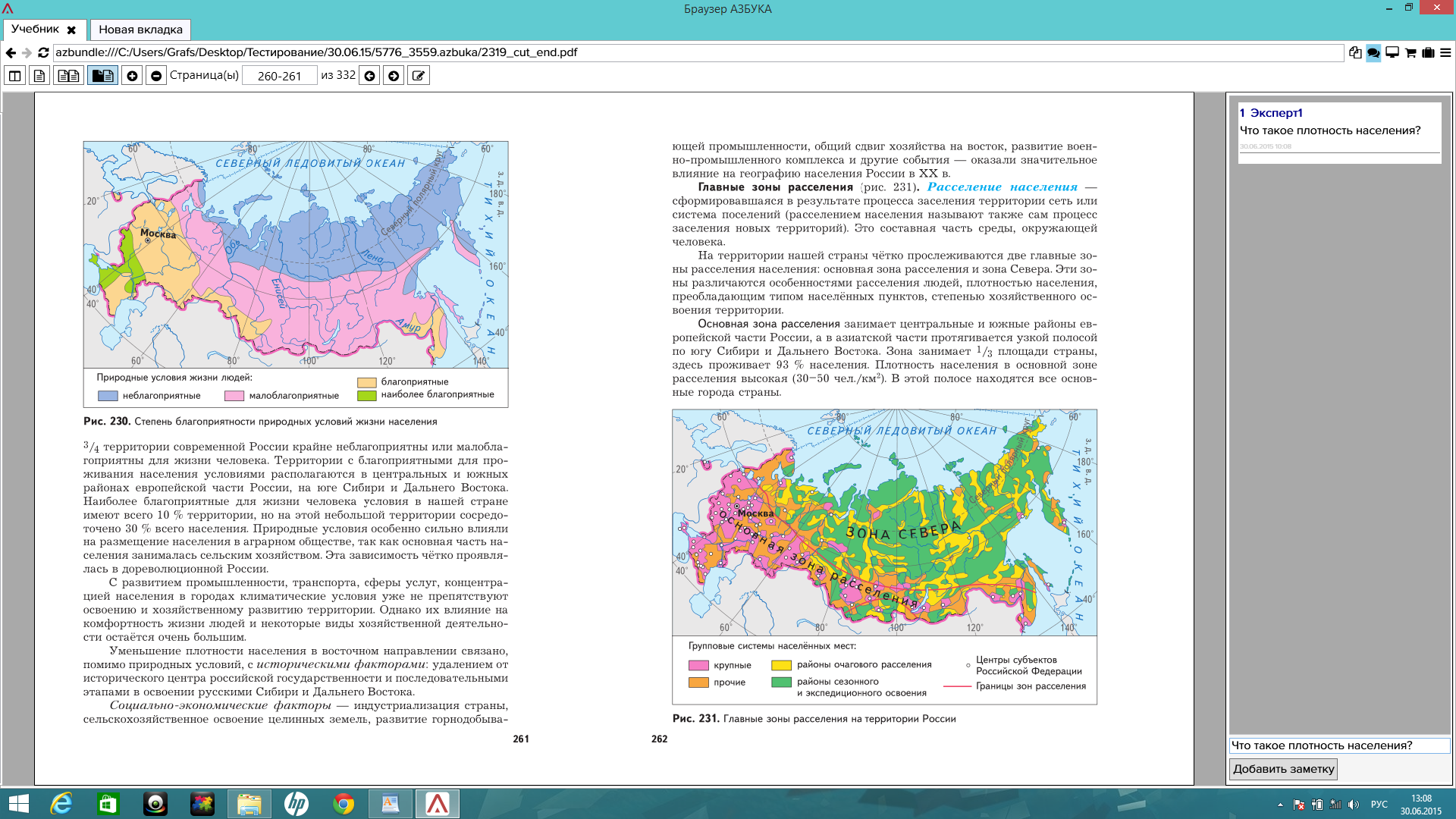 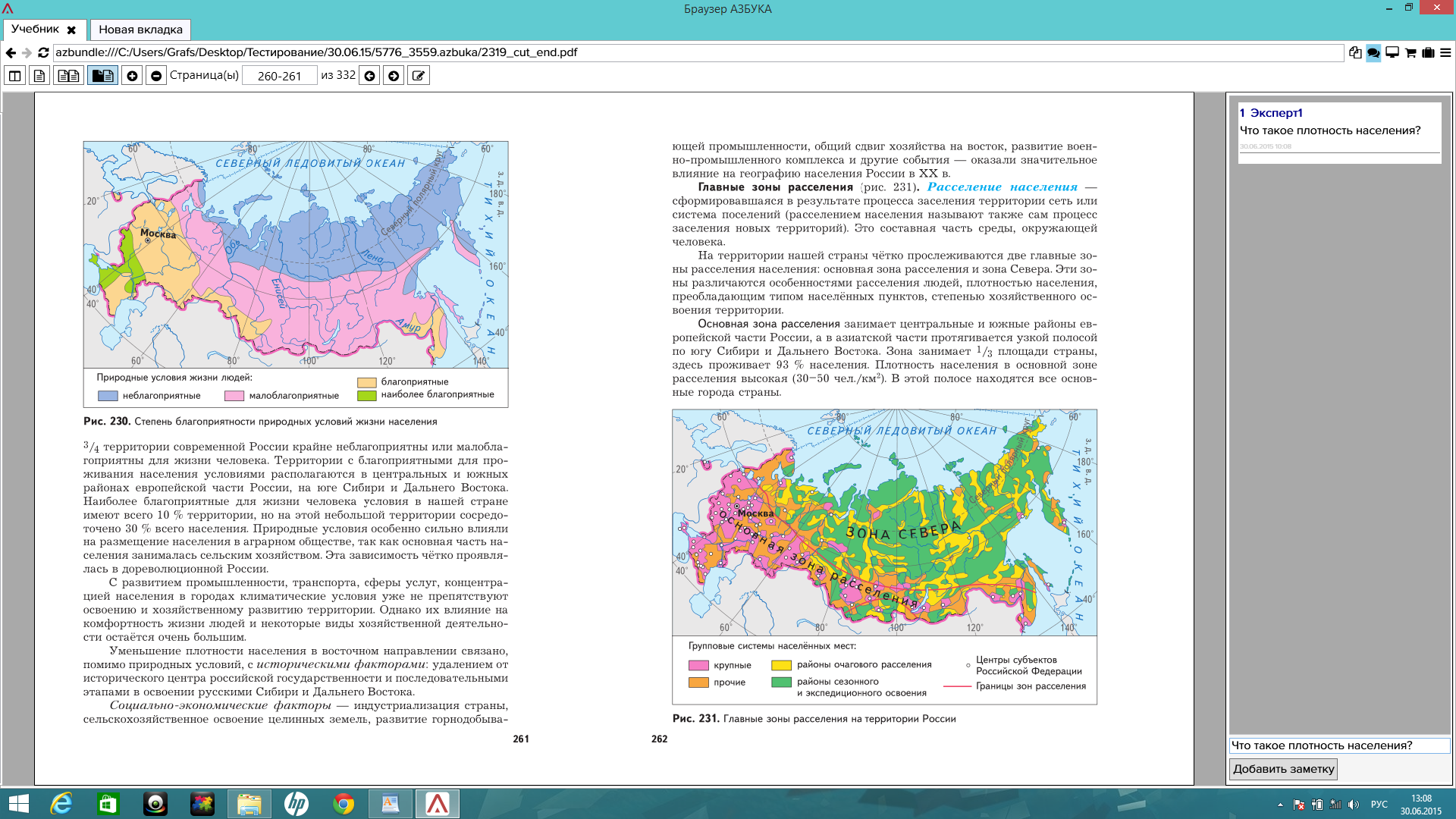 Создаем заметки, закладки
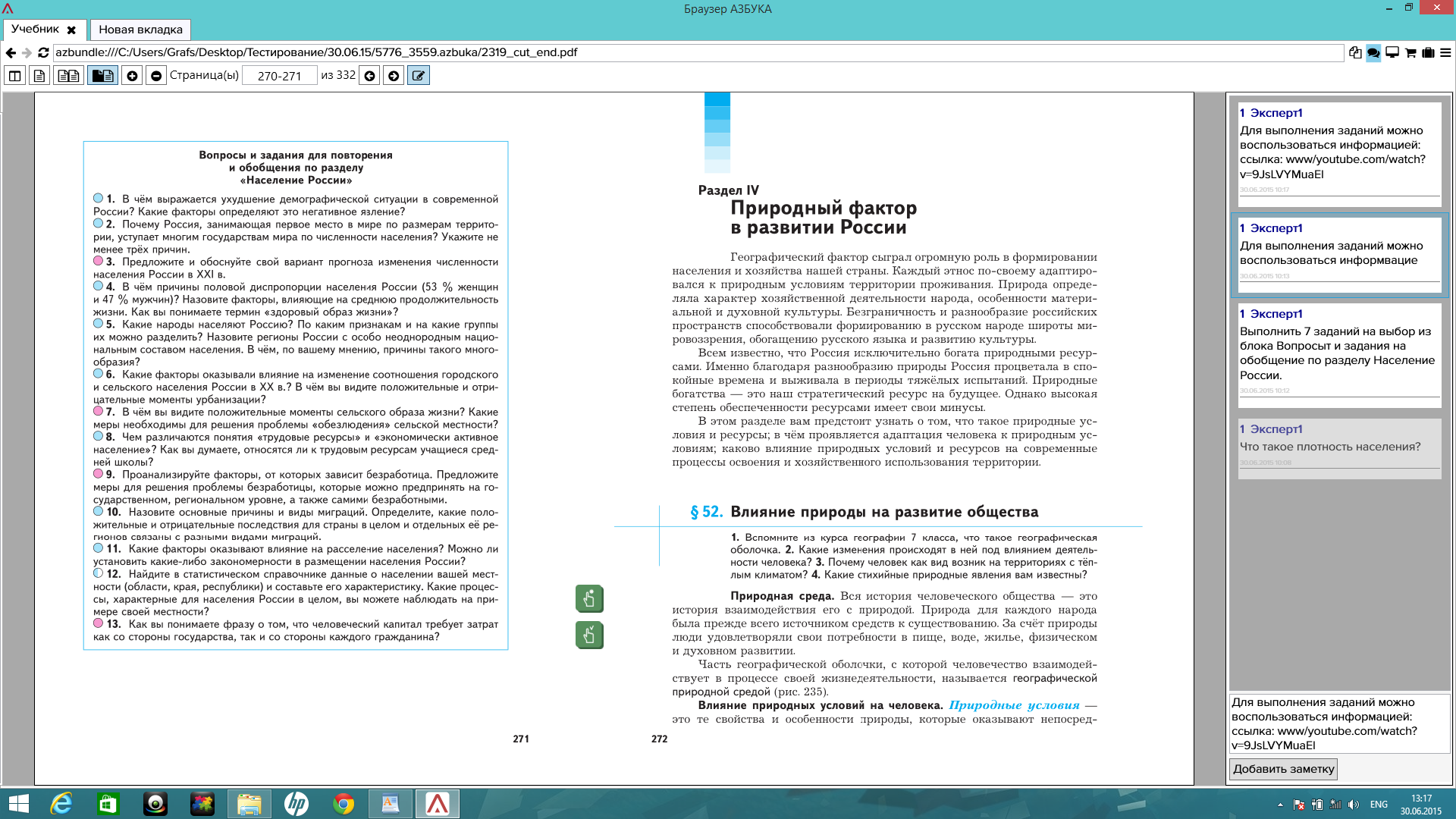 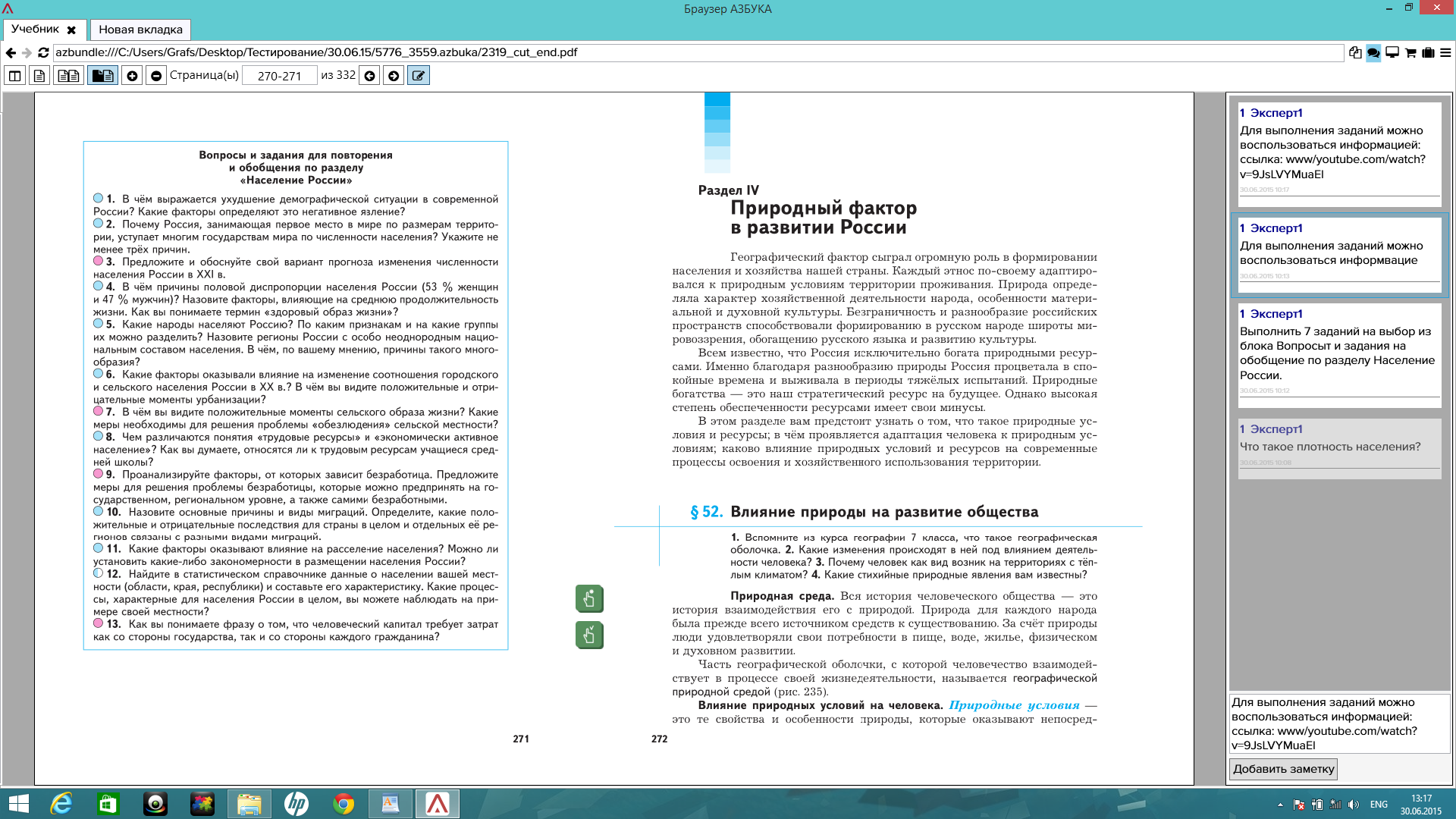 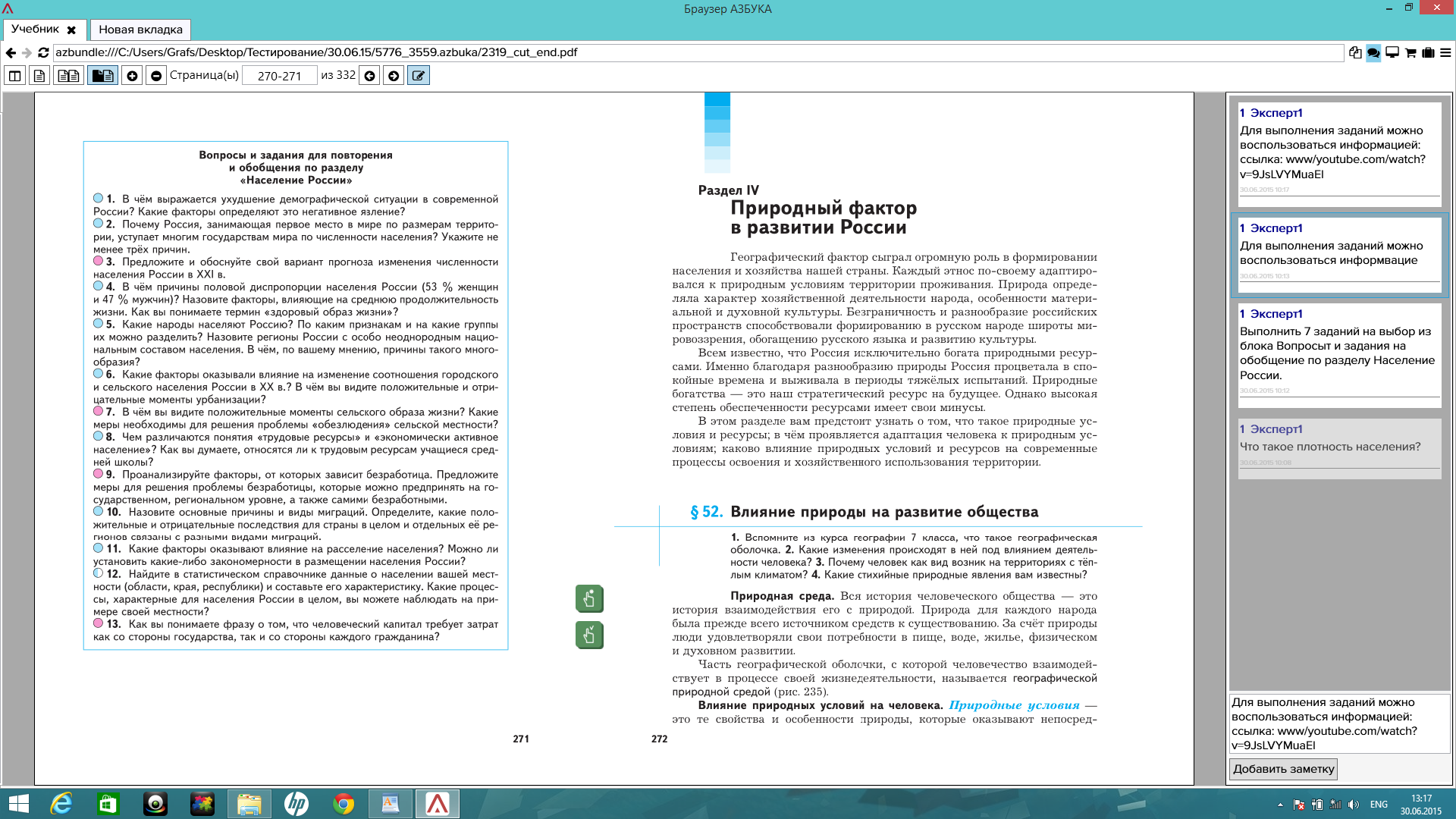 Преимущества  ЭФУ
Преимущества  ЭФУ
Преимущества  ЭФУ
ЭФУ как средство индивидуализации обучения
Преимущества  ЭФУ
ЭФУ как средство индивидуализации обучения:
левополушарным:  текстовая информация, звуковое сопровождение, тестовые и логические задания;
правополушарным:  видеофрагменты, эстетическое восприятие через фотографии объектов, задания в картинках, интерактивные и творческие задания
ЭФУ представлена в общедоступных форматах, не имеющих лицензионных ограничений для участника образовательного процесса
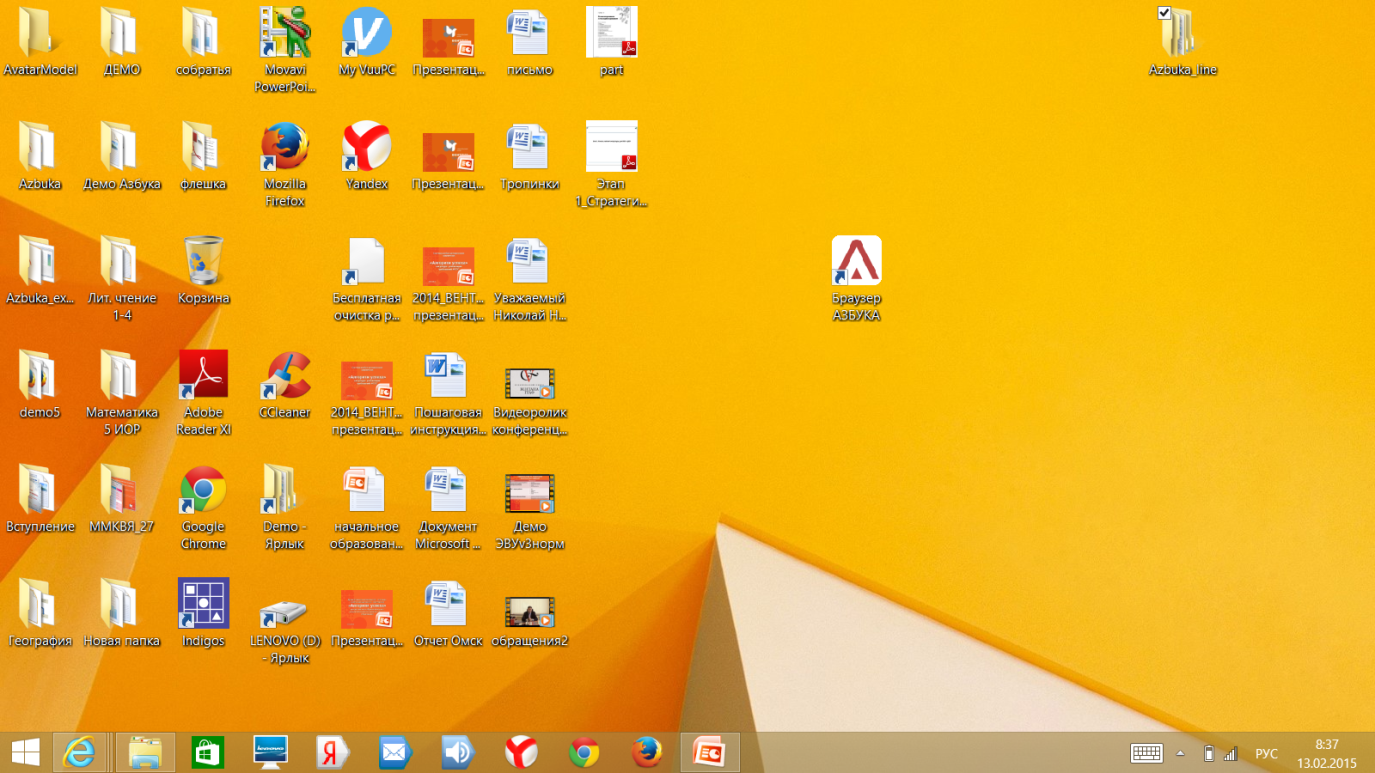 установка приложения  компании агрегатора 
(«Азбука» или «ОРФОГРАФ»)
- выбор и покупка ЭФУ
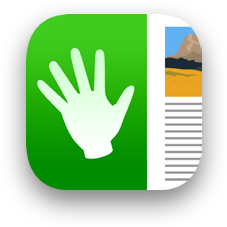 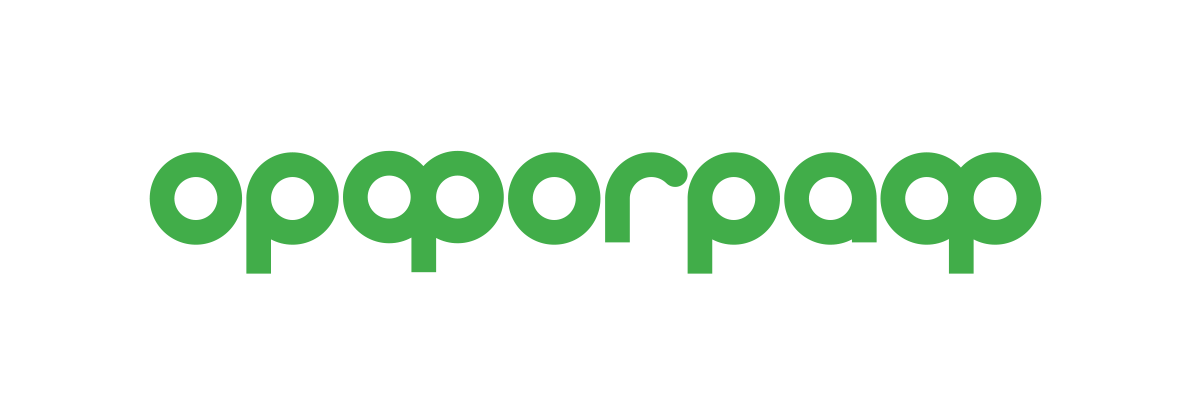 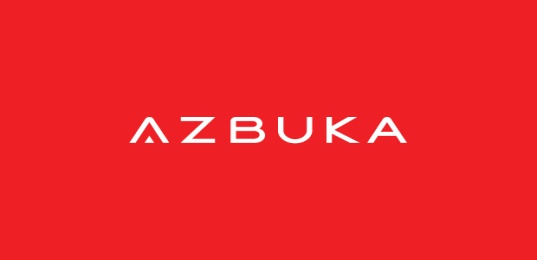 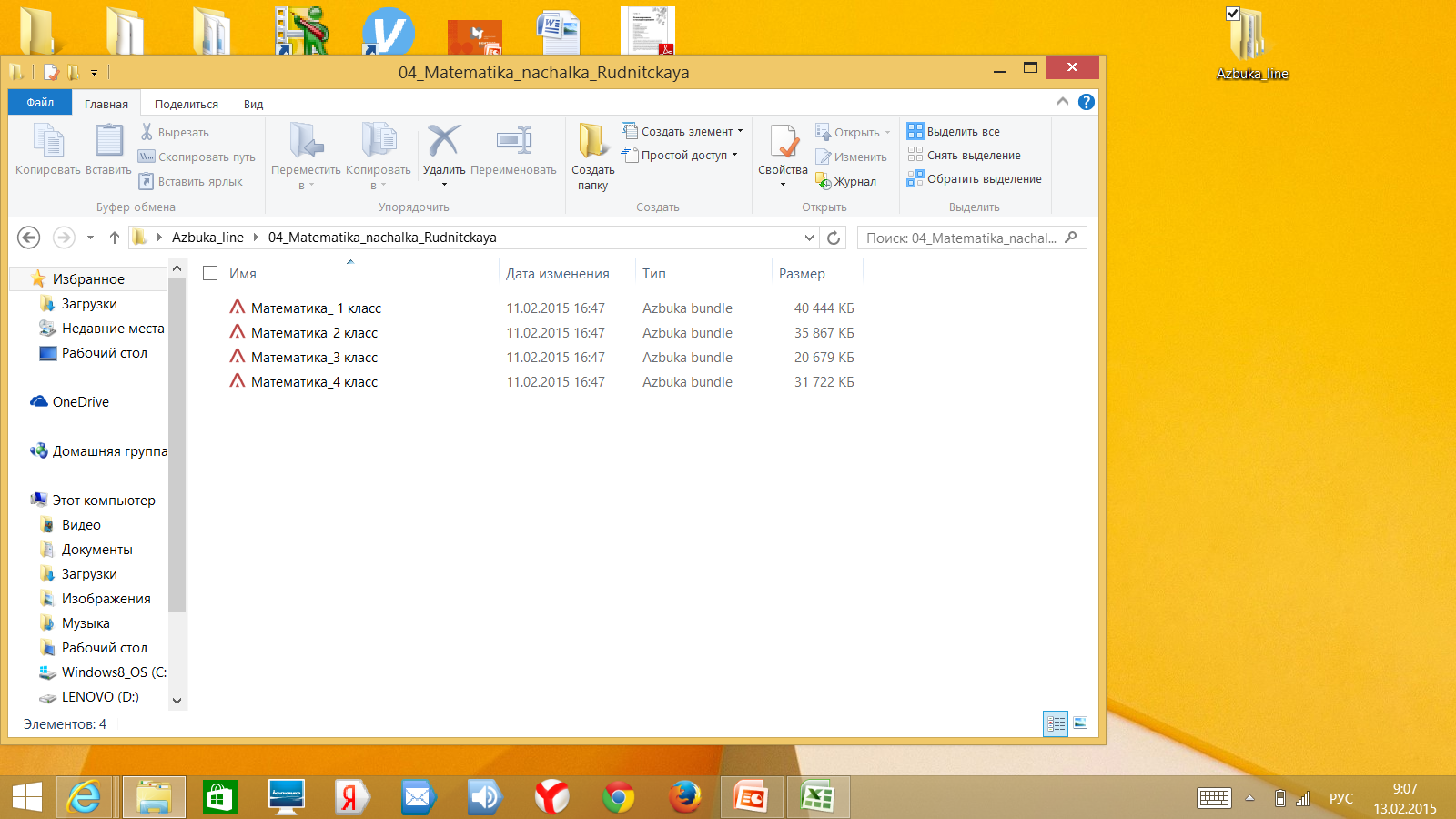 используемые форматы:
 pdf /html/ учебники
 html 5 / мультимедийные объекты (за исключением внешних ссылок)
[Speaker Notes: - регистрация на сайте «Азбука»]
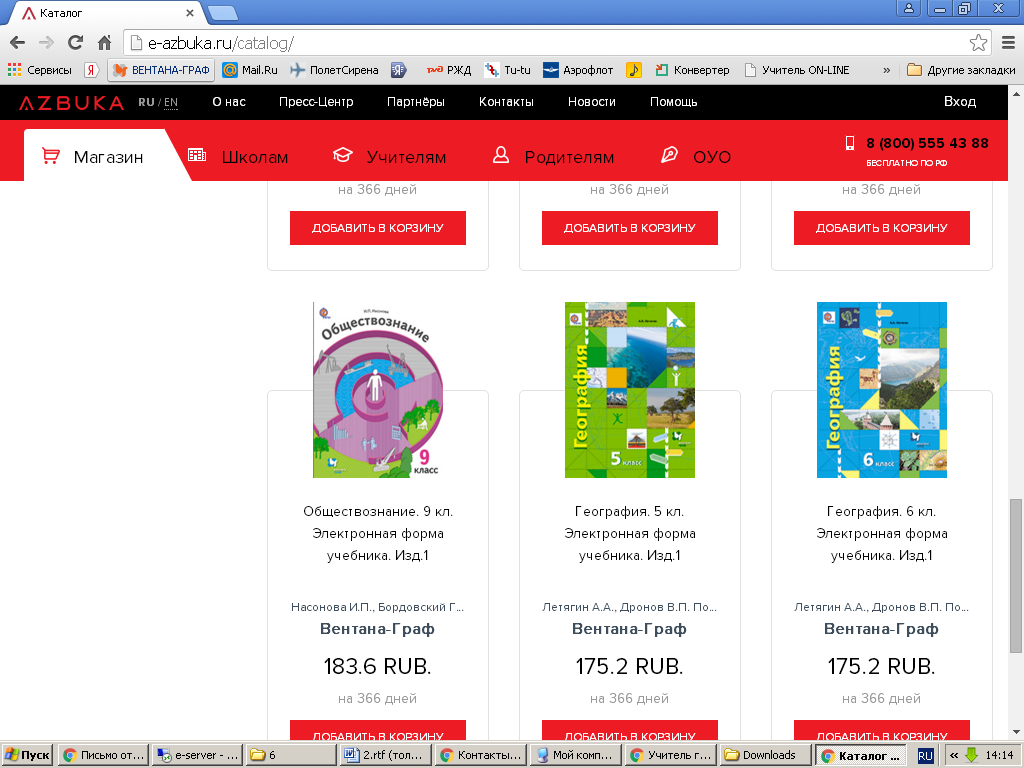 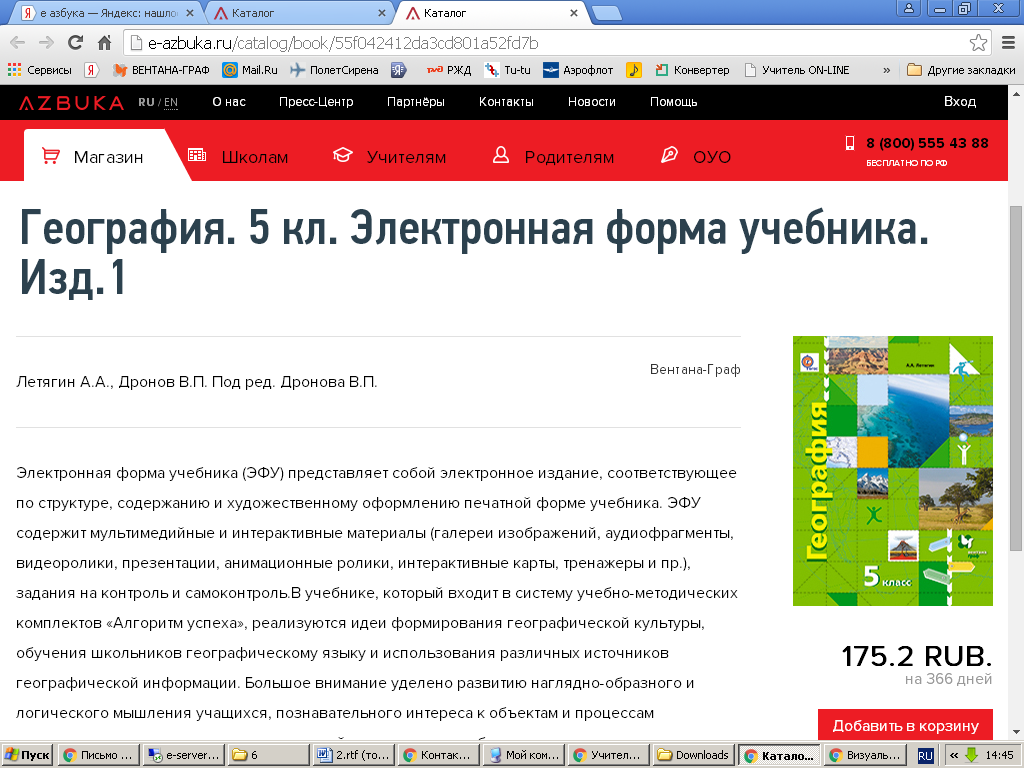 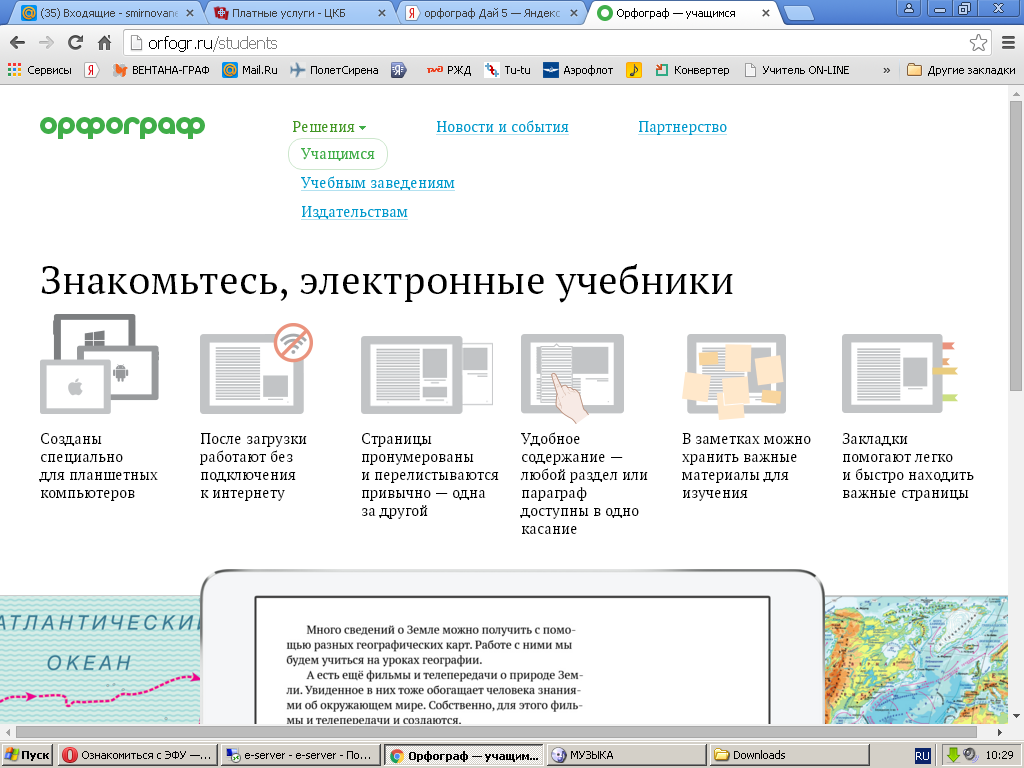 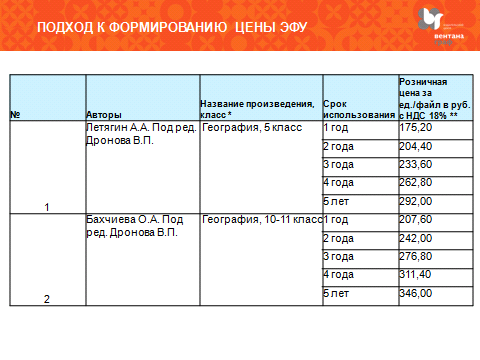 Использование ЭФУ в образовательном процессе
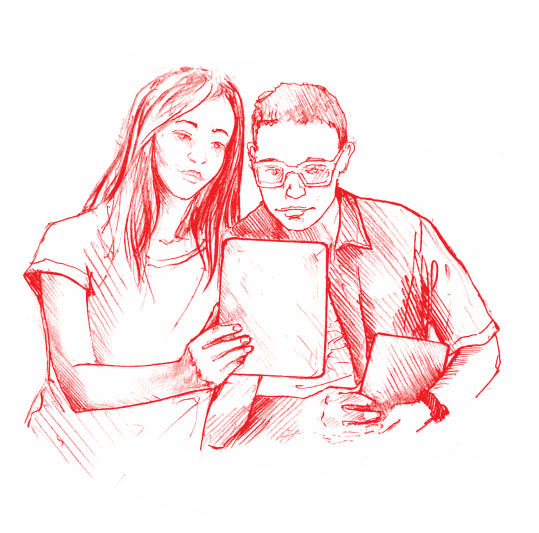 Системный подход
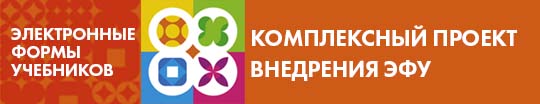 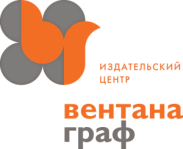 Цель проекта: 

Внедрить в образовательный процесс школ новые педагогические практики, основанные на применении ЭФУ

Задачи проекта:

Способствовать созданию организационных и методических условий 
   применения ЭФУ в образовательном процессе.

Отработать взаимодействие участников образовательного процесса 
   при  использования ЭФУ.

Способствовать обучению педагогов приемам работы с ЭФУ.

Тиражировать лучшие педагогические практики по использованию ЭФУ 
    в образовательном процессе.
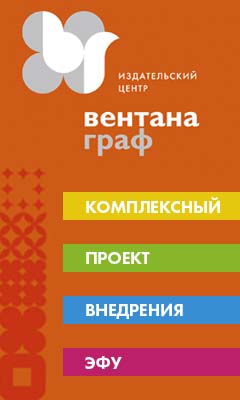 Направления реализации проекта
Информирование всех участников образовательного процесса, органов управления образованием и книготорговых партнеров.

Обеспечение образовательных организаций бесплатными версиями ЭФУ для ознакомления.

Апробация ЭФУ в регионах РФ.

Предоставление всем желающим физическим и юридическим лицам возможности для покупки ЭФУ. 
       Предоставление возможности приобретения ЭФУ издательства у единственного поставщика (для крупных государственных контрактов).
Сайт www.vgf.ru  раздел «Электронные формы учебников»
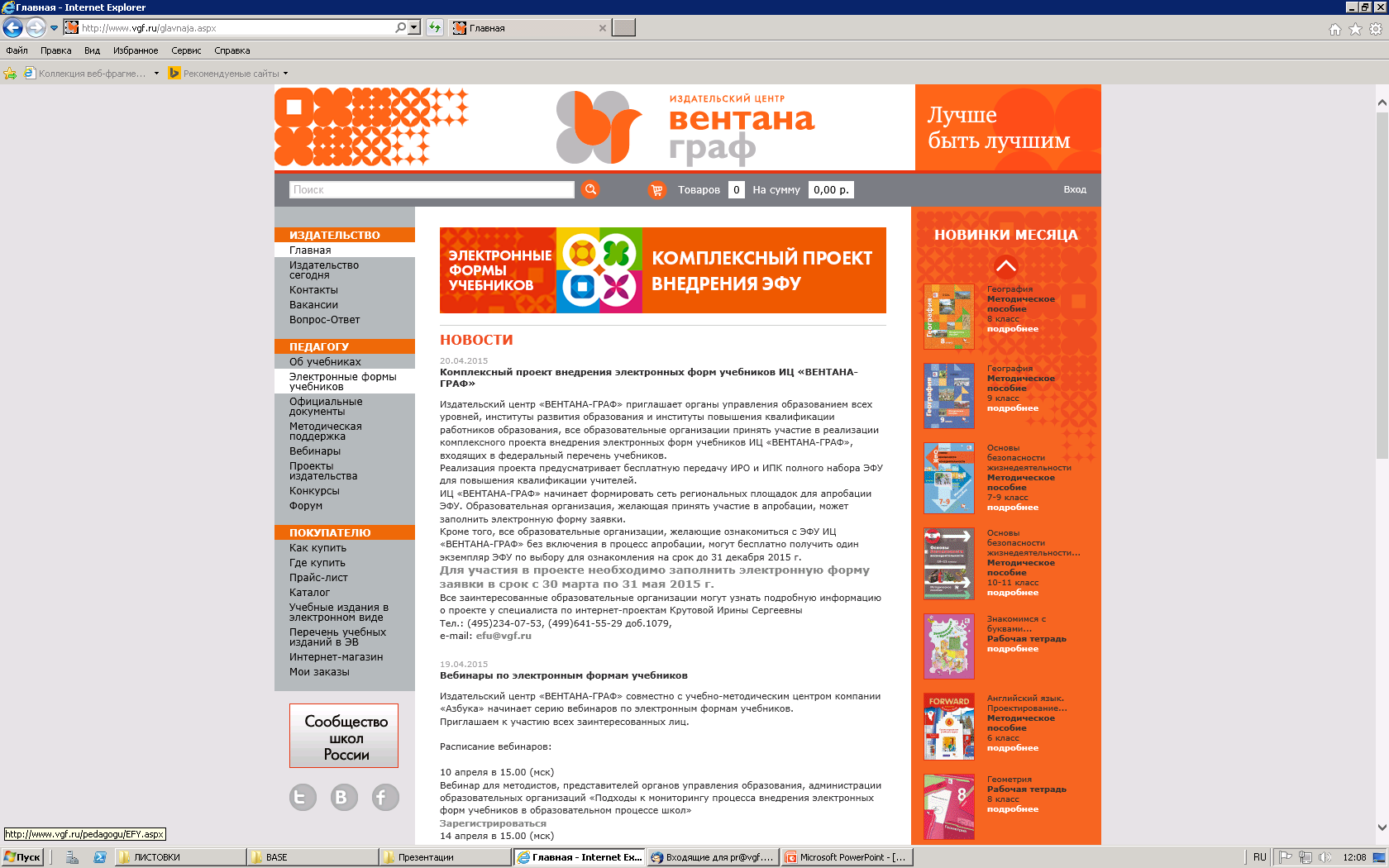 Заход 
на страницу
ЭФУ
Сайт www.vgf.ru  раздел «Электронные формы учебников», страница «Ознакомиться с ЭФУ»
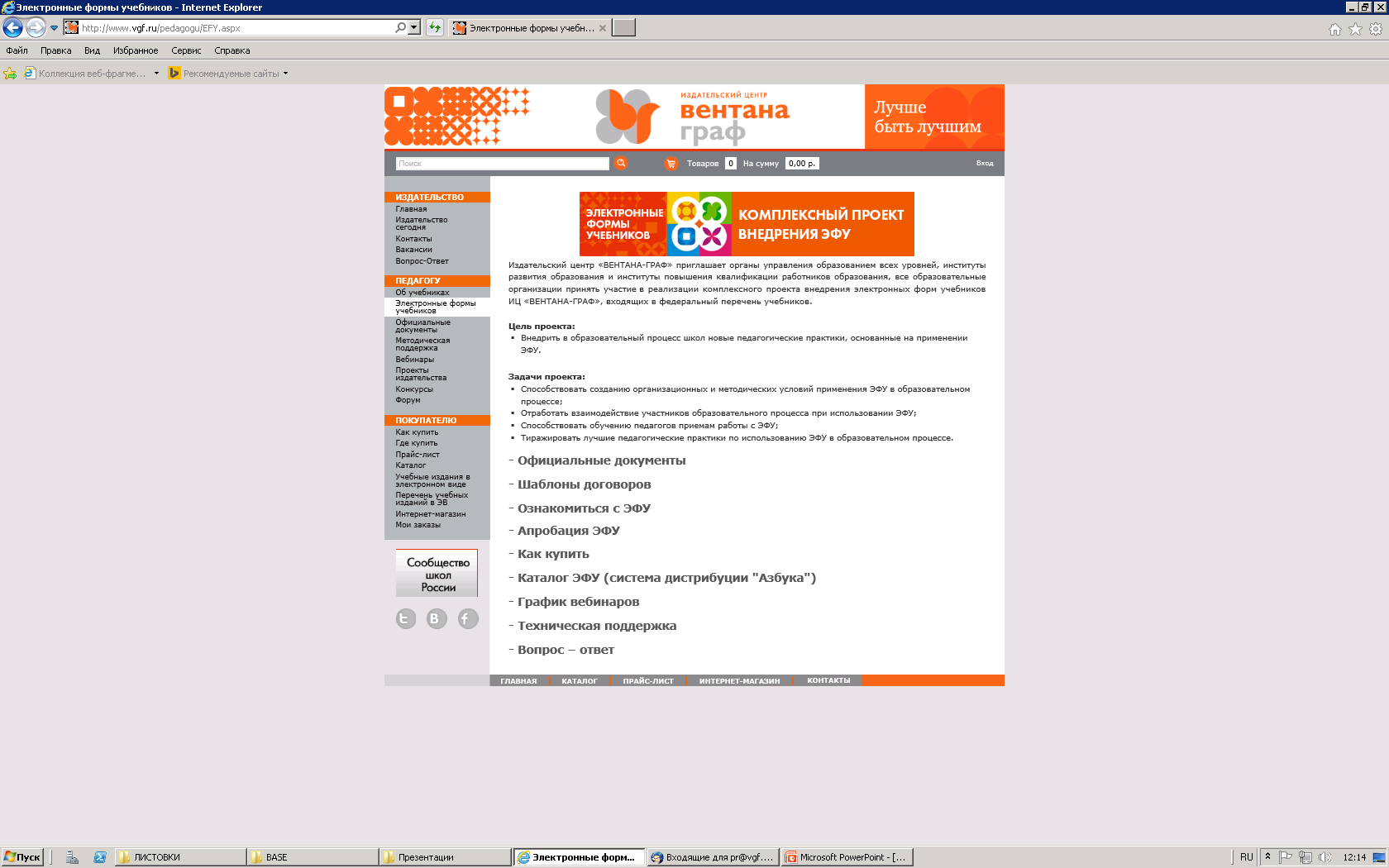 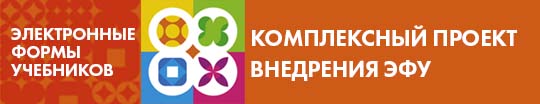 Первые результаты:
2014 год.   26 регионов РФ (ИПК, ИРО, МЦ и др.) получили лицензии  и  доступ к использованию PDF- версий учебников.  
2015 год.  Получено более 500 анкет на участие в апробации ЭФУ из 61 региона РФ.
2015 год.   Получено более 700 анкет на ознакомление с ЭФУ из 70 регионов РФ.
К проекту присоединились 43 региональных ИПК/ИРО.
Сайт www.vgf.ru  раздел «Электронные формы учебников», страница «Ознакомиться с ЭФУ»
Представители образовательных организаций, желающие ознакомиться с ЭФУ без включения в процесс апробации, могут бесплатно получить один экземпляр с действующей лицензией до 31 декабря  2015 года.
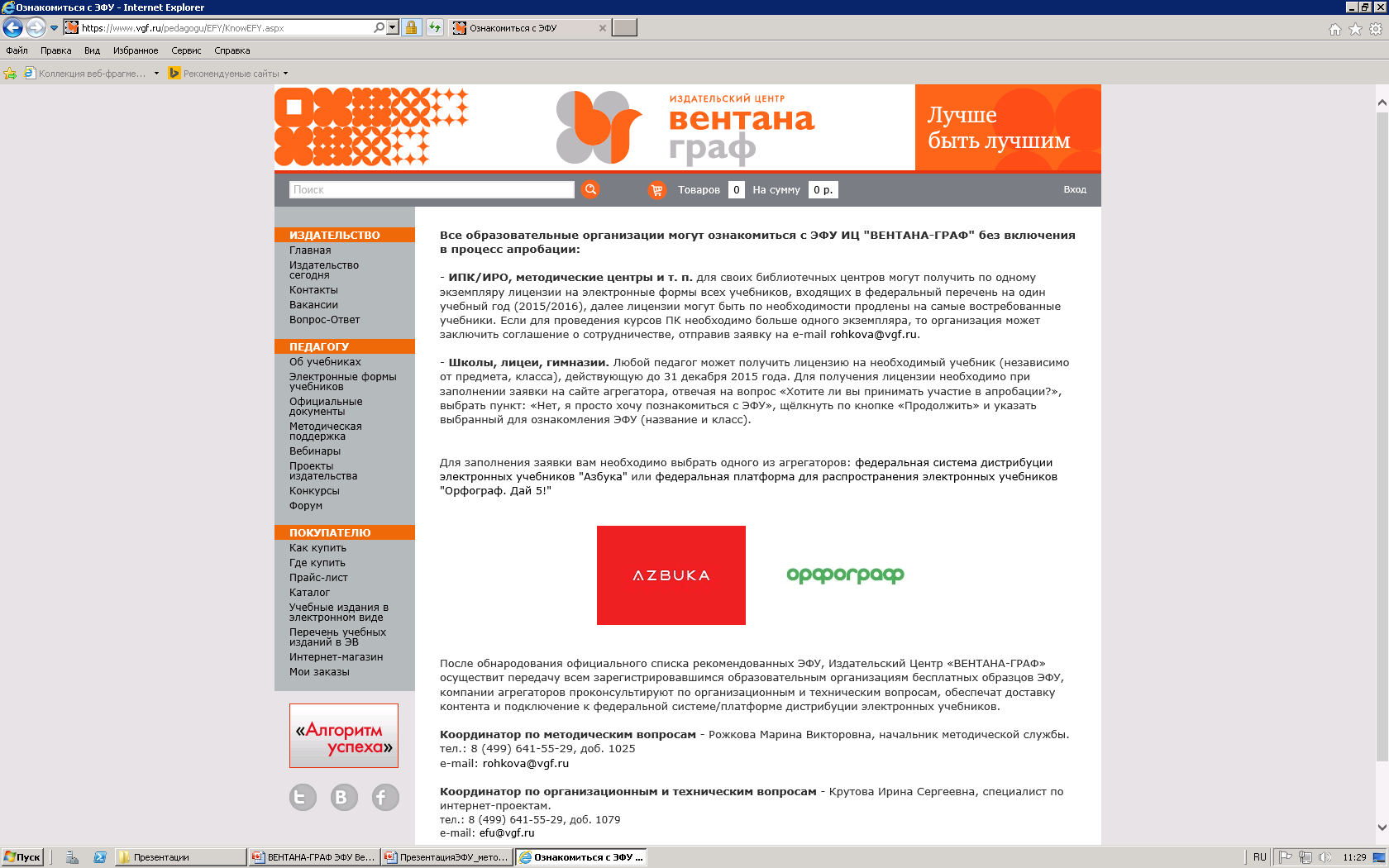 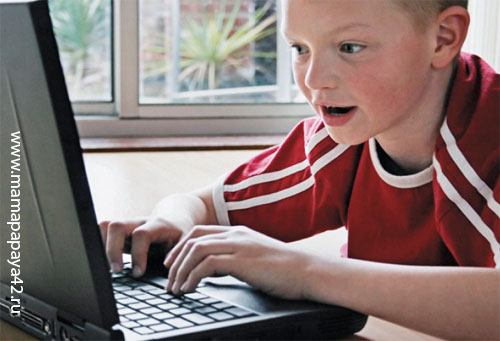 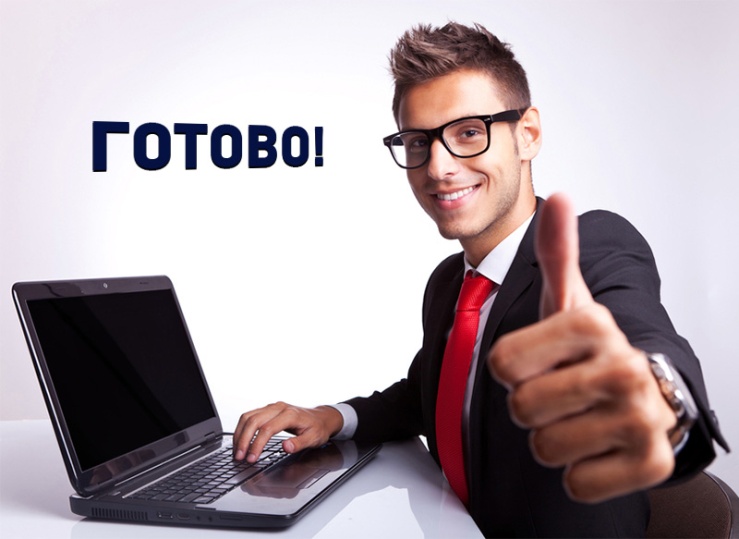 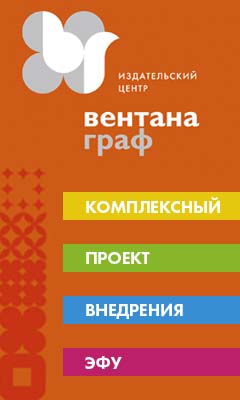 КОНТАКТЫ
Подробную информацию о проекте 
вы можете получить: 

 на сайте www.vgf.ru

Координатор по методическим вопросам:
Рожкова Марина Викторовна
по тел.: 8(495) 234-07-53, 8(499) 641-55-29 доб. 1025

         e-mail: Rohkova@vgf.ru  

Координатор по организационным и техническим вопросам:
Крутова Ирина Сергеевна
 по тел.: 8(495) 234-07-53, 8(499) 641-55-29 доб. 1079
         e-mail: efu@vgf.ru 


Вы можете принять участие в обсуждении и задать интересующие Вас вопросы в режиме онлайн 
https://vk.com/topic-61007380_31505591
127422 Москва, ул. Тимирязевская, д.1, стр. 3

Тел/факс: 
(499) 641-5529; (495) 234-0753
(499)641-5530 (служба сбыта)

E-mail:
metod@vgf.ru (методическая служба)
sales@vgf.ru (службы сбыта)
pr@vgf.ru (служба маркетинга)
info@vgf.ru (Издательский центр)
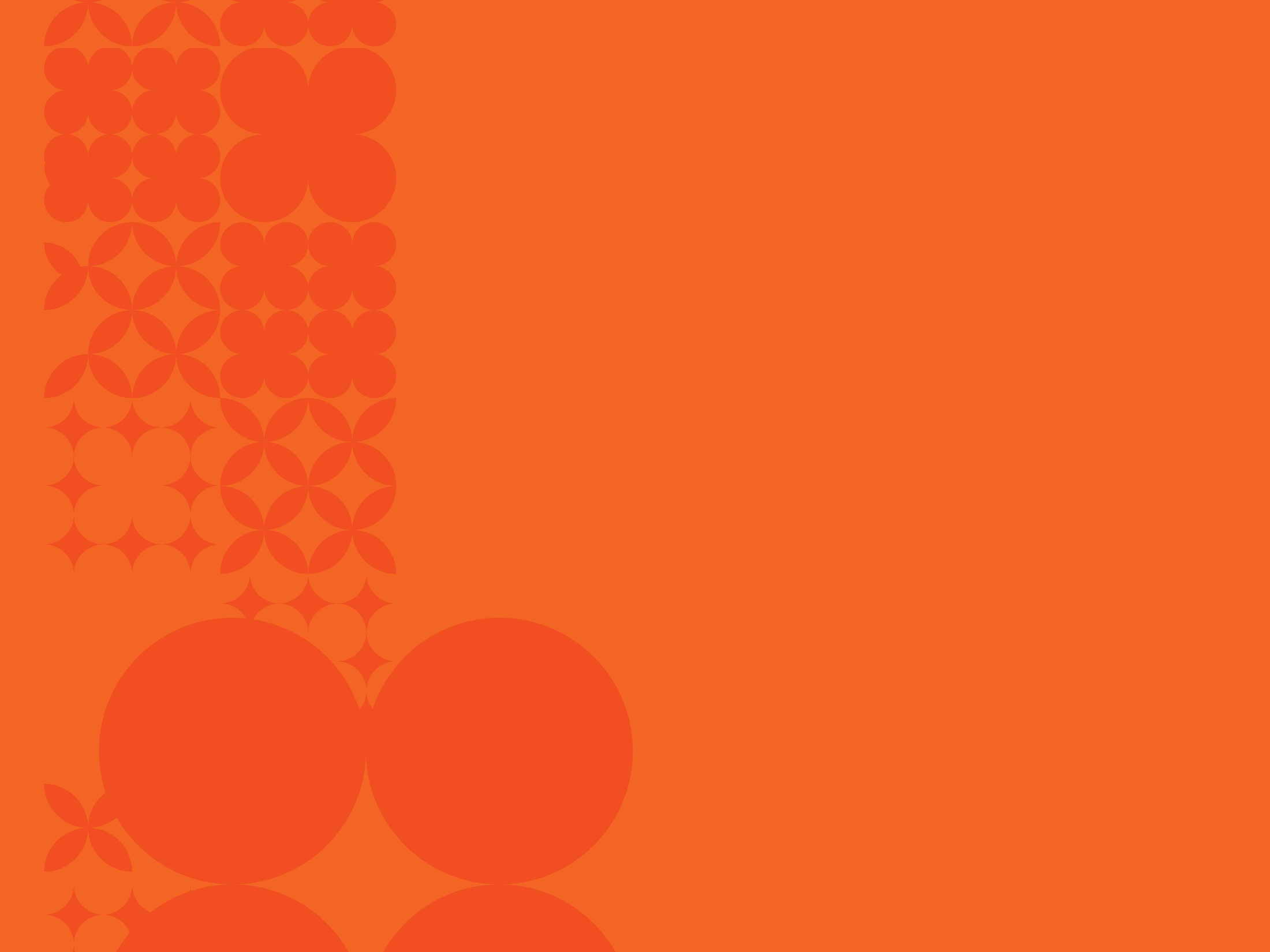 сайт Издательского центра www.vgf.ru
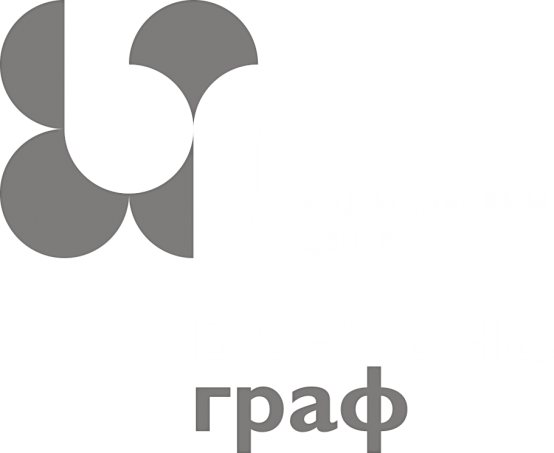 [Speaker Notes: Издательский центр «ВЕНТАНА-ГРАФ» оказывает полноценную методическую поддержку педагогам, способствующую росту профессионализма специалистов системы образования. Взаимодействие педагога с методической службой — важное звено непрерывного образования педагогических кадров. ИЦ «ВЕНТАНА-ГРАФ» регулярно проводит обучающие семинары, вебинары, конференции, мастер-классы и курсы повышения квалификации.]
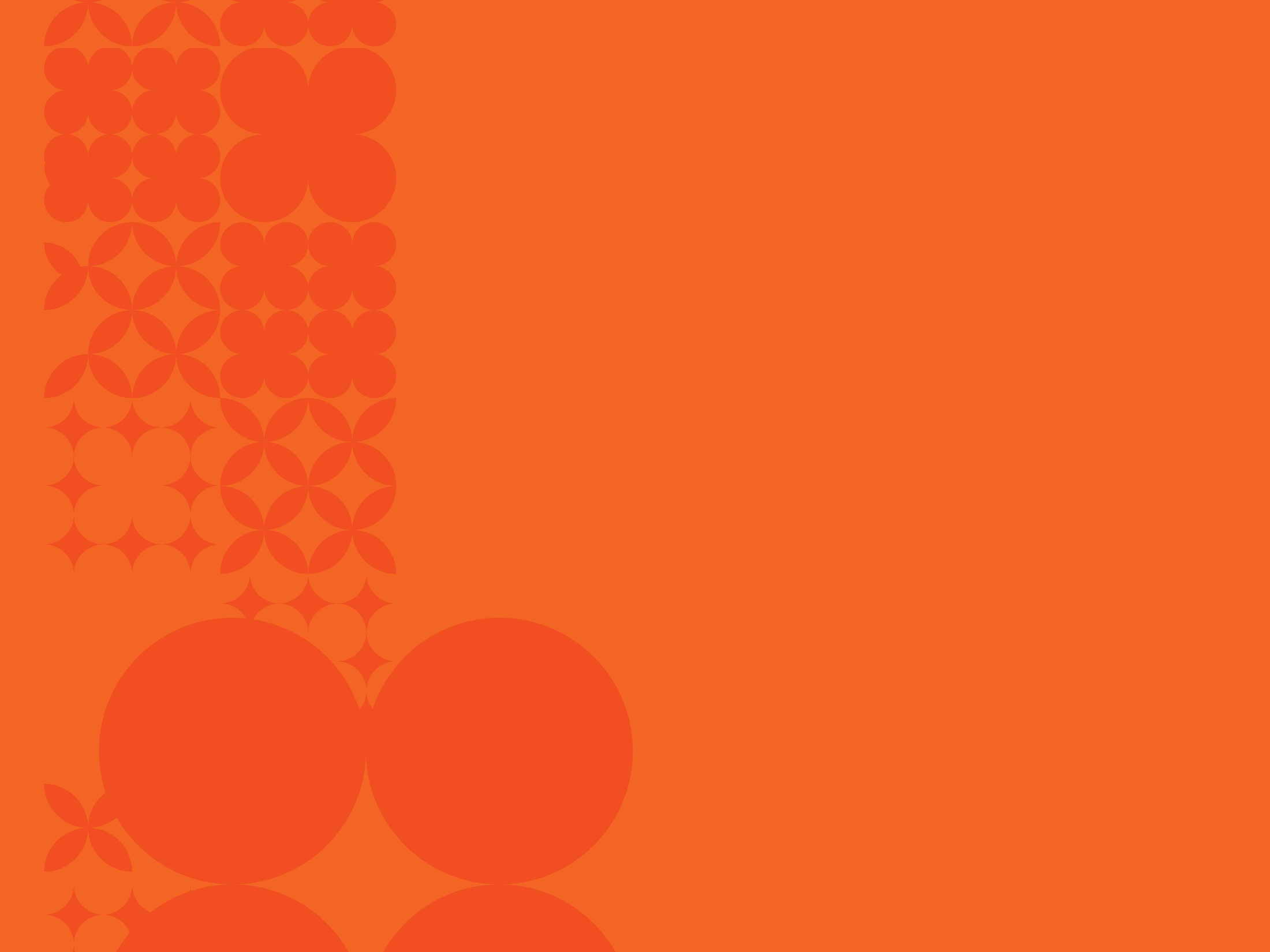 Спасибо за внимание!
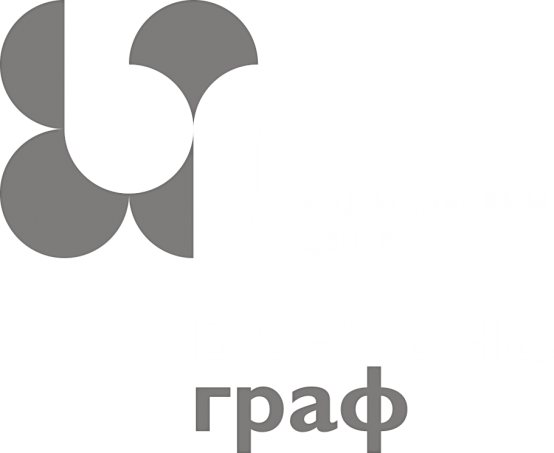